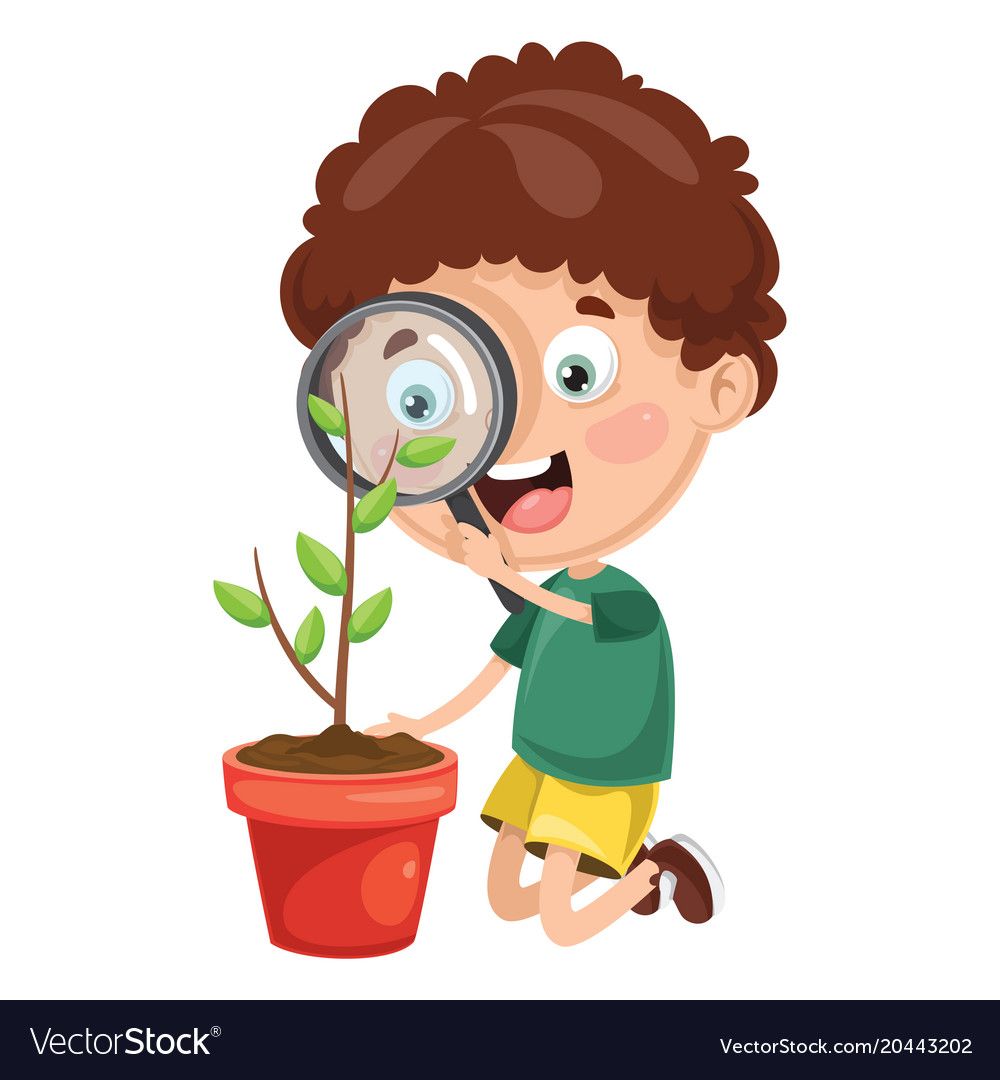 الوحدة الأولى
الفصل الأول
النباتات من حولنا
للصف الأول ابتدائي
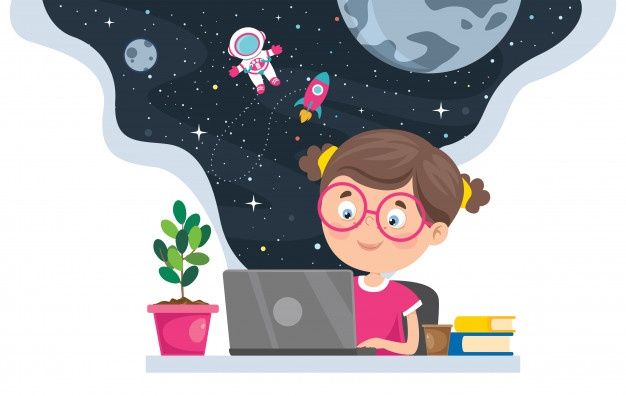 الخبرة الإسلامية
الحمد لله
 الذي رزقنا علمًا نافعًا نتعلمه 
في كل يوم حرفًا و أيه
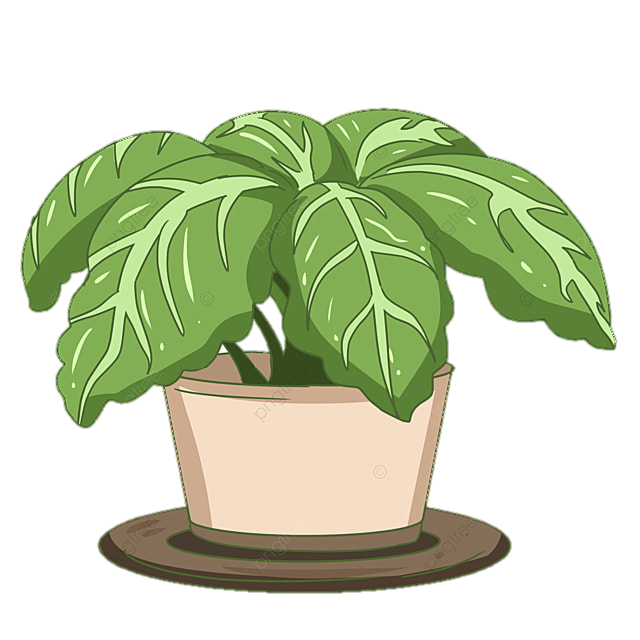 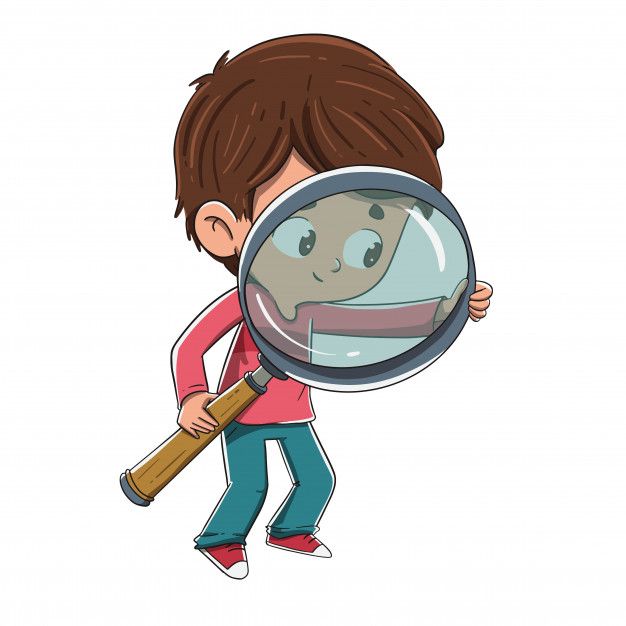 ماذا تتوقعون خلف المربعات ؟
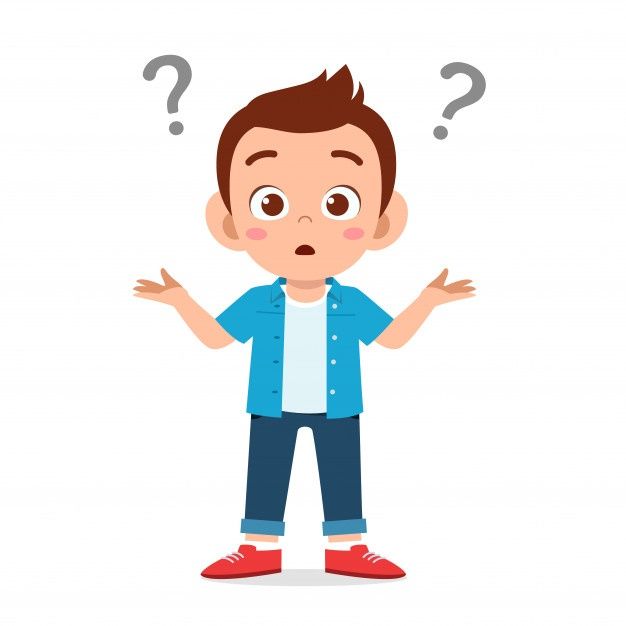 هيا لنفكر يا أصدقائي
ماذا أعرف عن النباتات؟
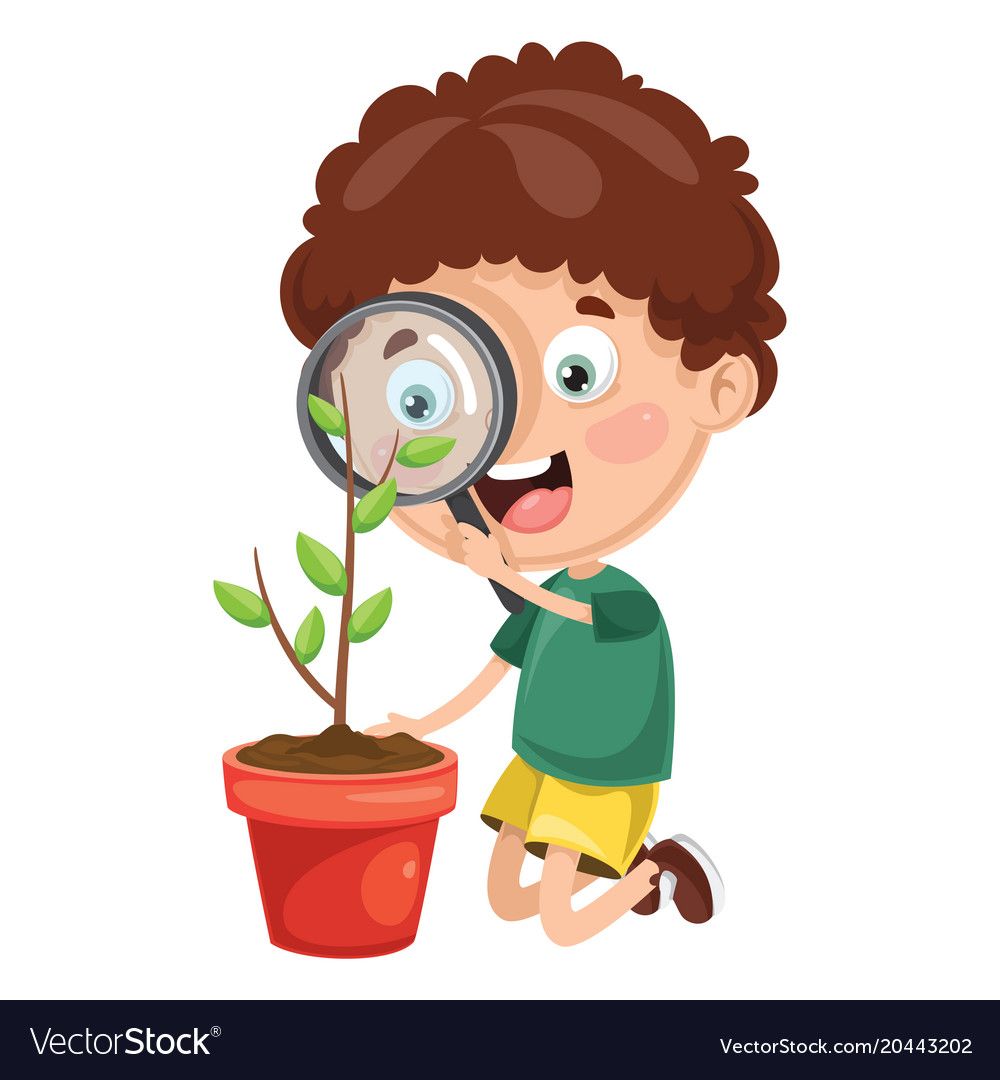 النباتات مخلوقات حية
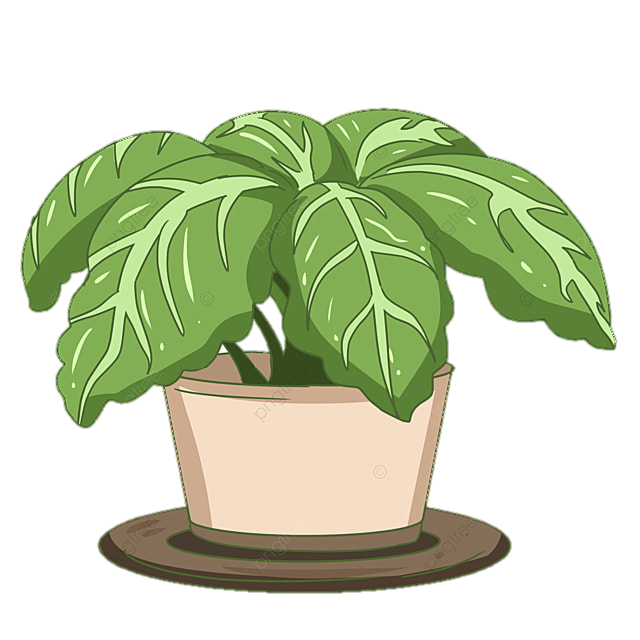 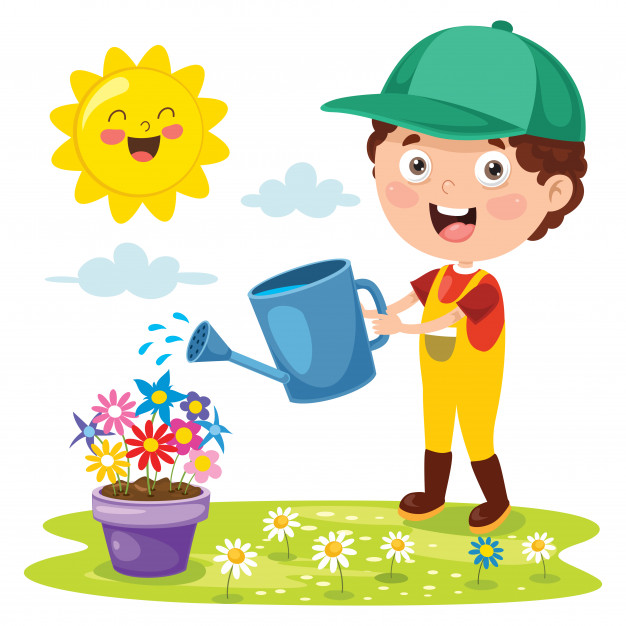 مفردات الفصل الأول
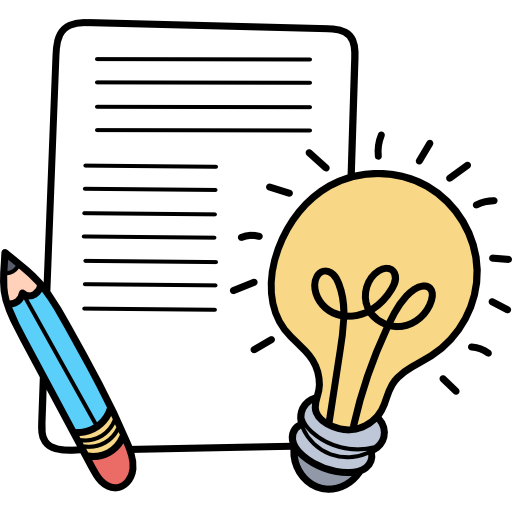 هيا لنتعرف يا أصدقائي على المفردات
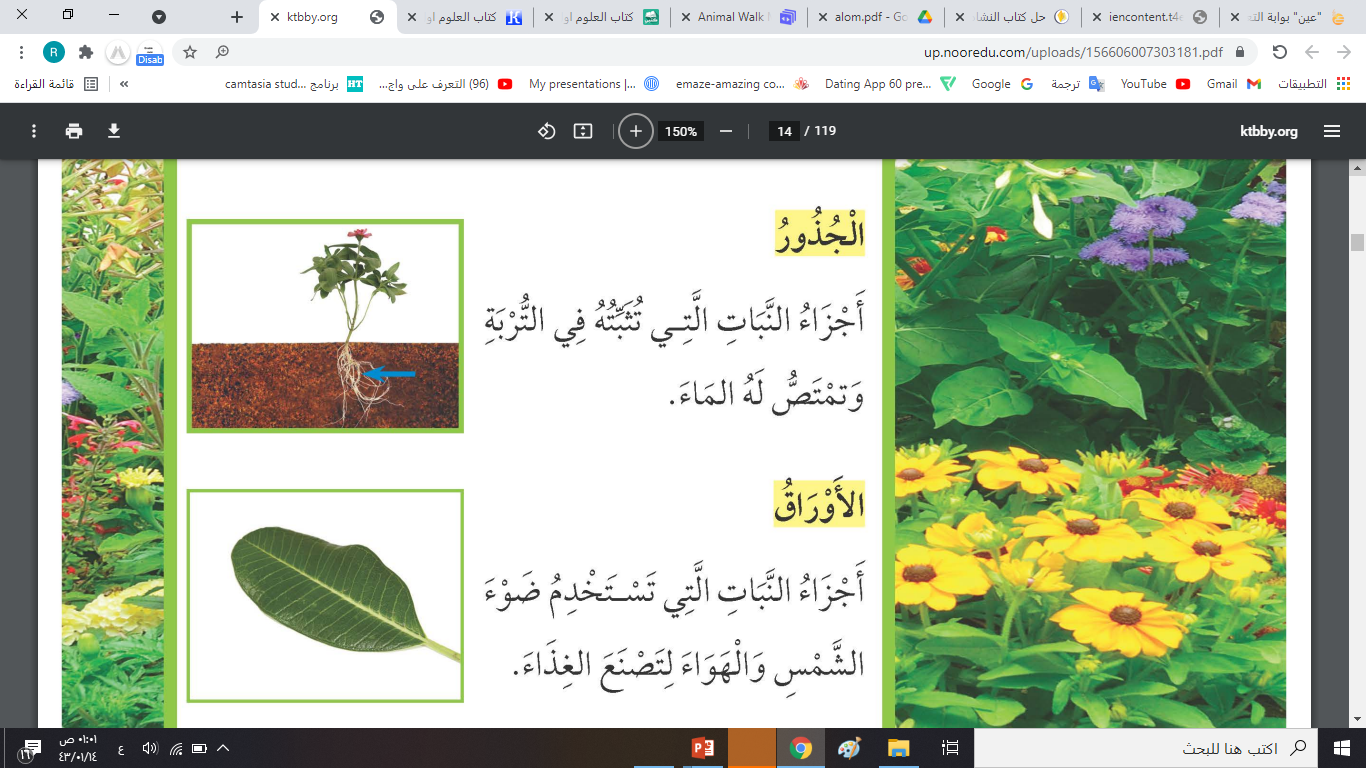 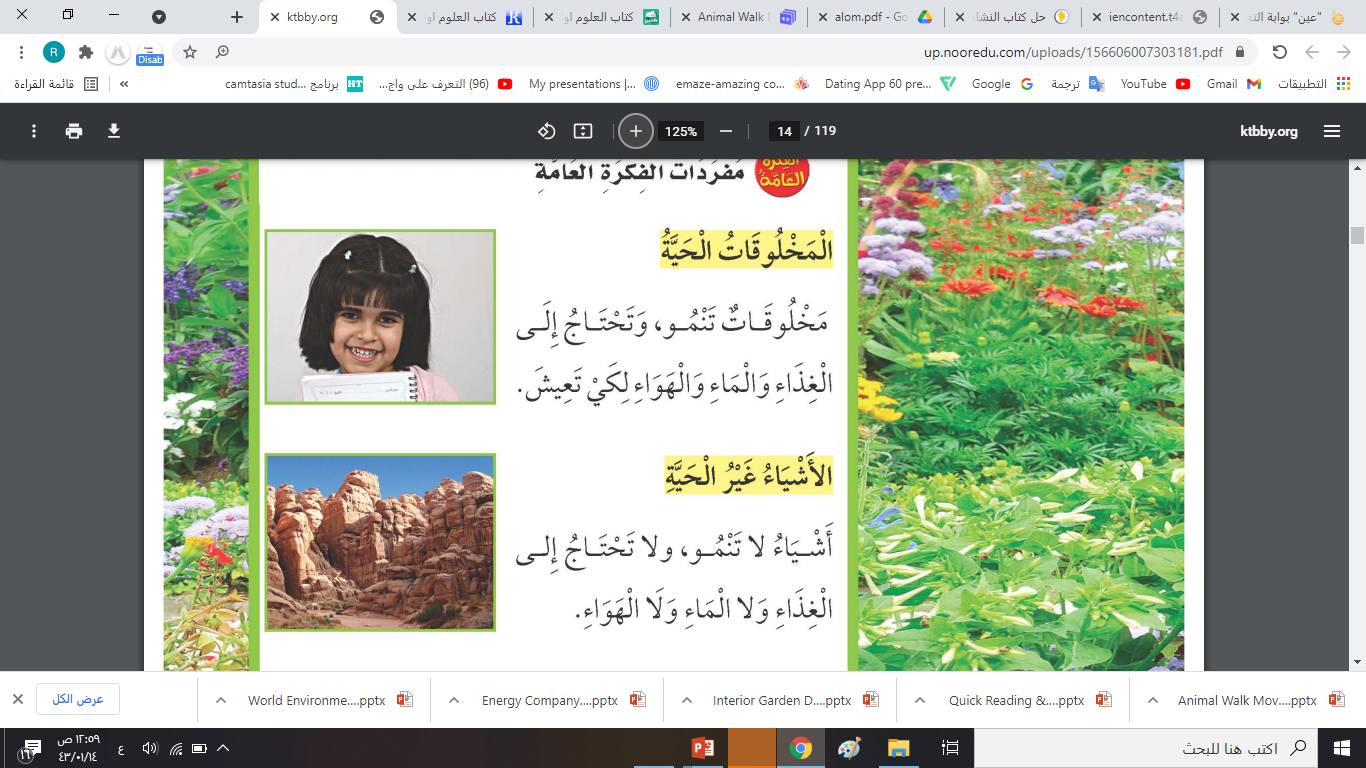 الدرس الأول
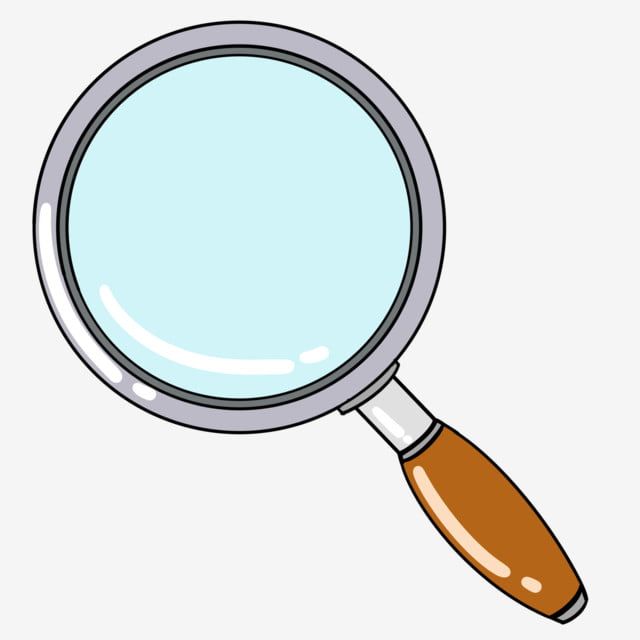 أنظر و أتساءل
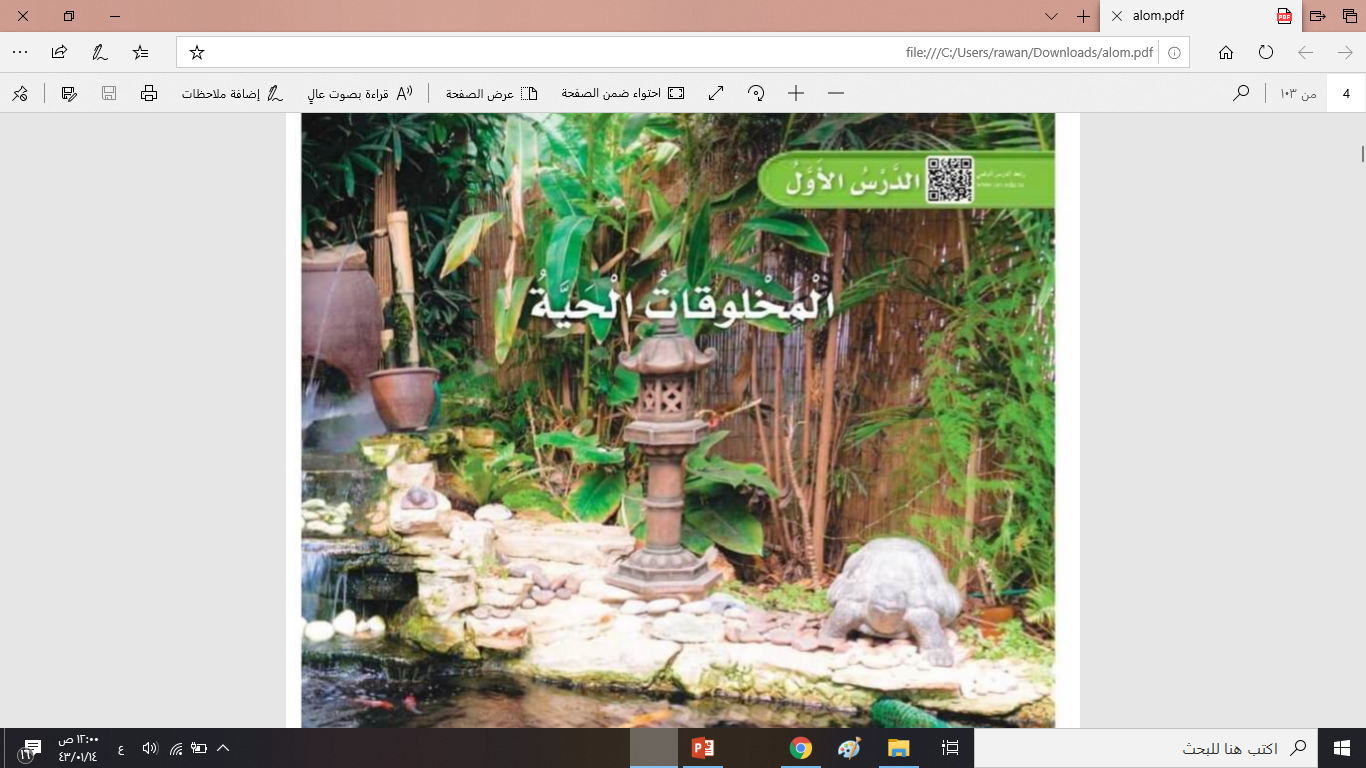 ما المخلوقات الحية، وما الأشياء غير الحية في الصورة ؟
المخلوقات الحية هي الطائر و النباتات
المخلوقات غير الحية هي الماء و الصخور
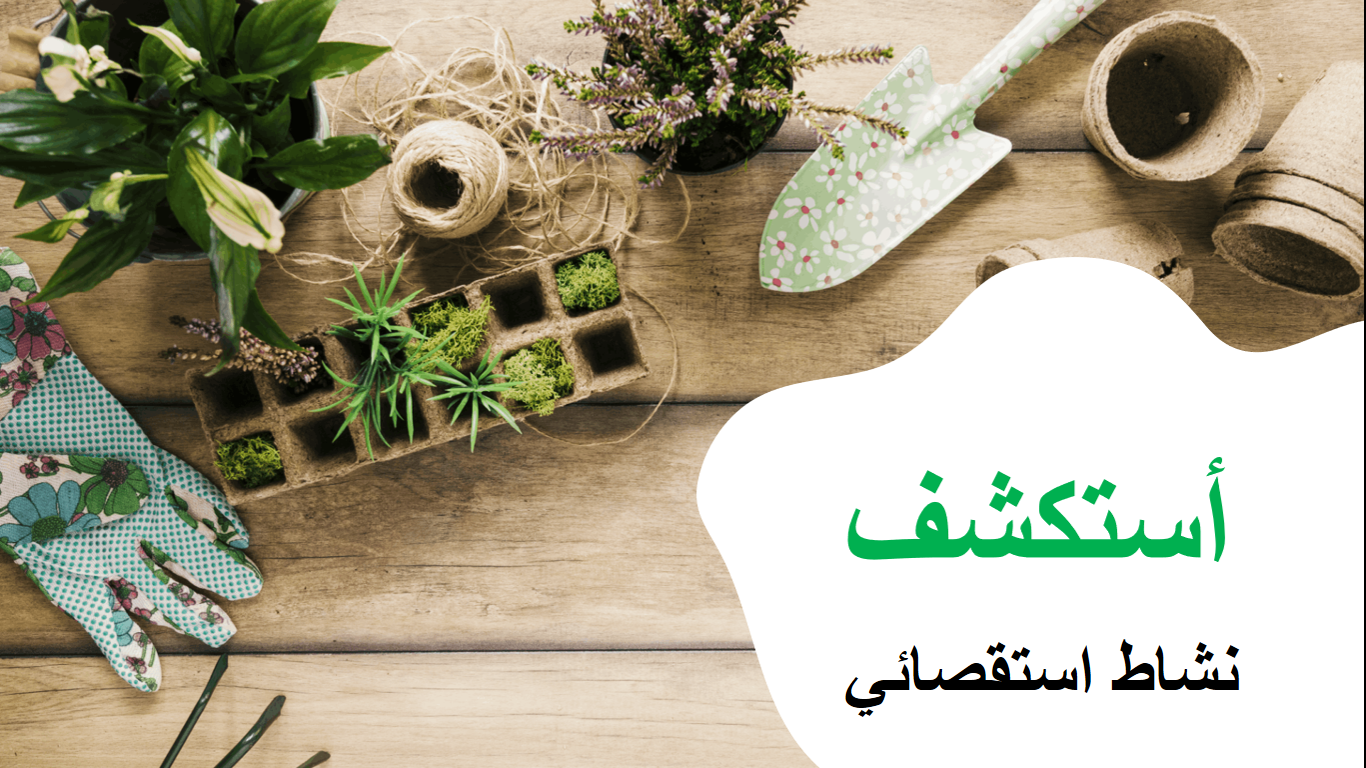 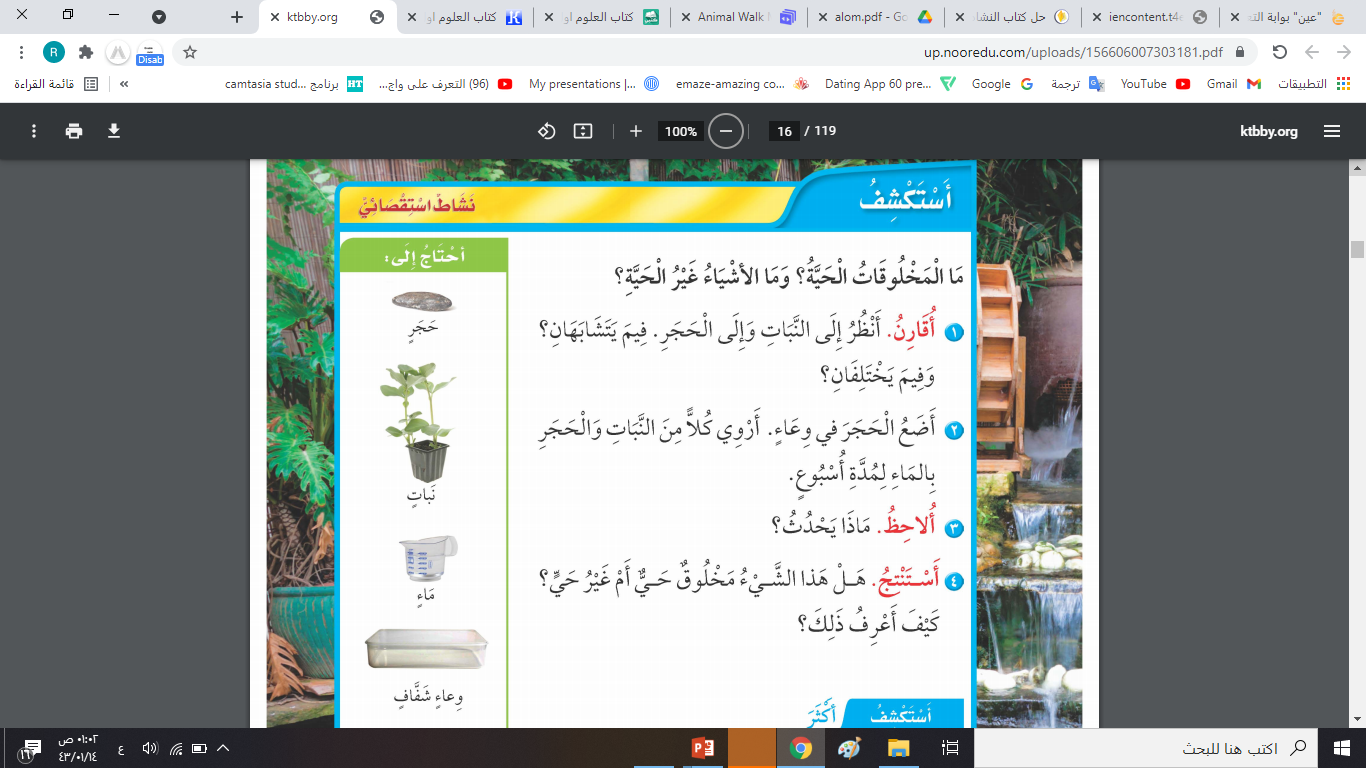 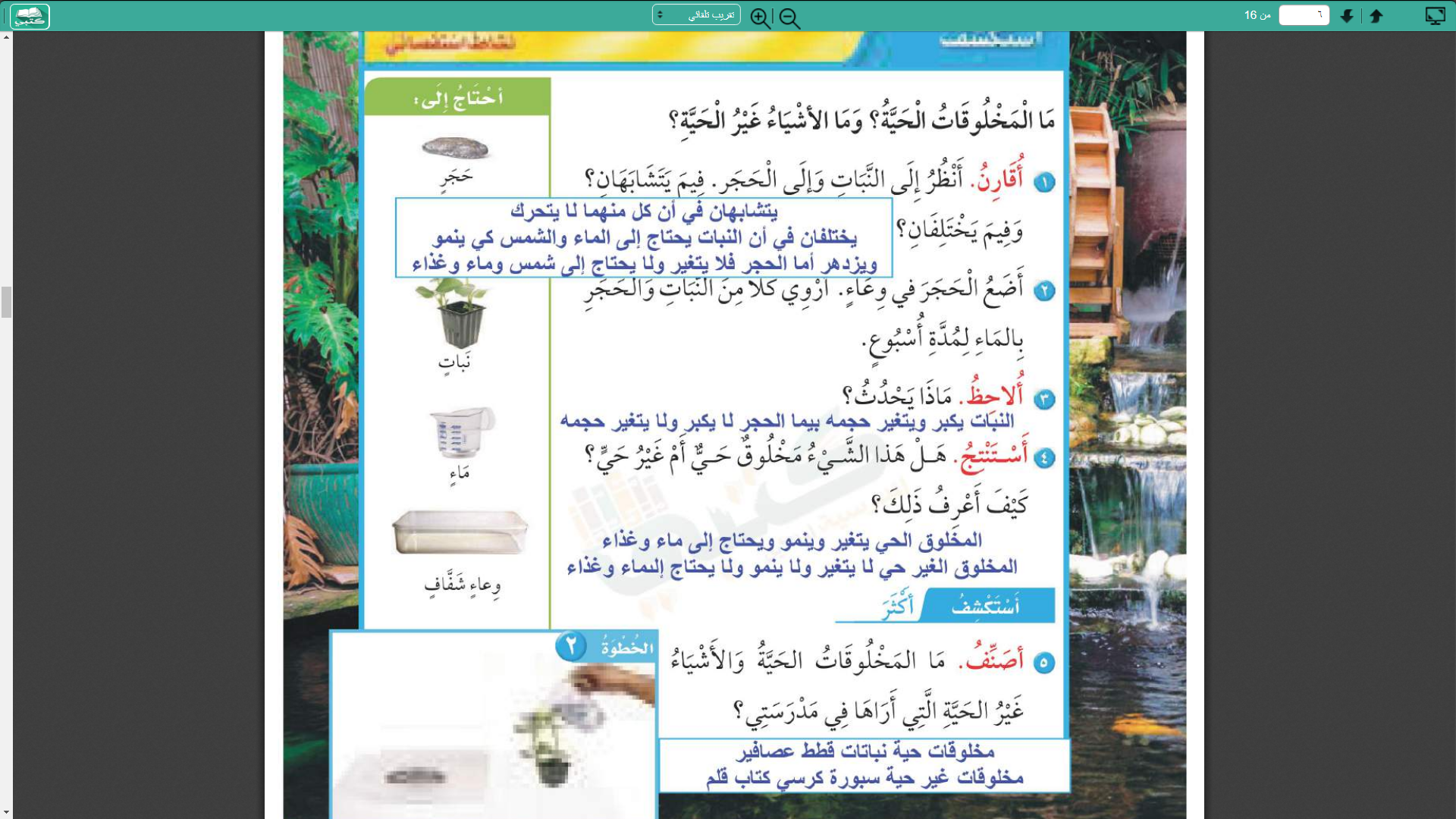 أستكشف
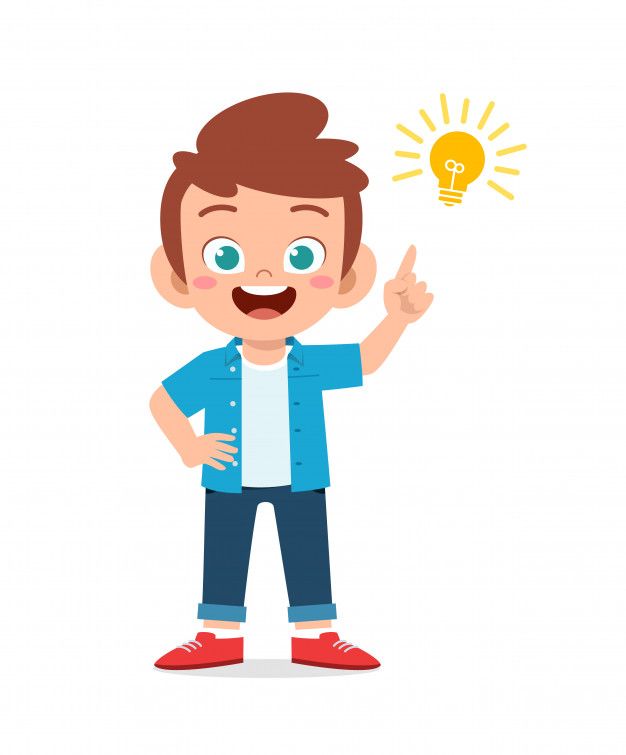 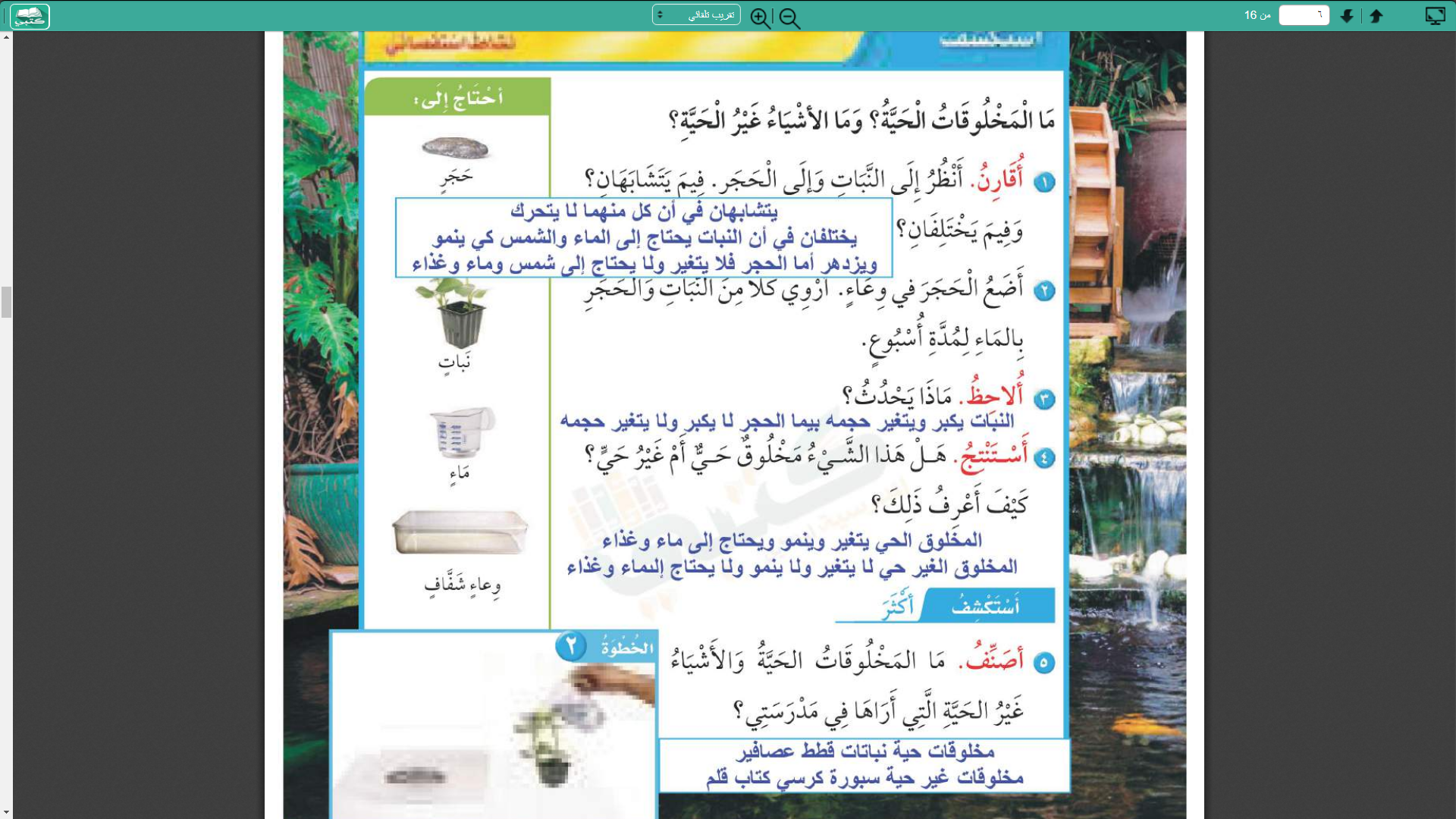 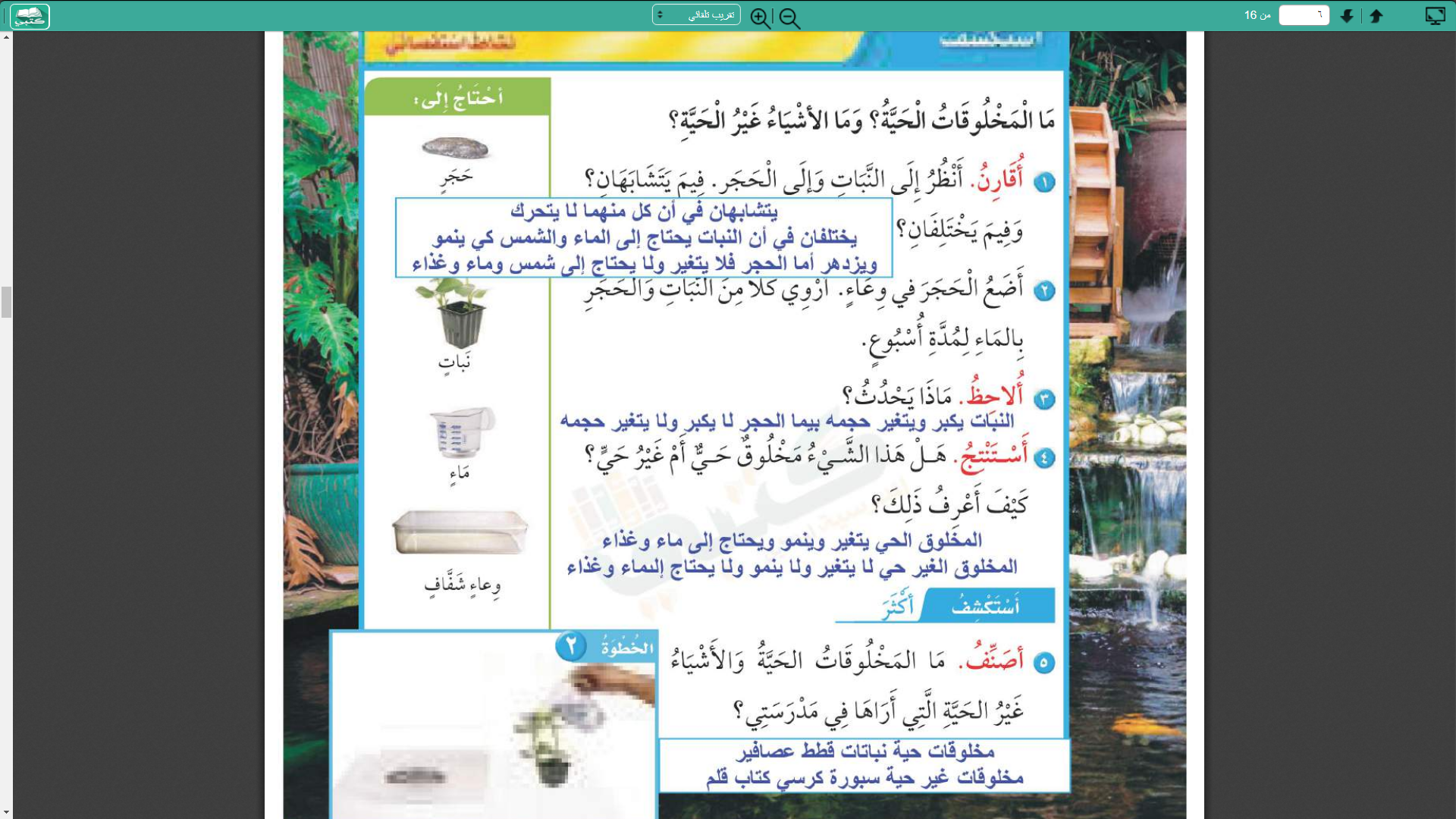 أستكشف أكثر
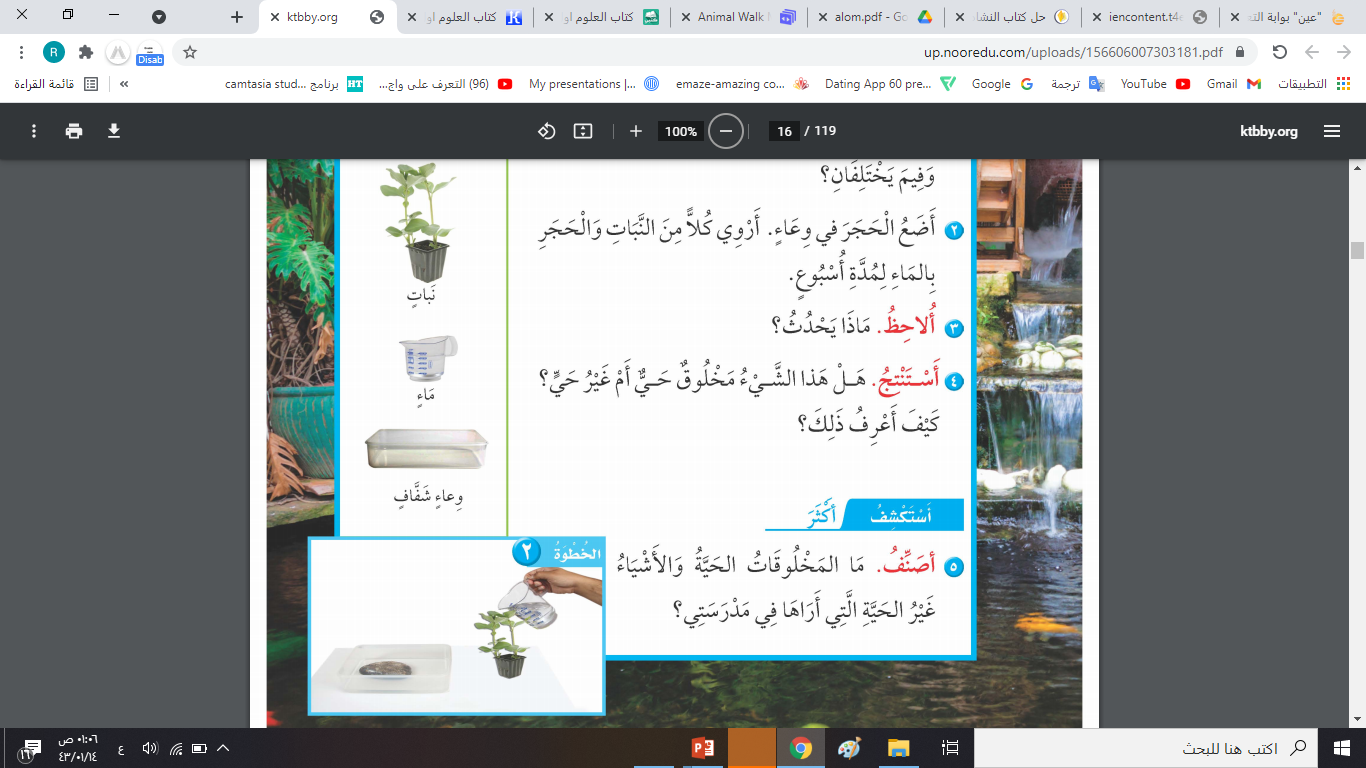 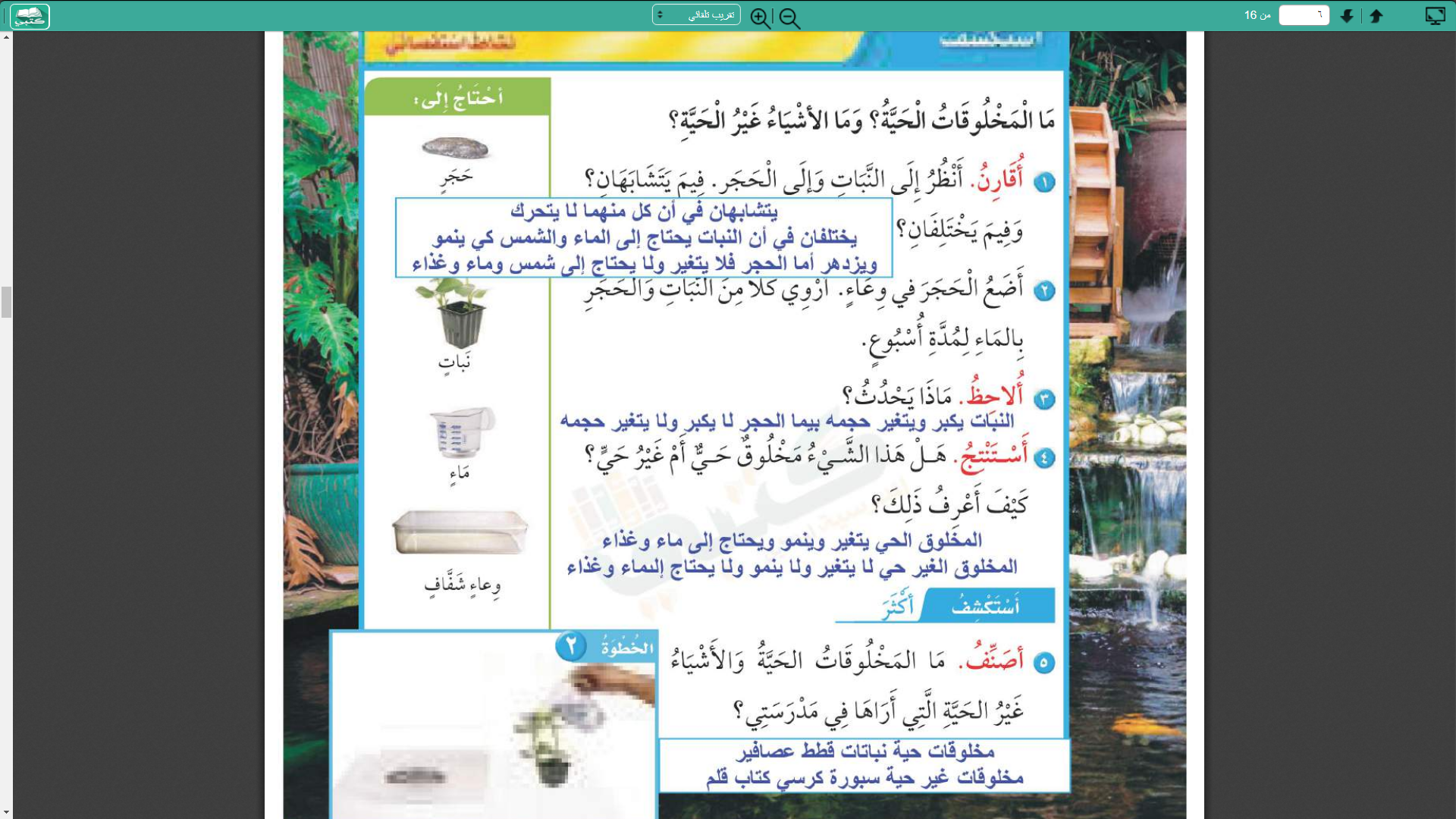 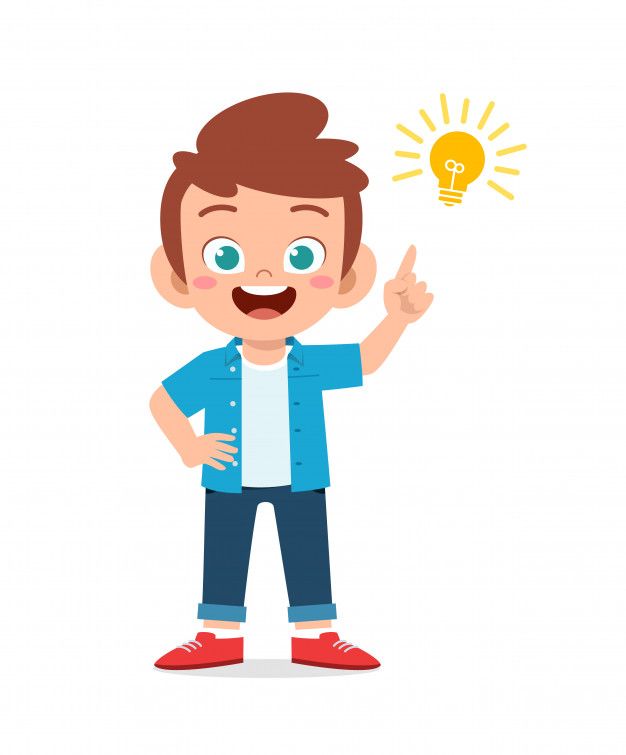 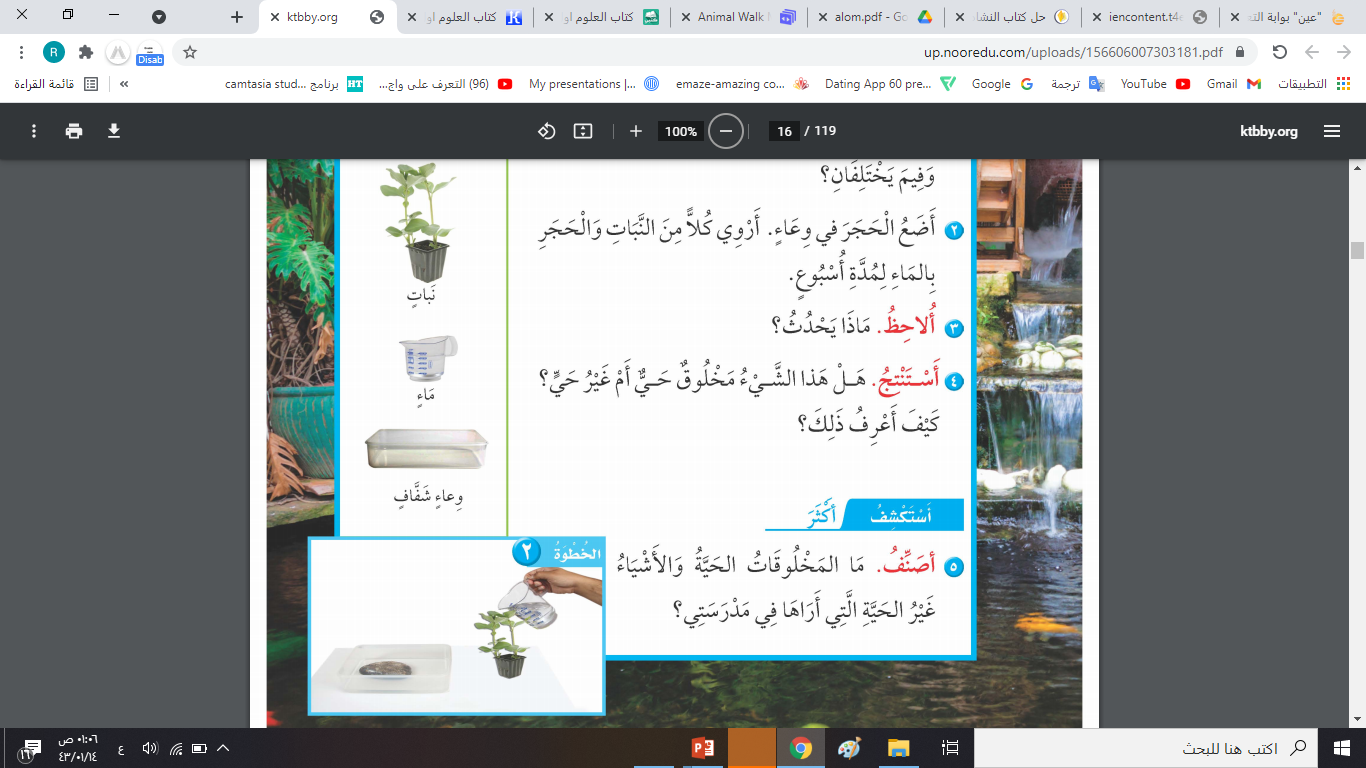 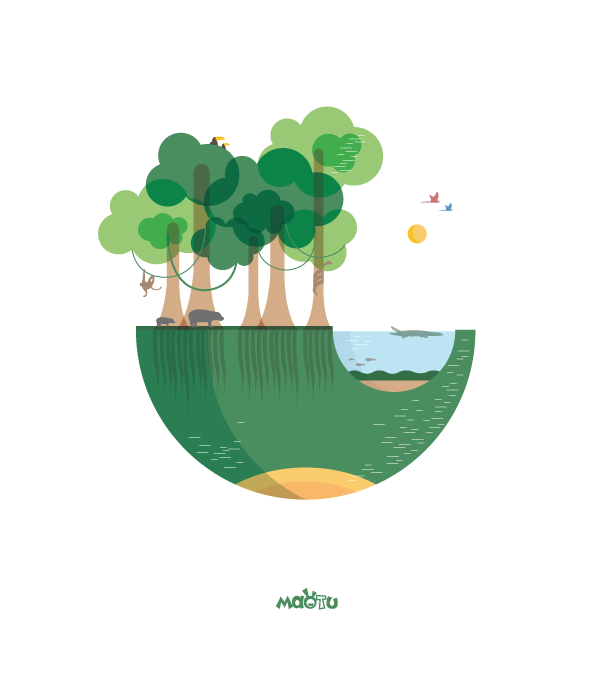 هيا يا أصدقائي 
 نتعرف على النباتات
من خلال مشاهدة الفيديو
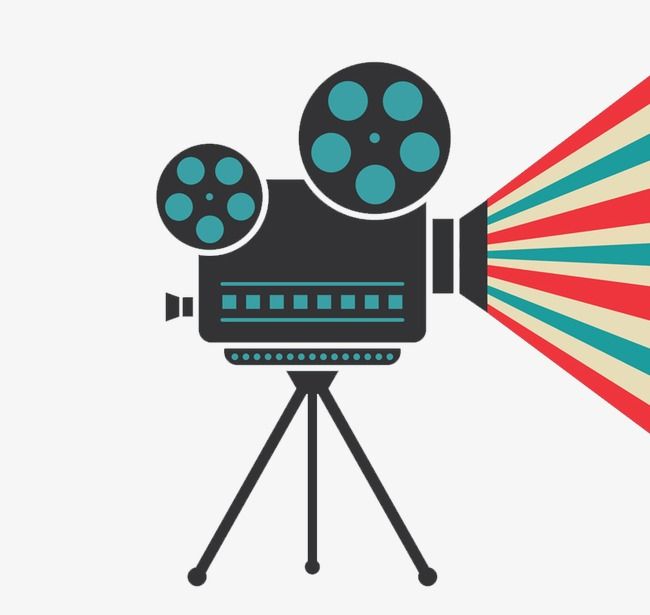 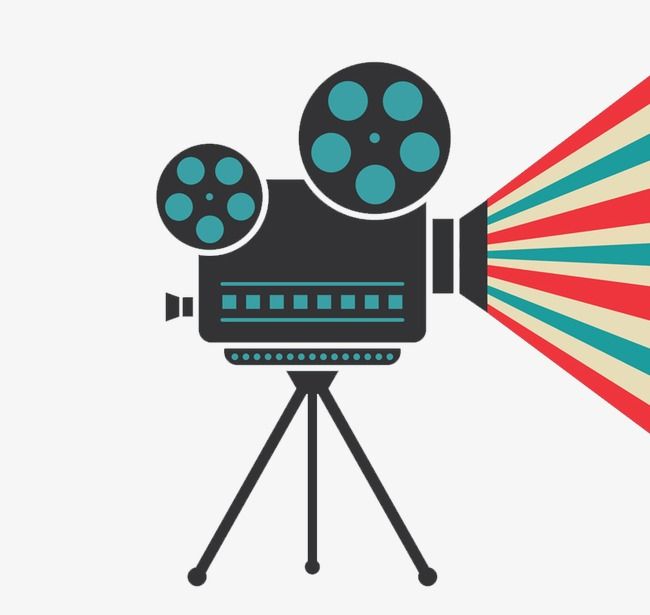 أقرأ وأتعلم
ما المخلوقات الحية؟ وما الأشياء غير الحية ؟
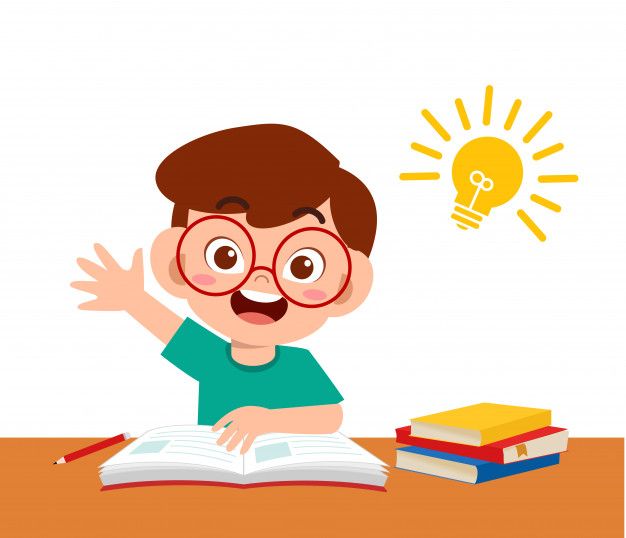 أنا مخلوق حي، والنباتات والحيوانات أيضًا مخلوقات حية.
المخلوقات الحية تحتاج إلى الغذاء والماء والهواء
لكي تعيش وتنمو وتنتج أفراد جديدة تشبه آباءها
أقرأ وأتعلم
ما المخلوقات الحية؟ وما الأشياء غير الحية ؟
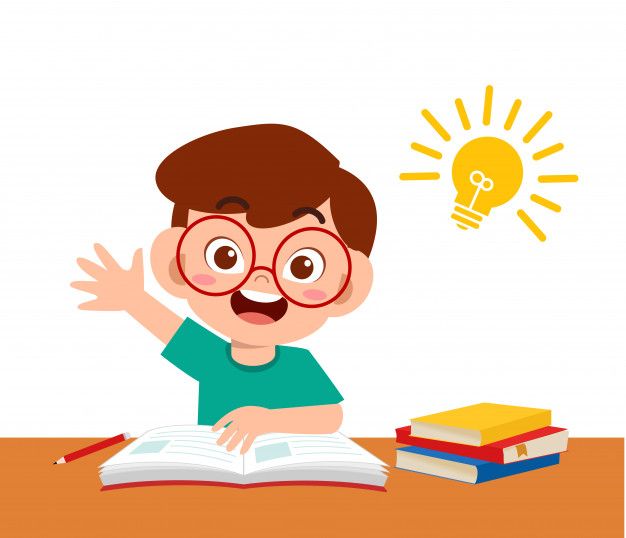 أما الأشياء غير الحية فهي لا تنمو
لذا لا تحتاج إلى الغذاء ولا الماء ولا الهواء
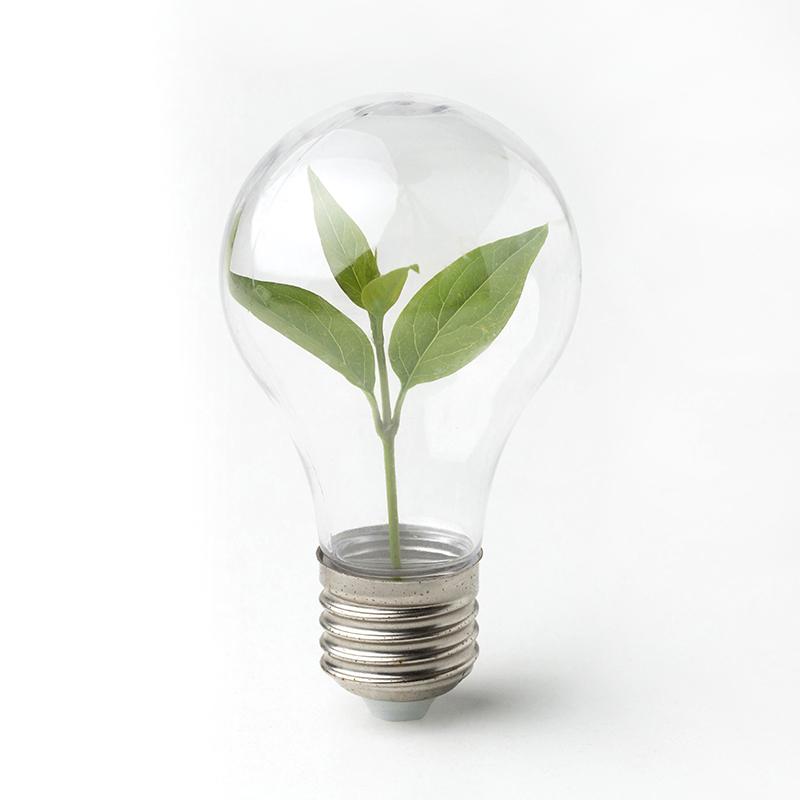 هيا نفكر يا أصدقائي
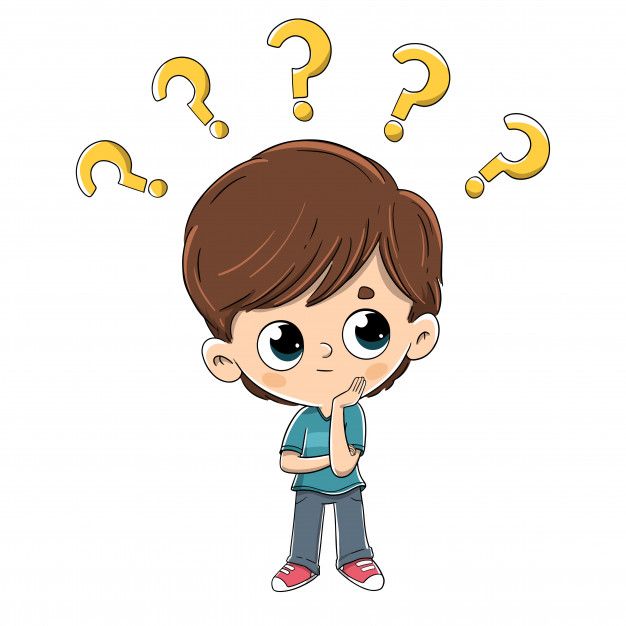 في دقيقة واحدة
أتناقش مع أصدقائي،
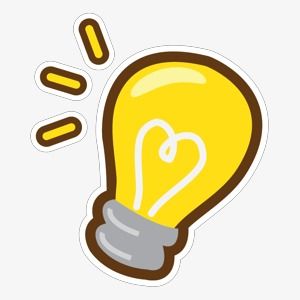 فيم تختلف المخلوقات الحية عن الأشياء غير الحية ؟
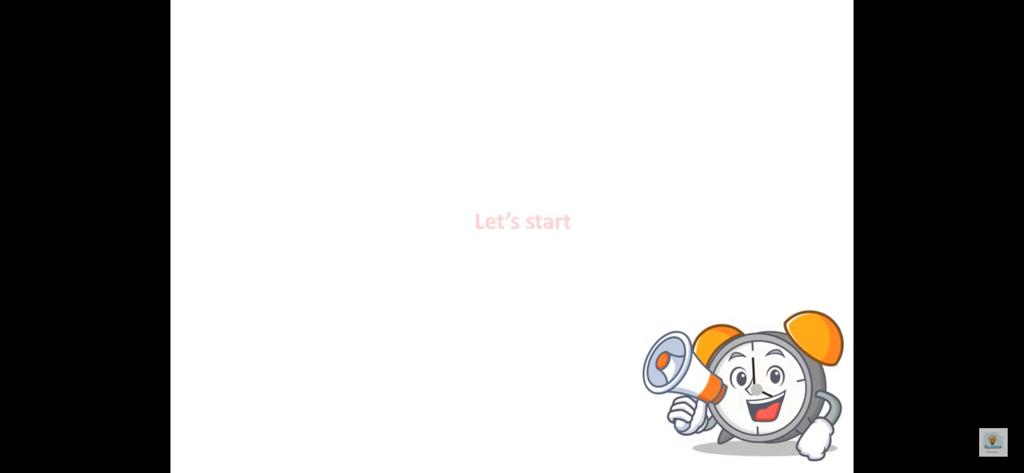 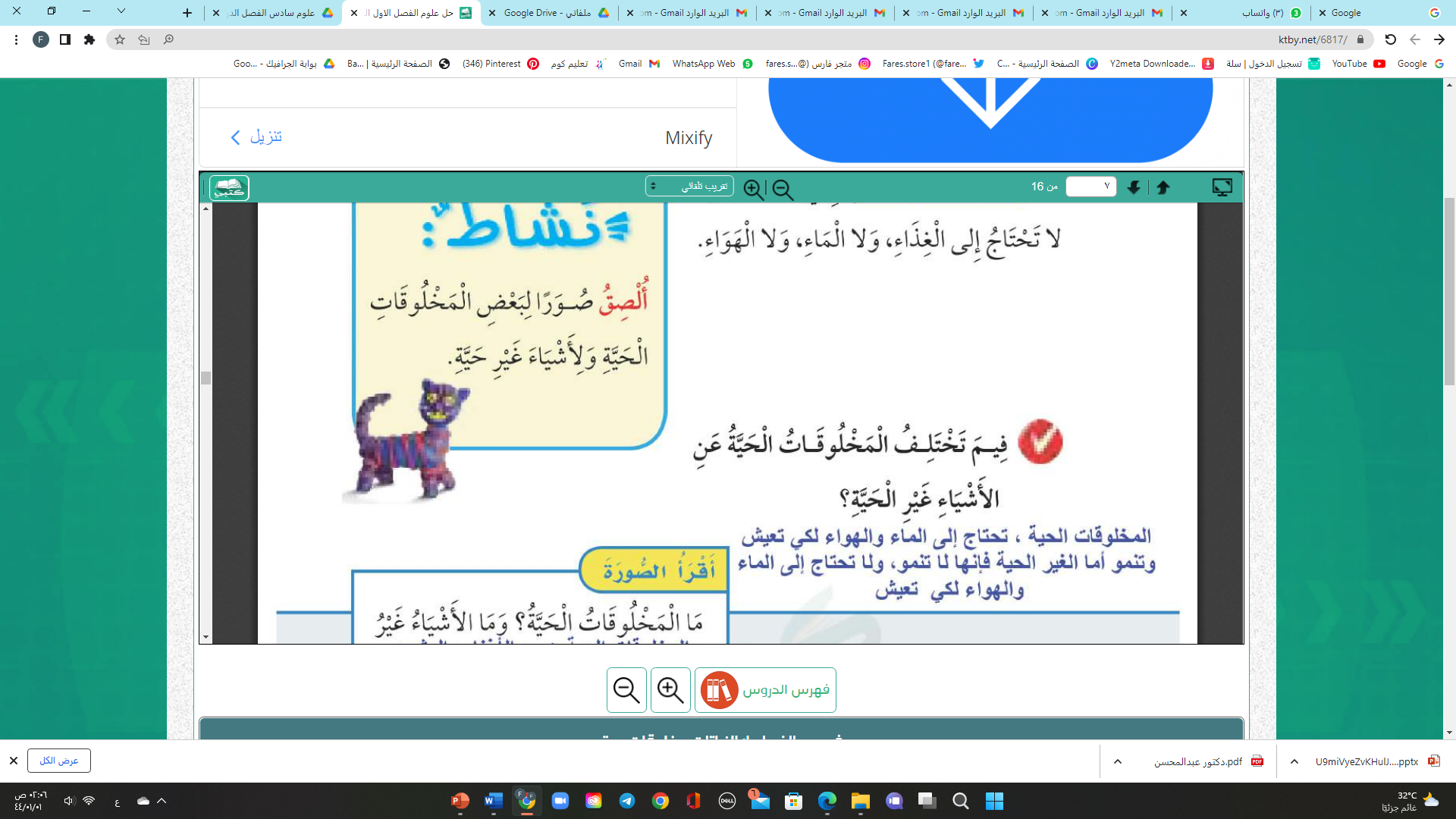 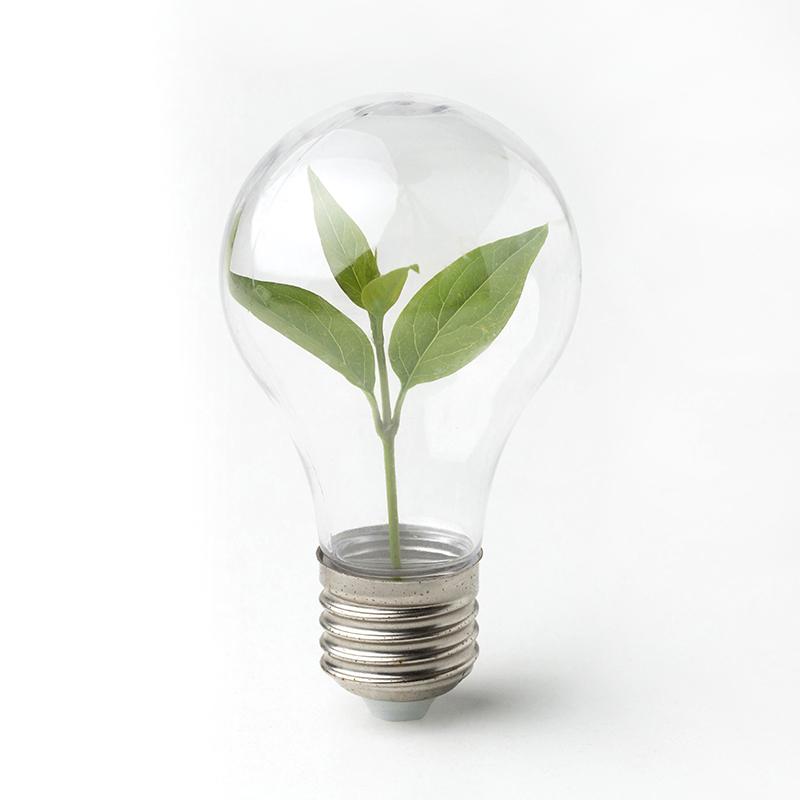 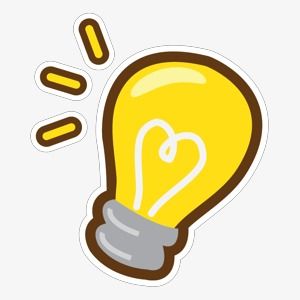 فيم تختلف المخلوقات الحية عن الأشياء غير الحية ؟
المخلوقات الحية : تنمو وتحتاج إلى الغذاء و الهواء لكي تعيش
 الأشياء غير الحية : لا تنمو لا تحتاج إلى الماء والهواء
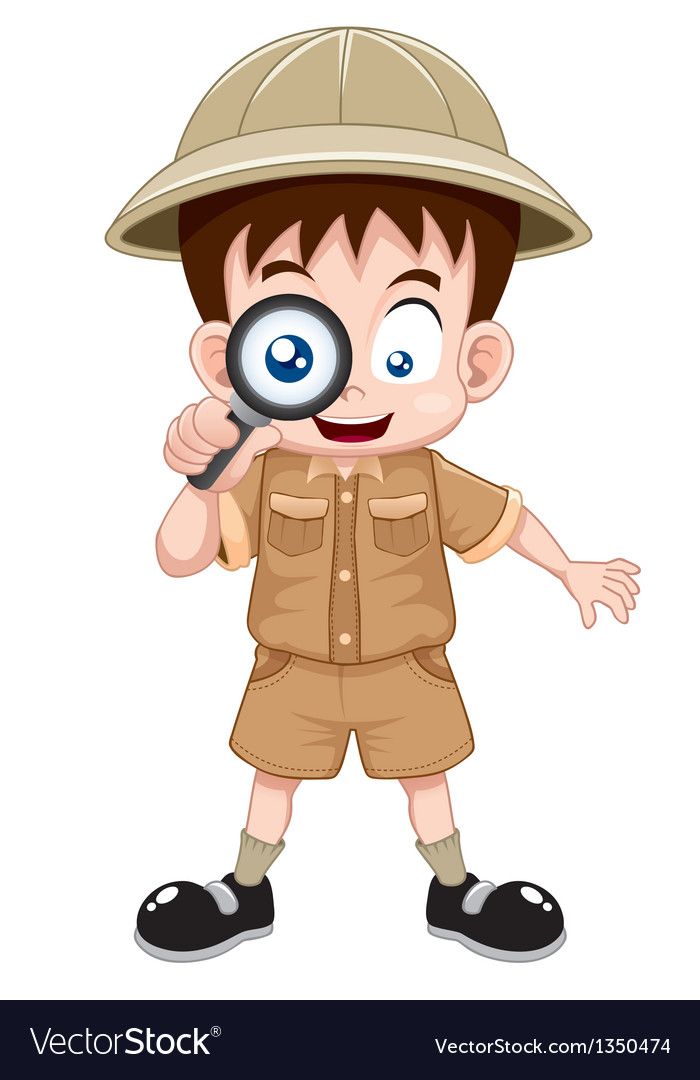 أقرأ الصورة
ما المخلوقات الحية ؟ وما الأشياء غير الحية
 في هذه الصورة ؟
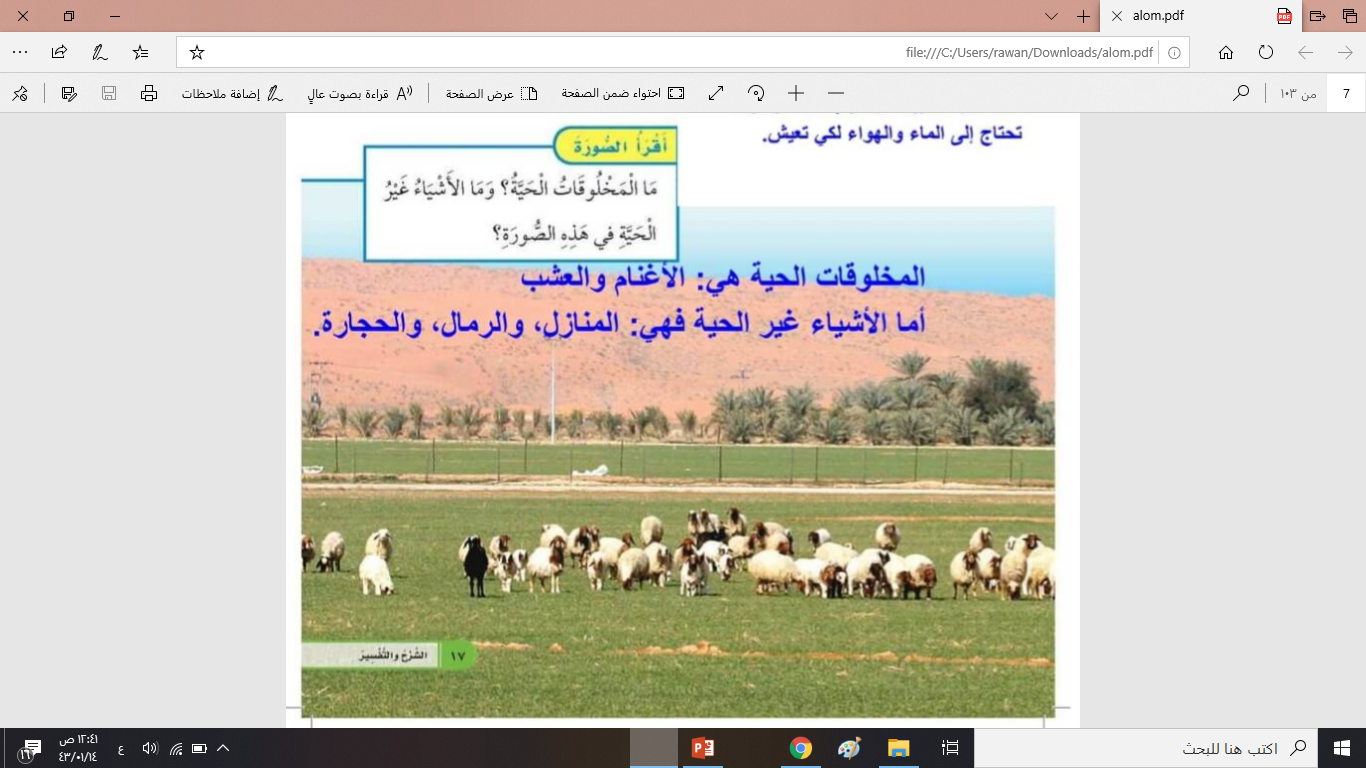 المخلوقات الحية هي : الأغنام و الأعشاب
الأشياء غير الحية هي : الرمال والحجار
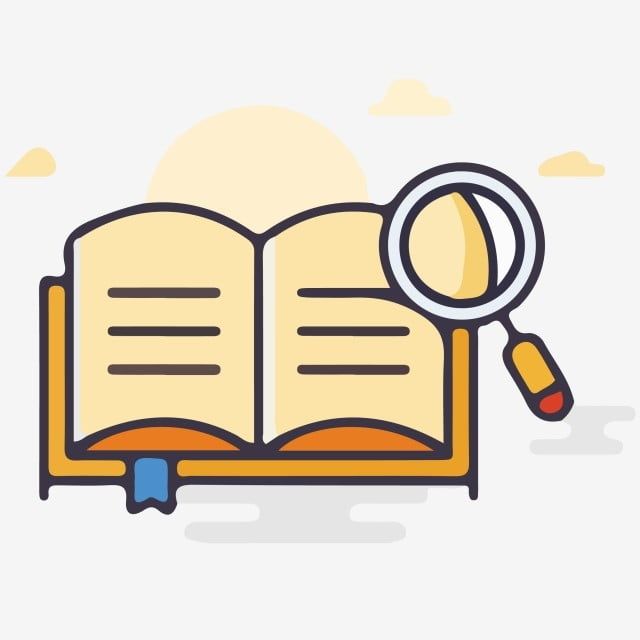 يحتاج النبات إلى ضوء الشمس والماء و الهواء لكي يعيش
الماء
الشمس
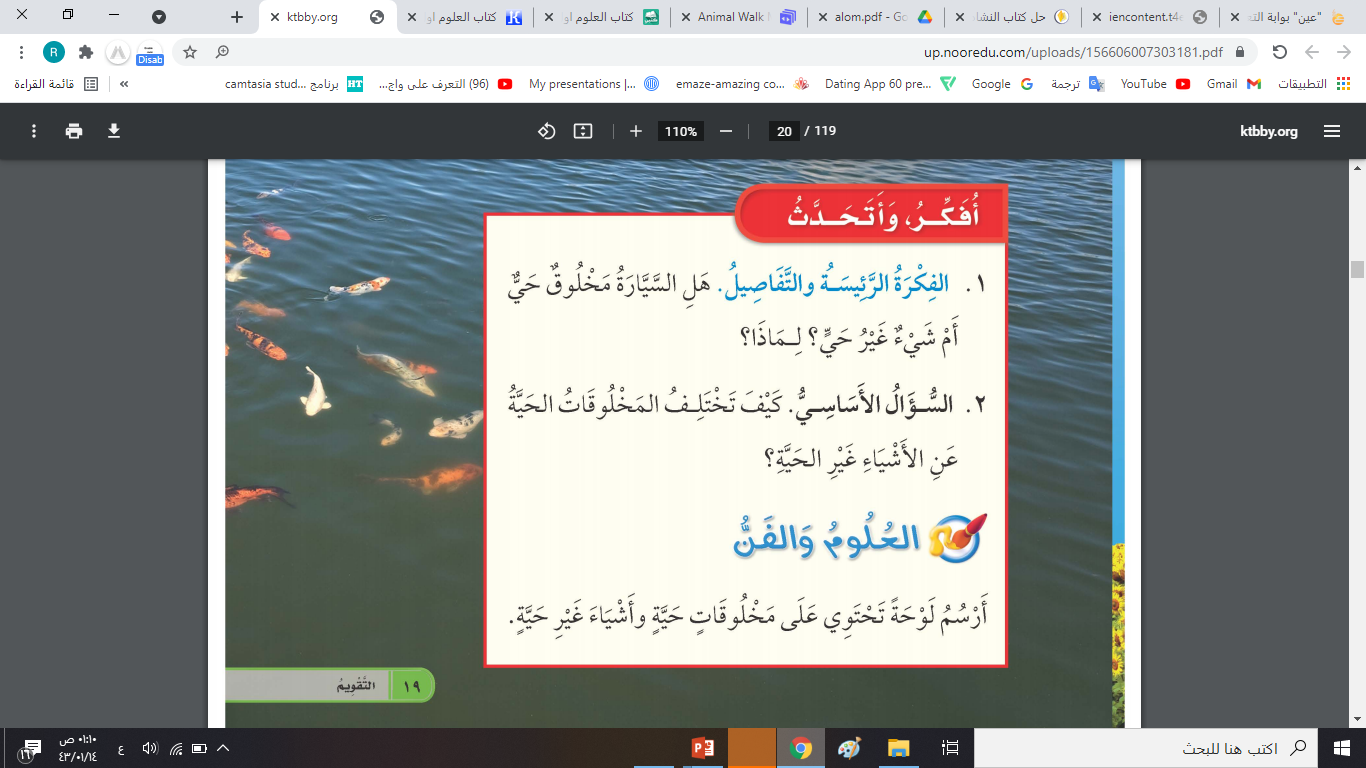 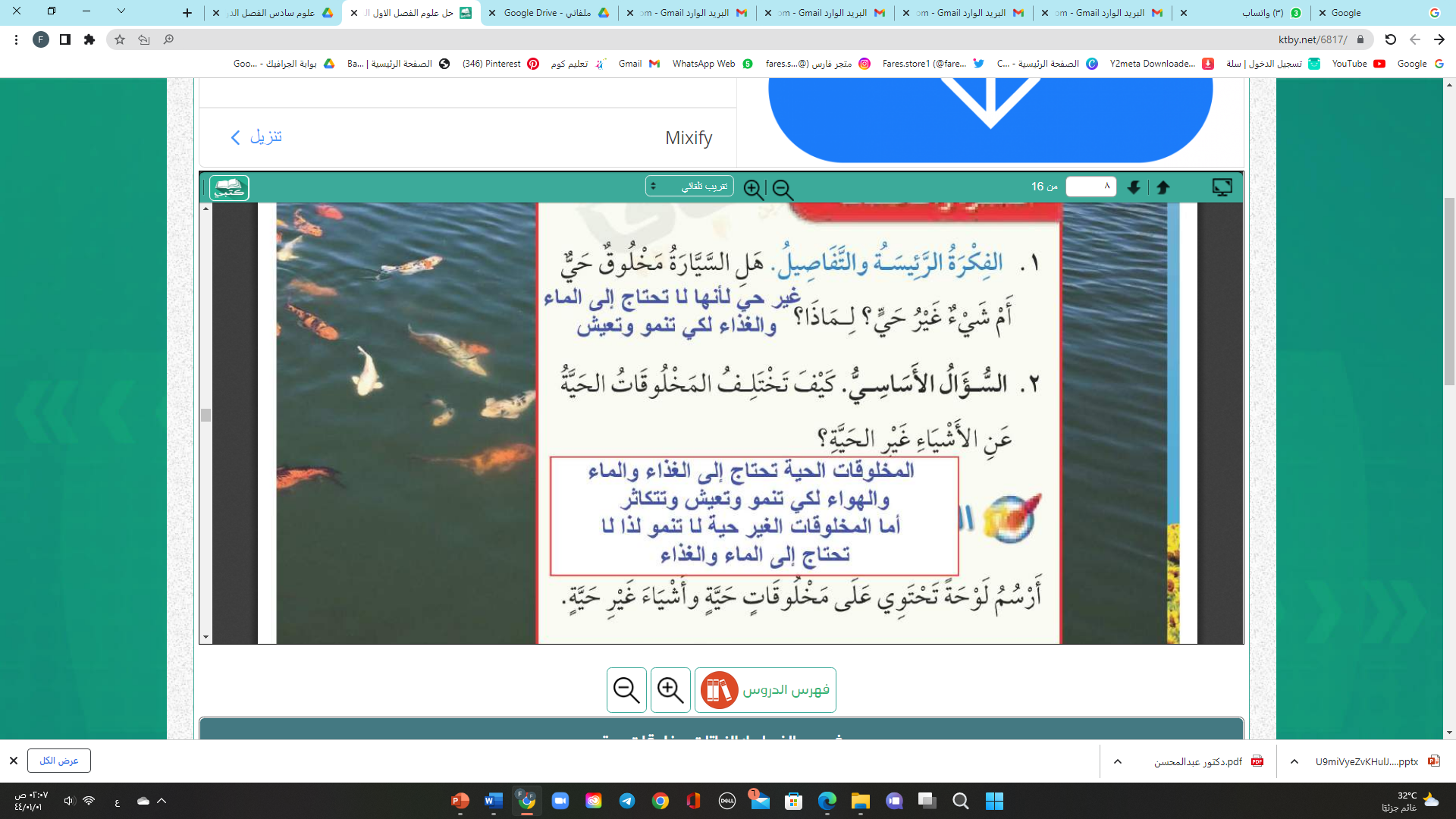 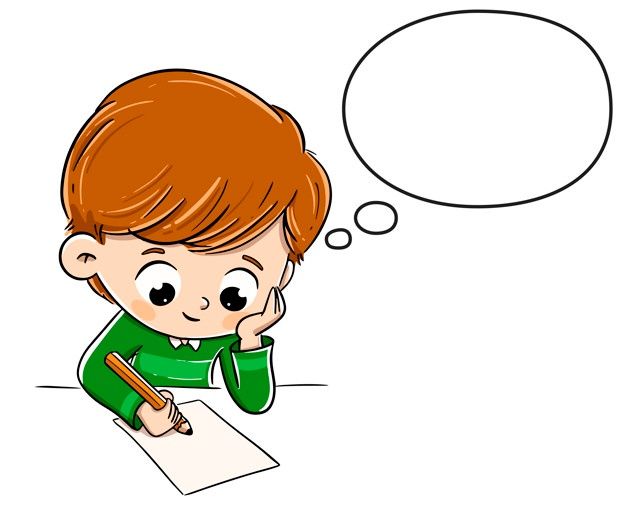 أفكر
 وأتحدث
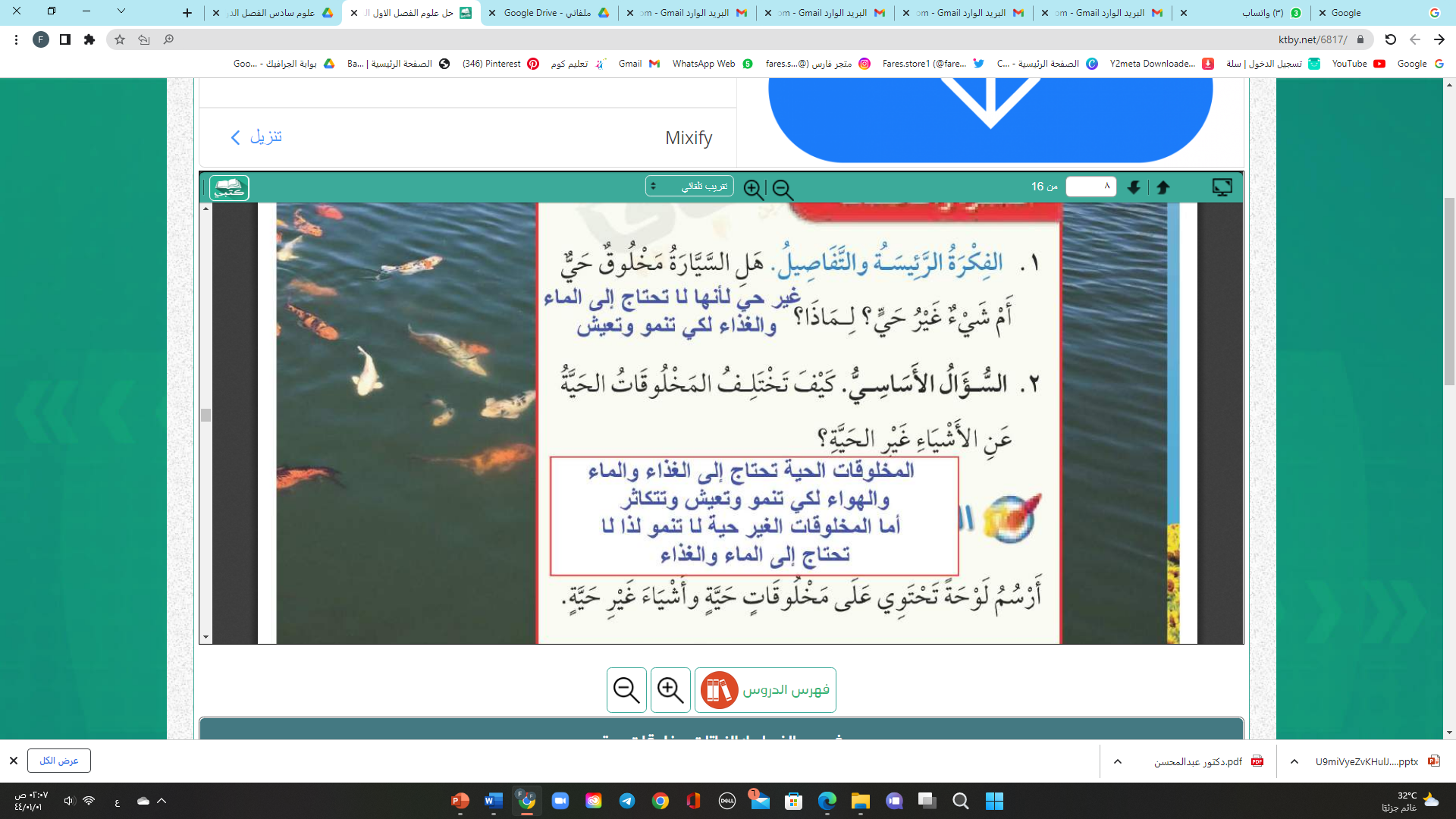 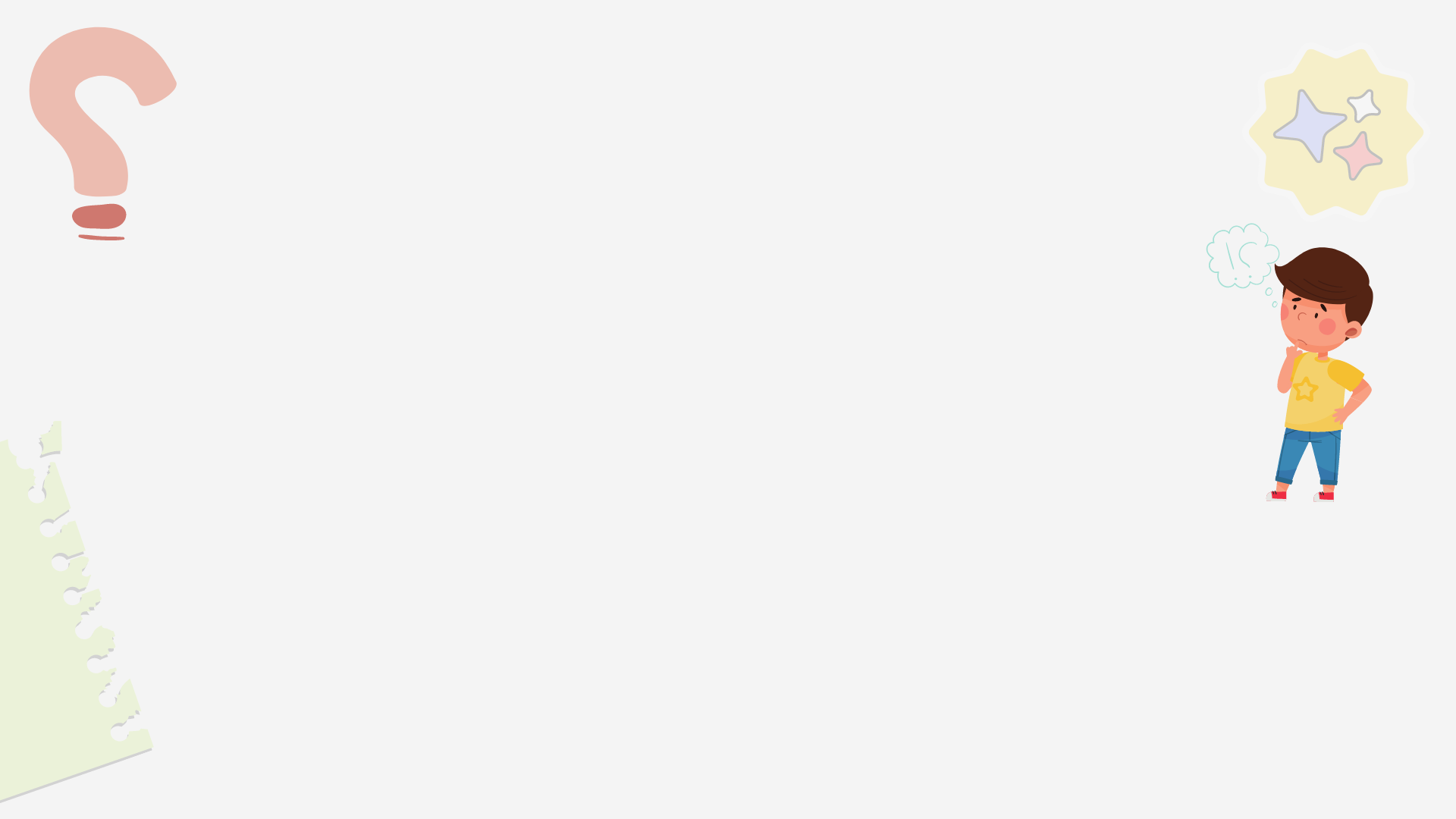 لنختم درسنا اليوم
باسترجاع المعلومات التي تعلمناها
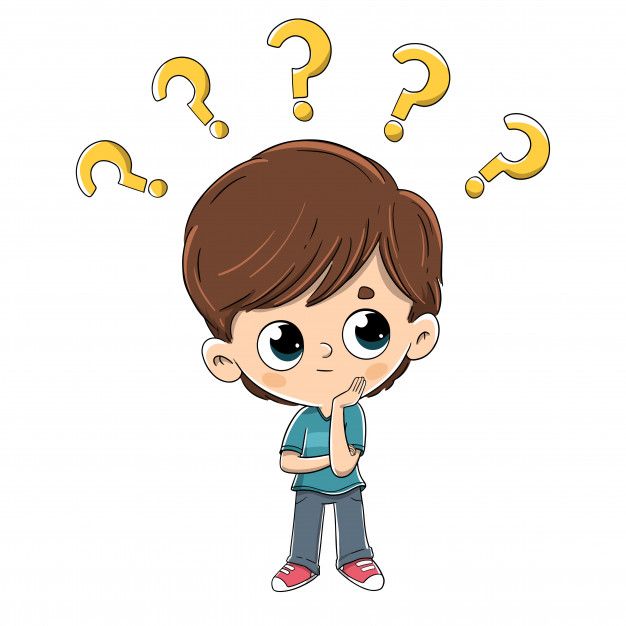 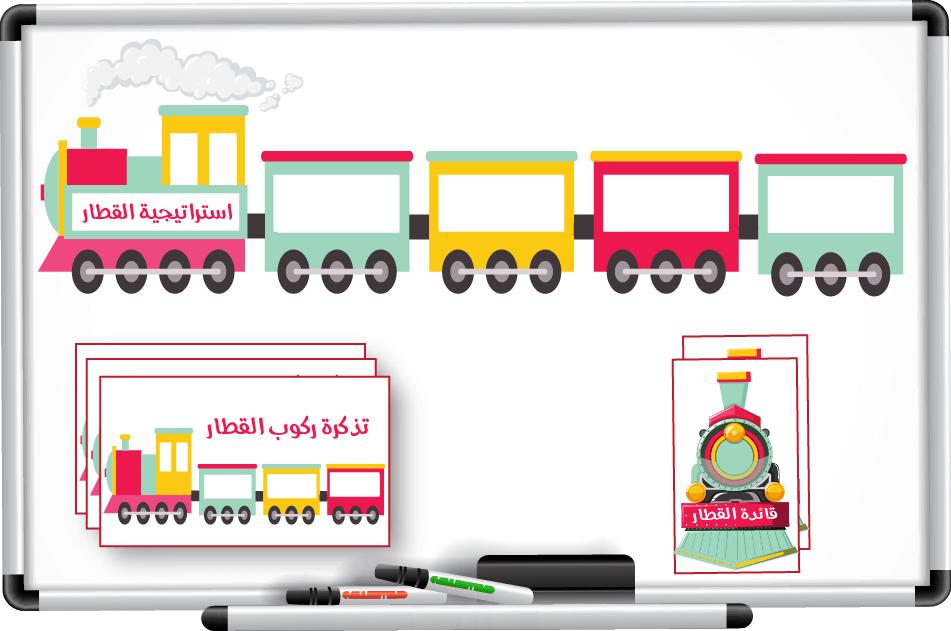 علّق
تذكر
لخص
أسأل
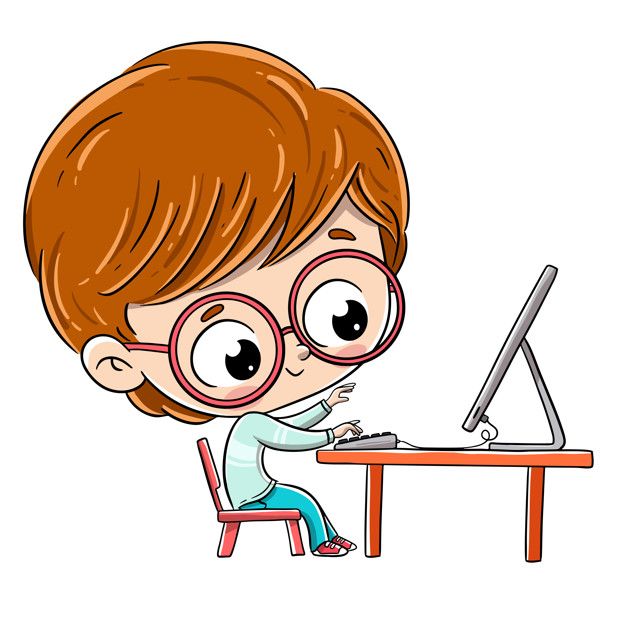 الدرس الثاني
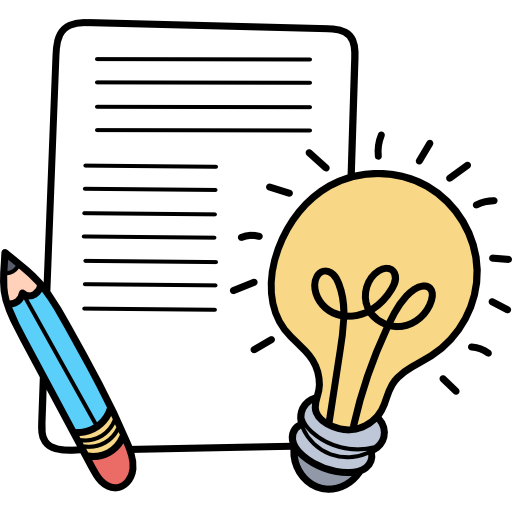 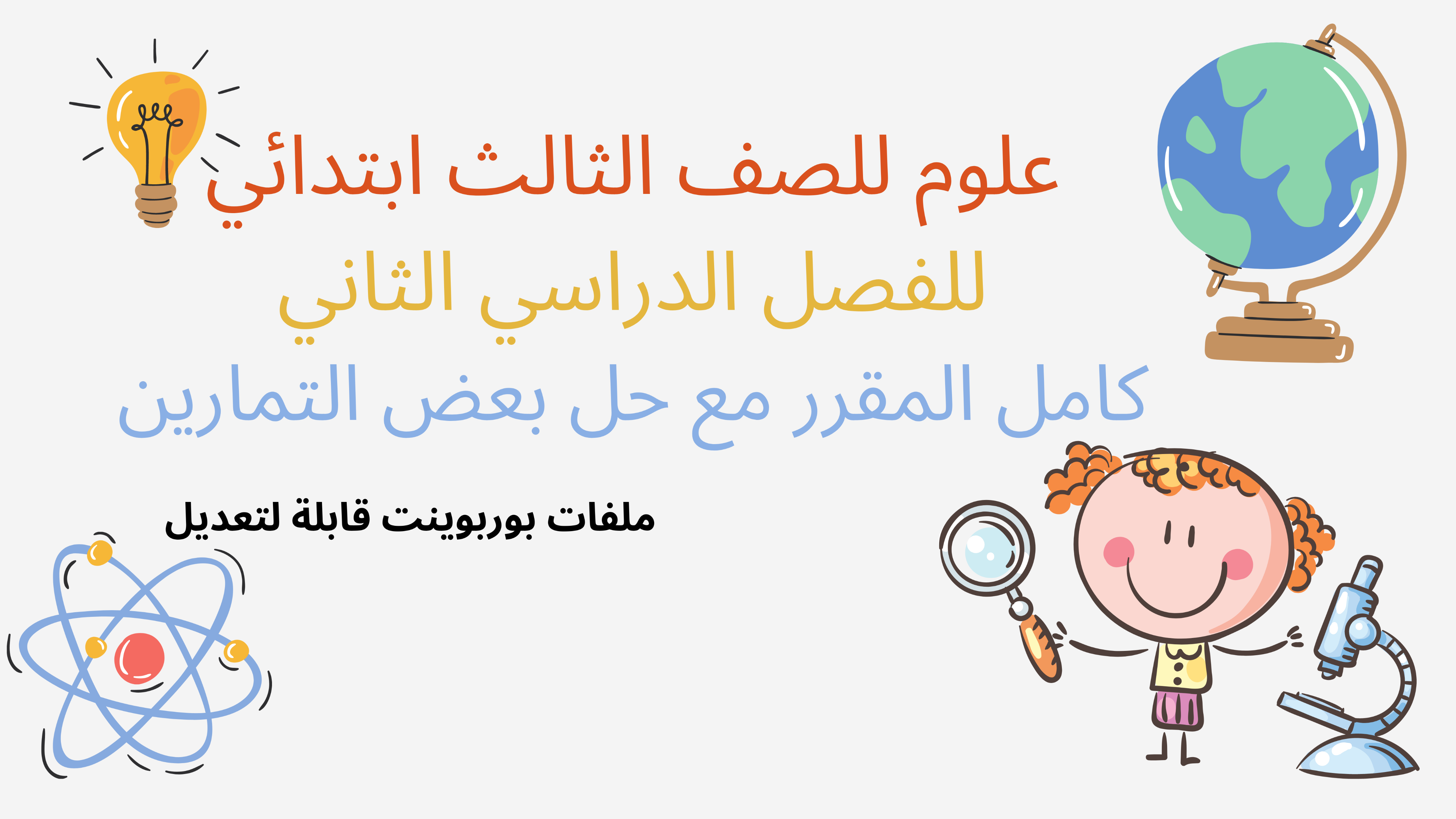 دعاء
اللهم يا معلم إبراهيم علمنا
ويا مفهم سليمان فهمنا
اللهم ارزقنا العلم النافع والعمل الصالح
اللهم اجعلنا مفاتيح للخير مغاليق للشر في كل مكان
اللهم اجعلنا مباركين حيث ماكنا
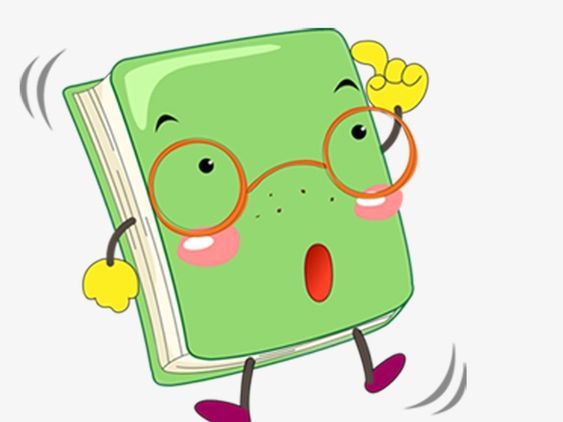 جدول التعلم 
هيا لنتساعد في تعبئة جدول اليوم
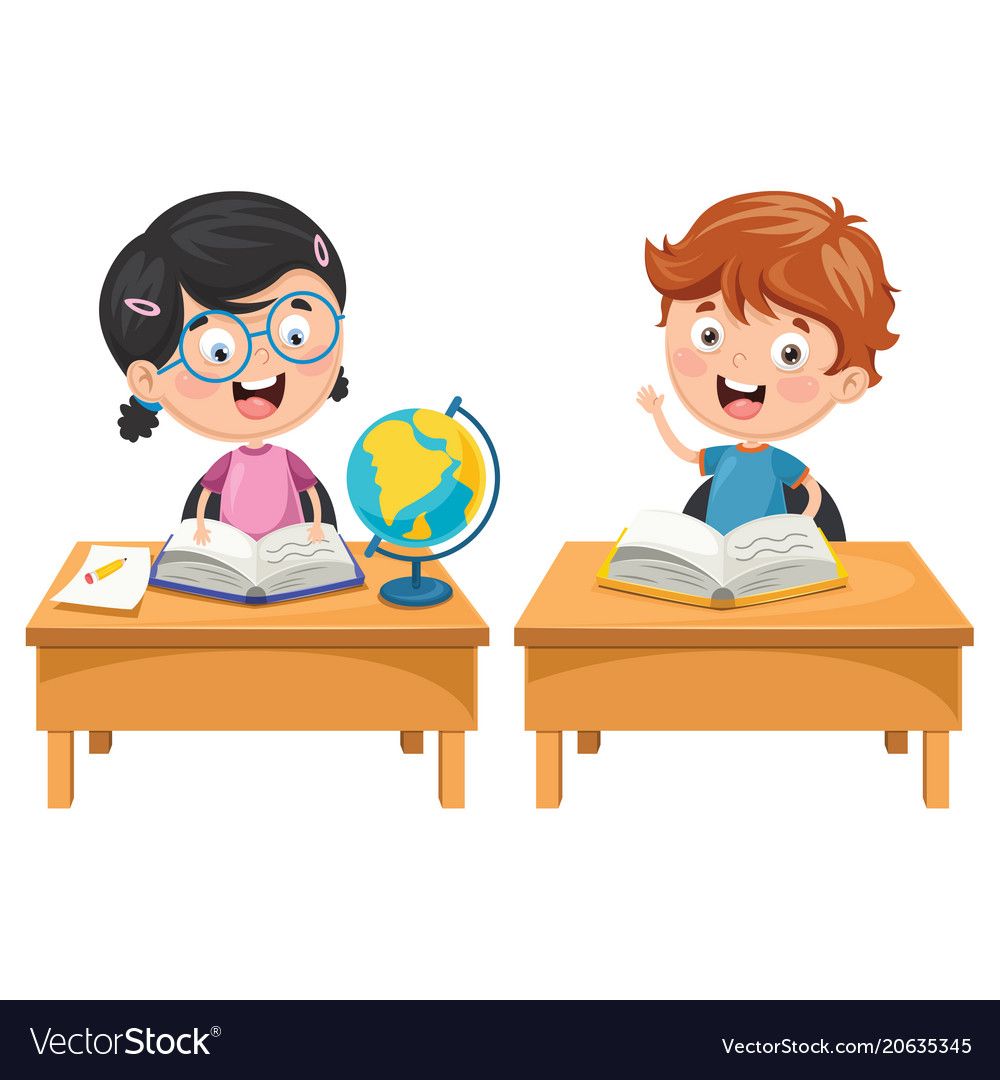 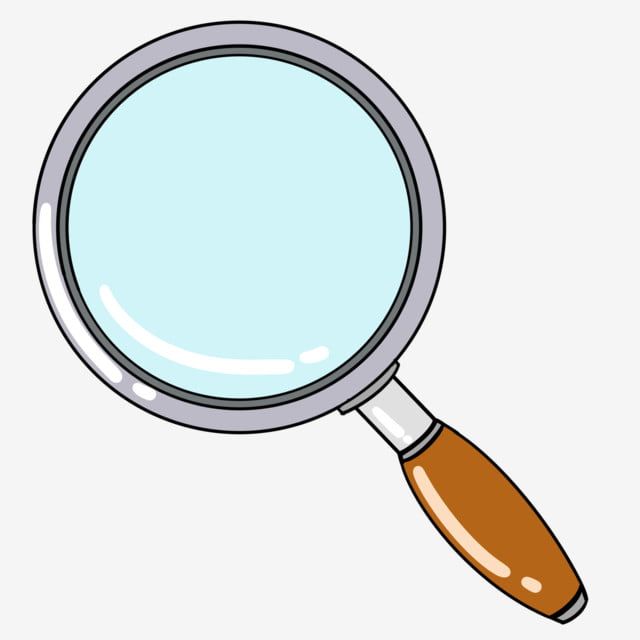 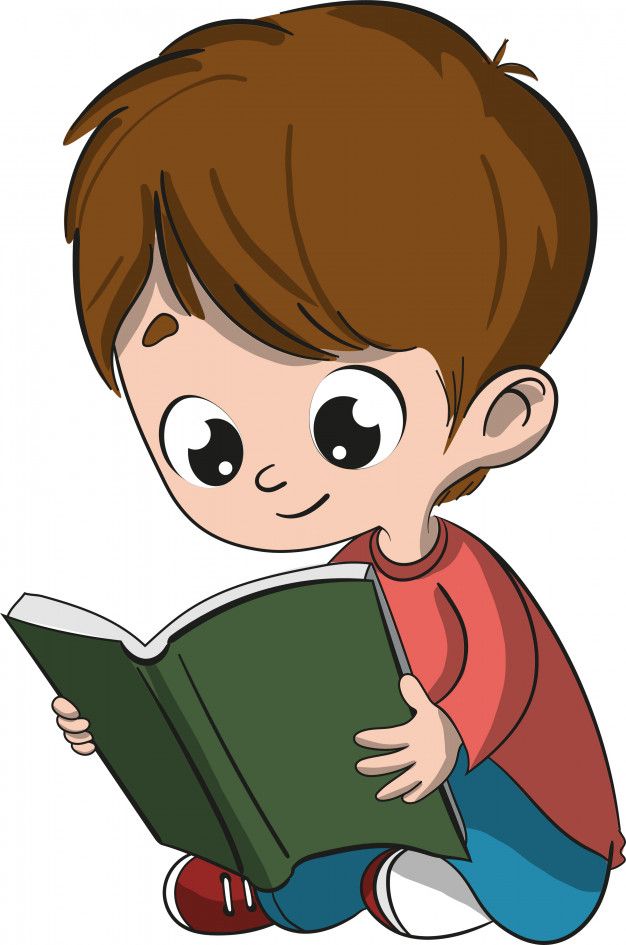 أنظر و أتساءل
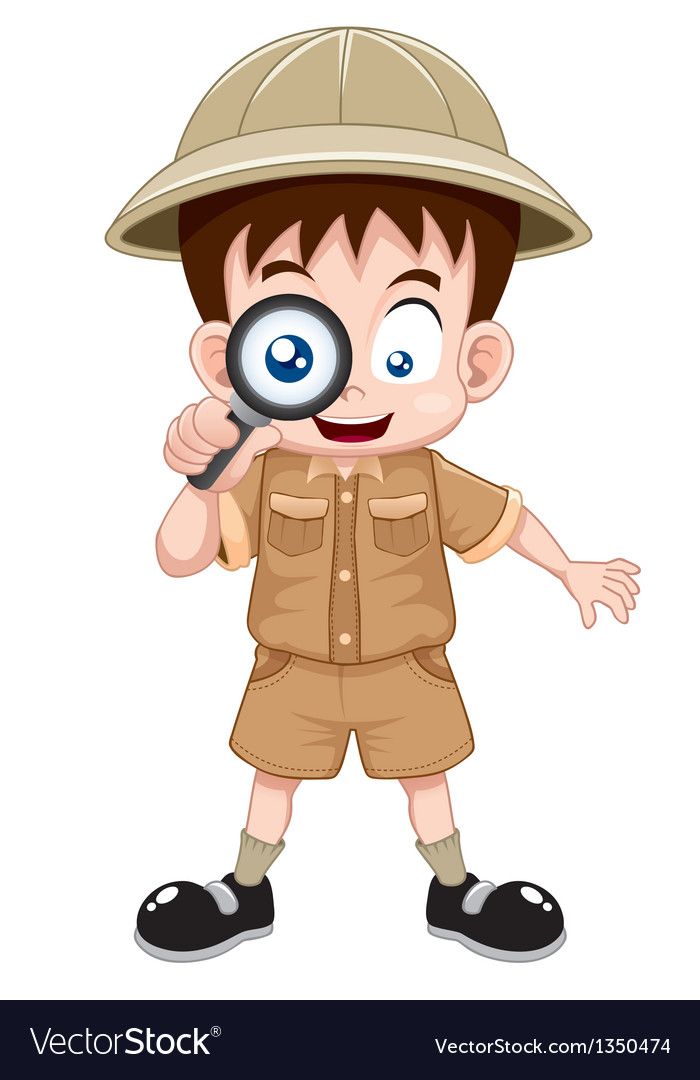 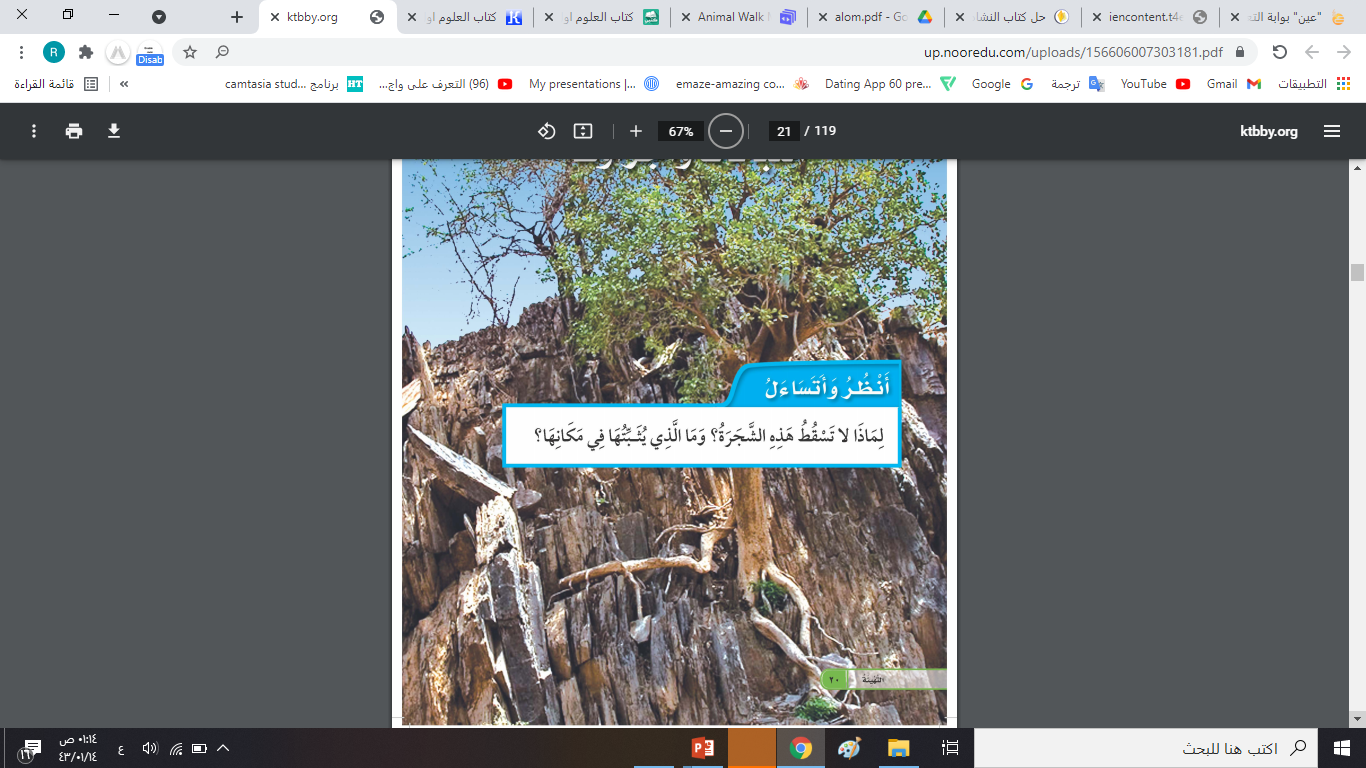 أنظر و أتساءل
لأنها مثبتة في التربة بواسطة جذورها
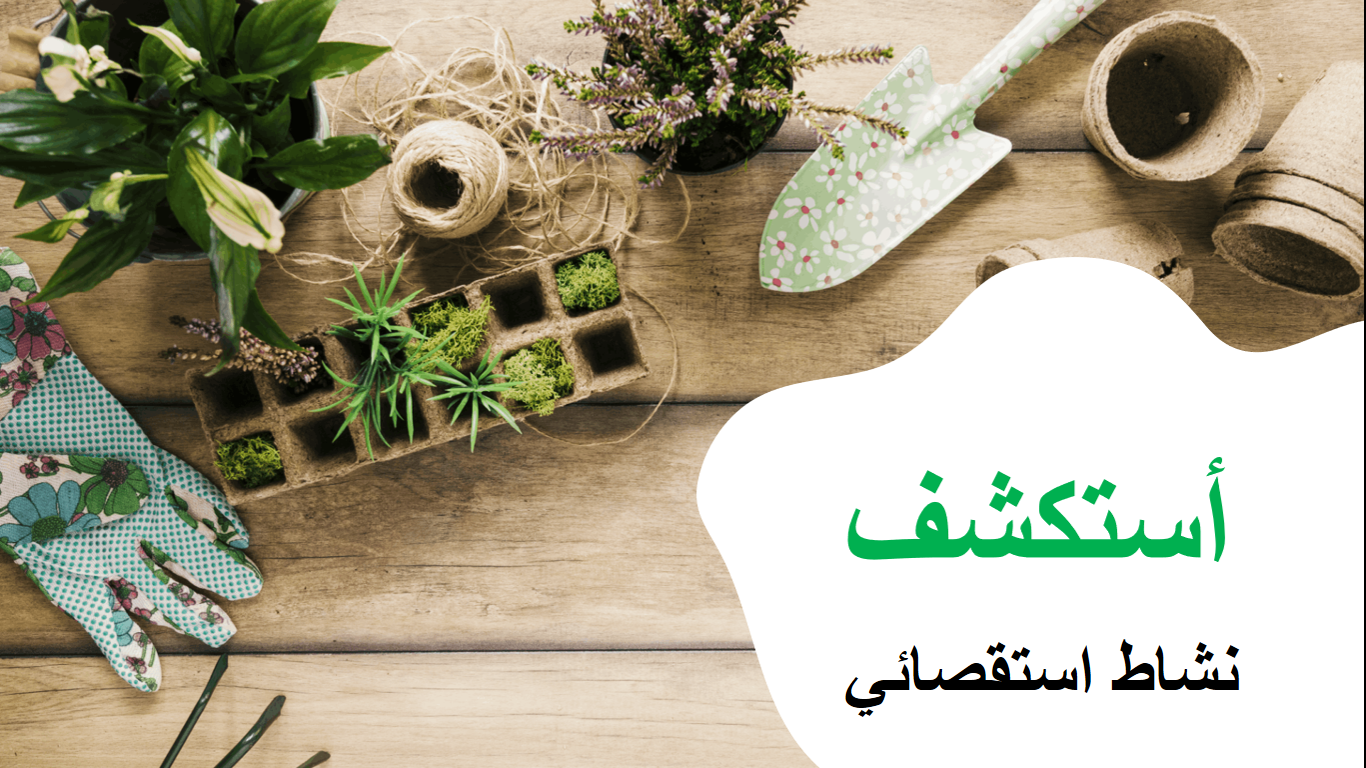 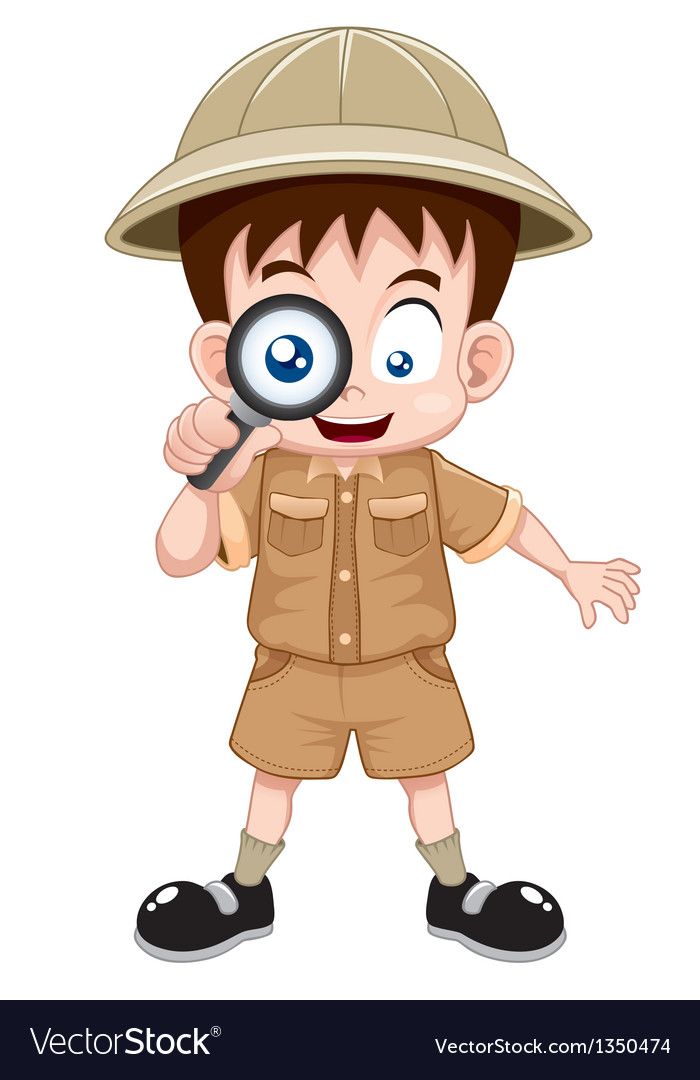 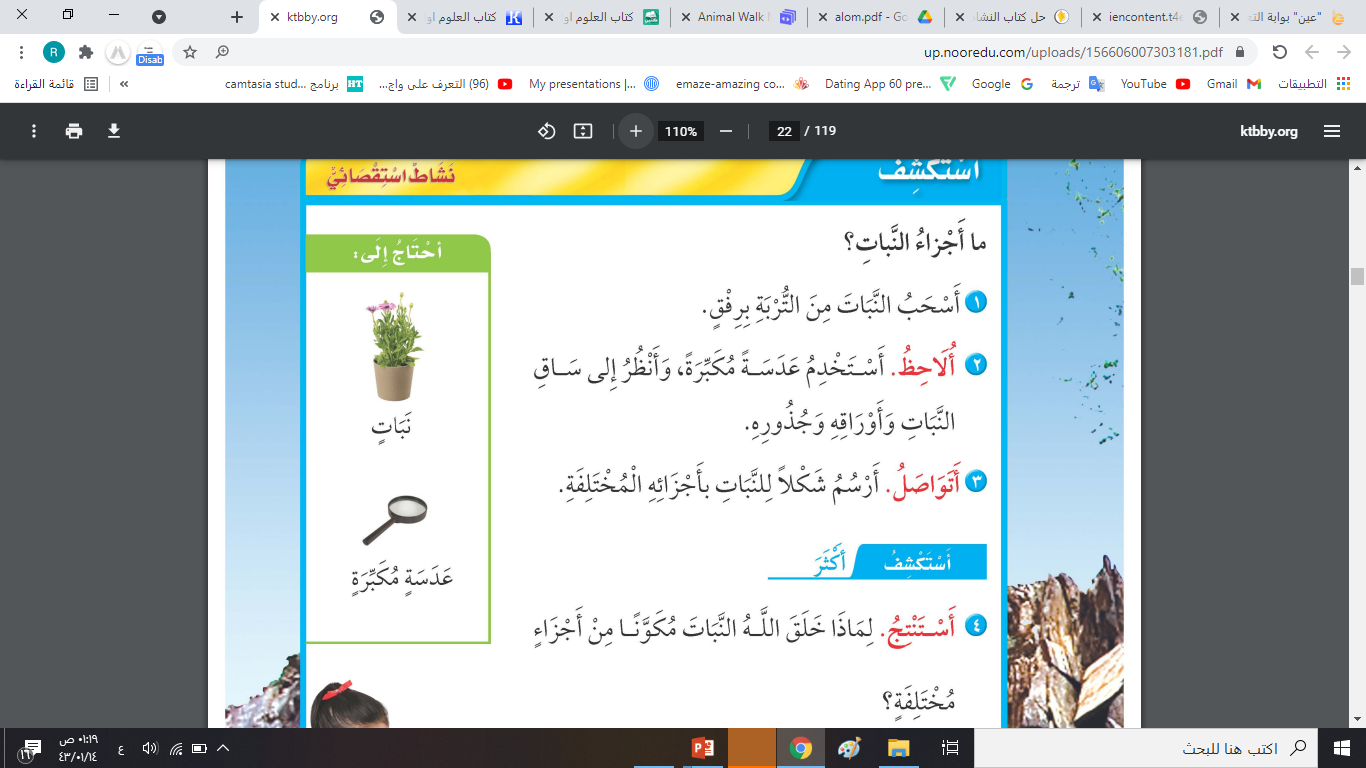 أستكشف
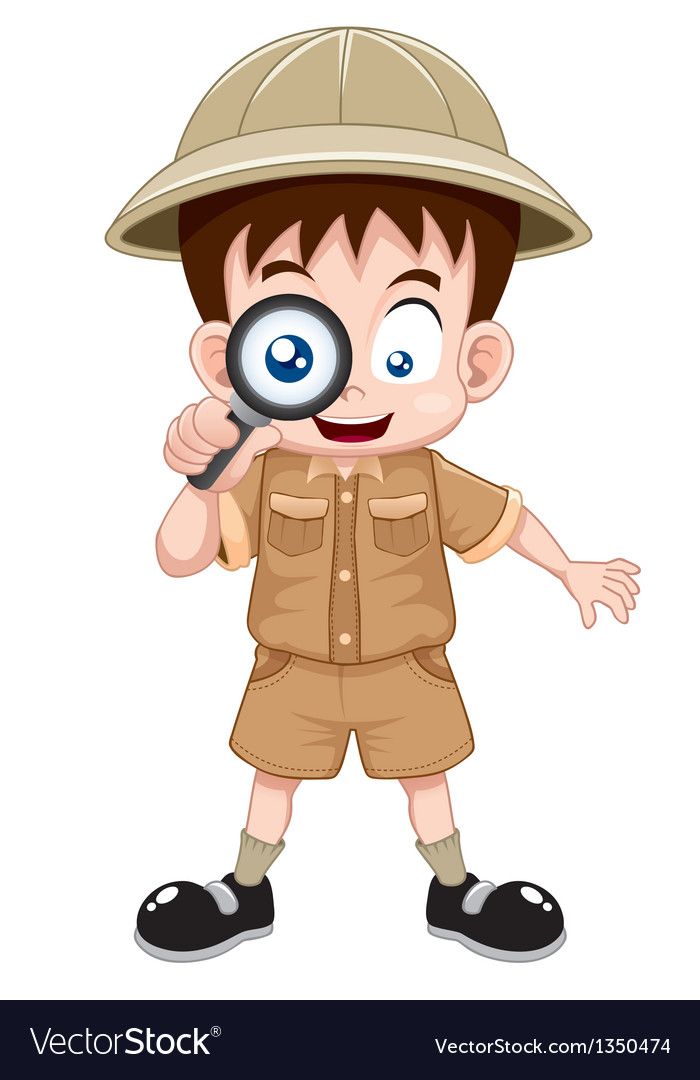 أستكشف أكثر
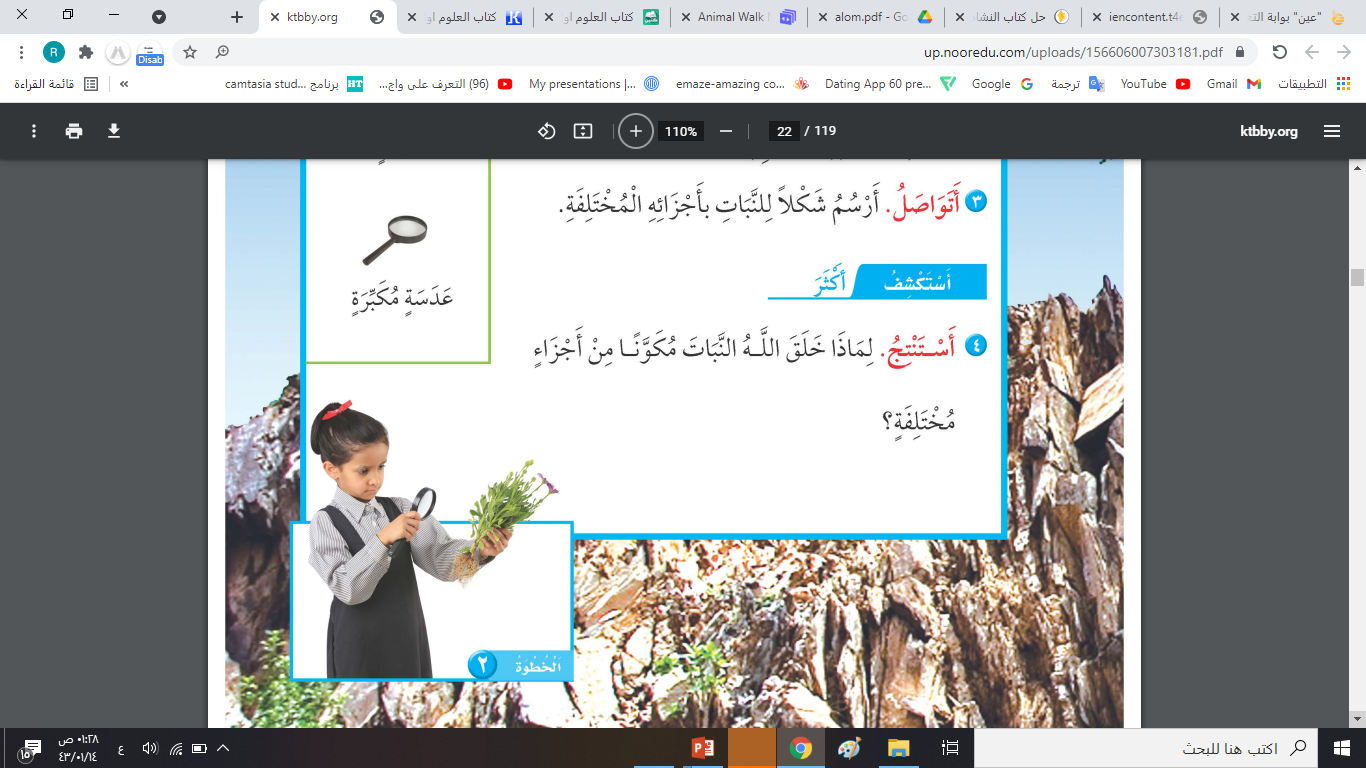 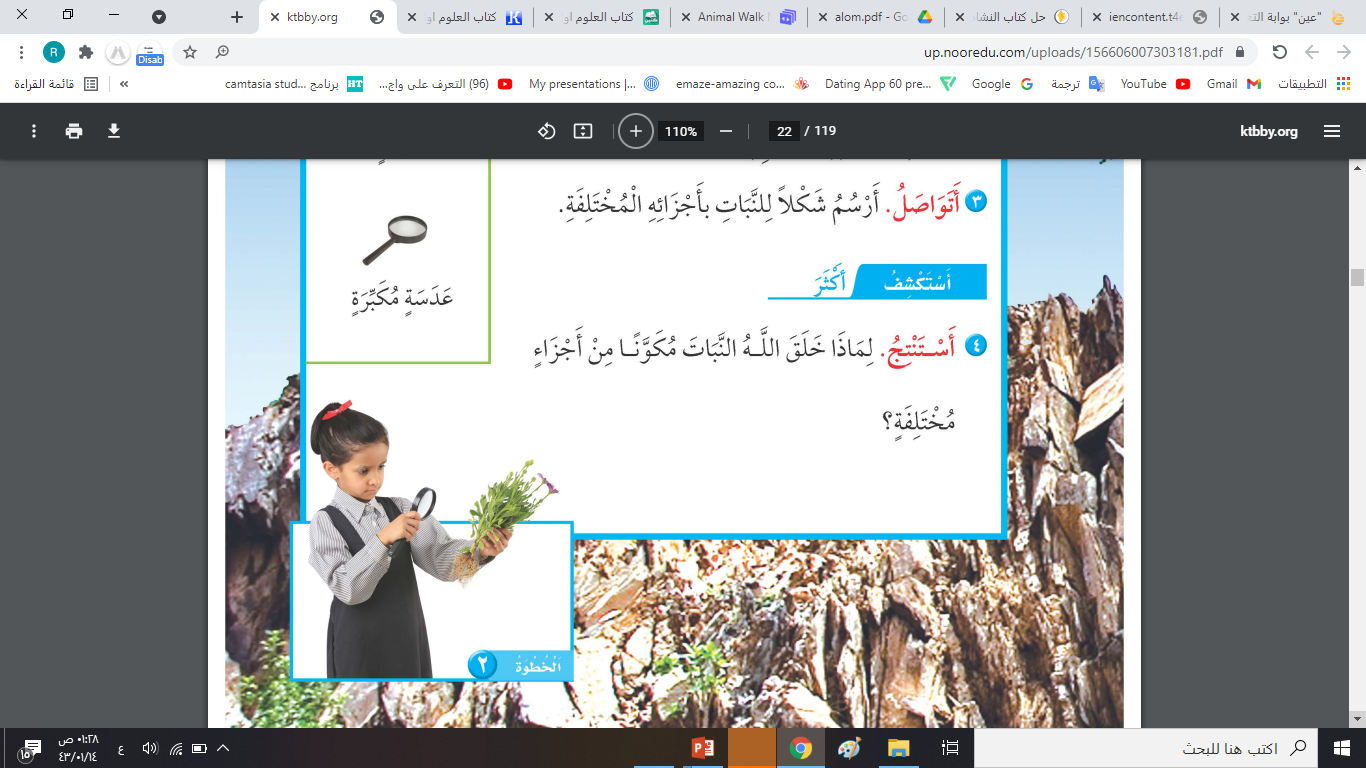 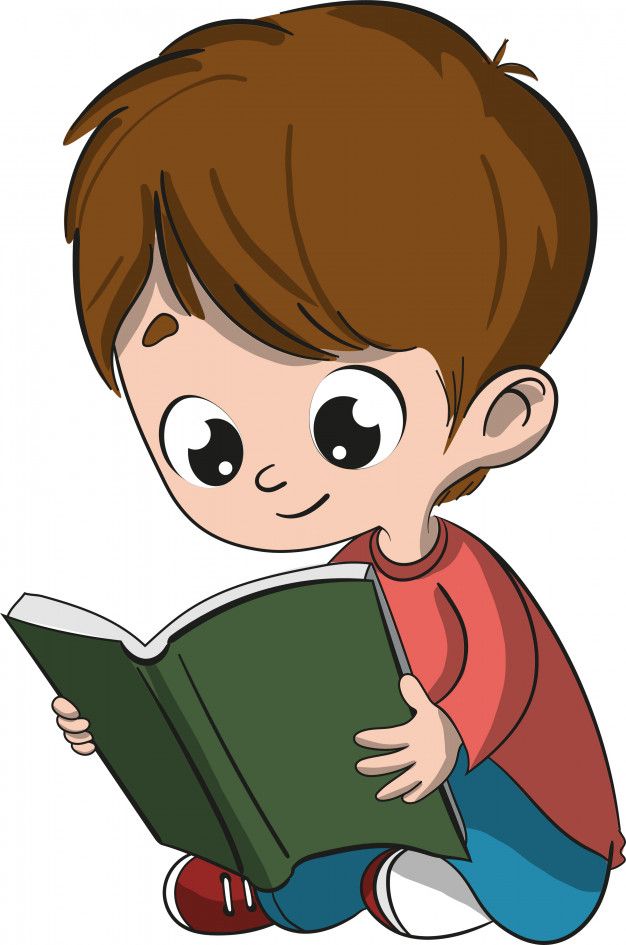 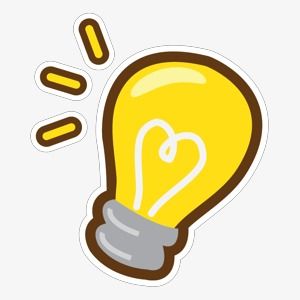 أقرأ وأتعلم
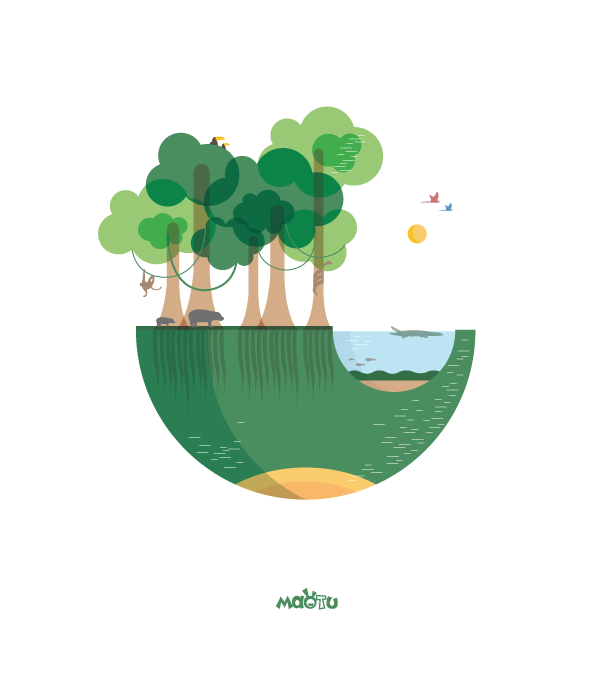 هيا يا أصدقائي 
لنشاهد  الفيديو
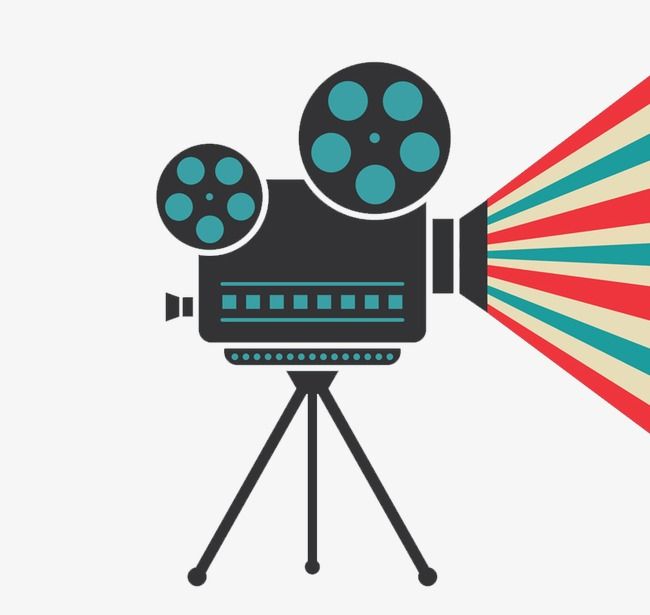 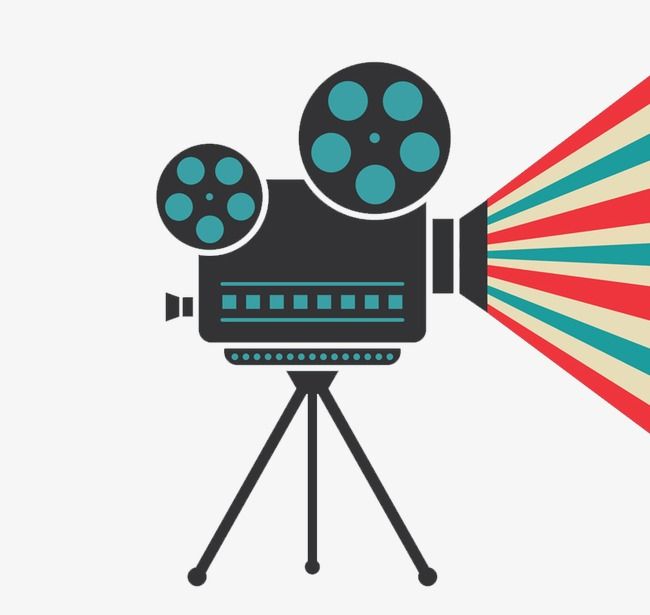 أقرأ وأتعلم
أجزاء النبات هي 
الجذور 
الساق 
الأوراق 
الأزهار 
الثمار
وتختلف أشكال هذه الأجزاء من نبات إلى أخر
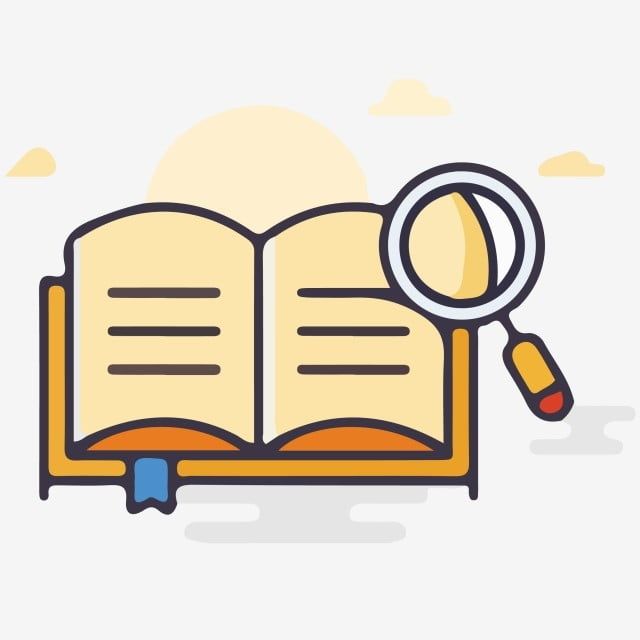 ما أجزاء النبات ؟
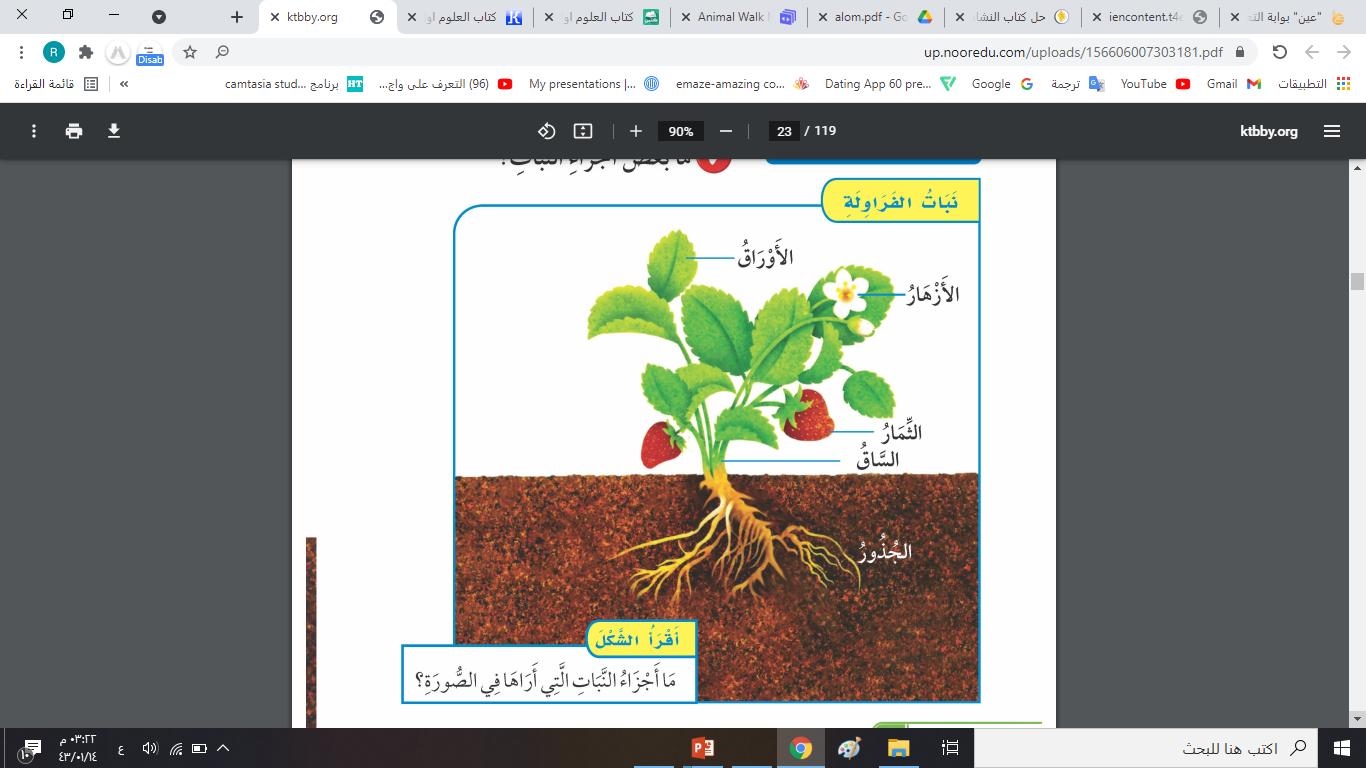 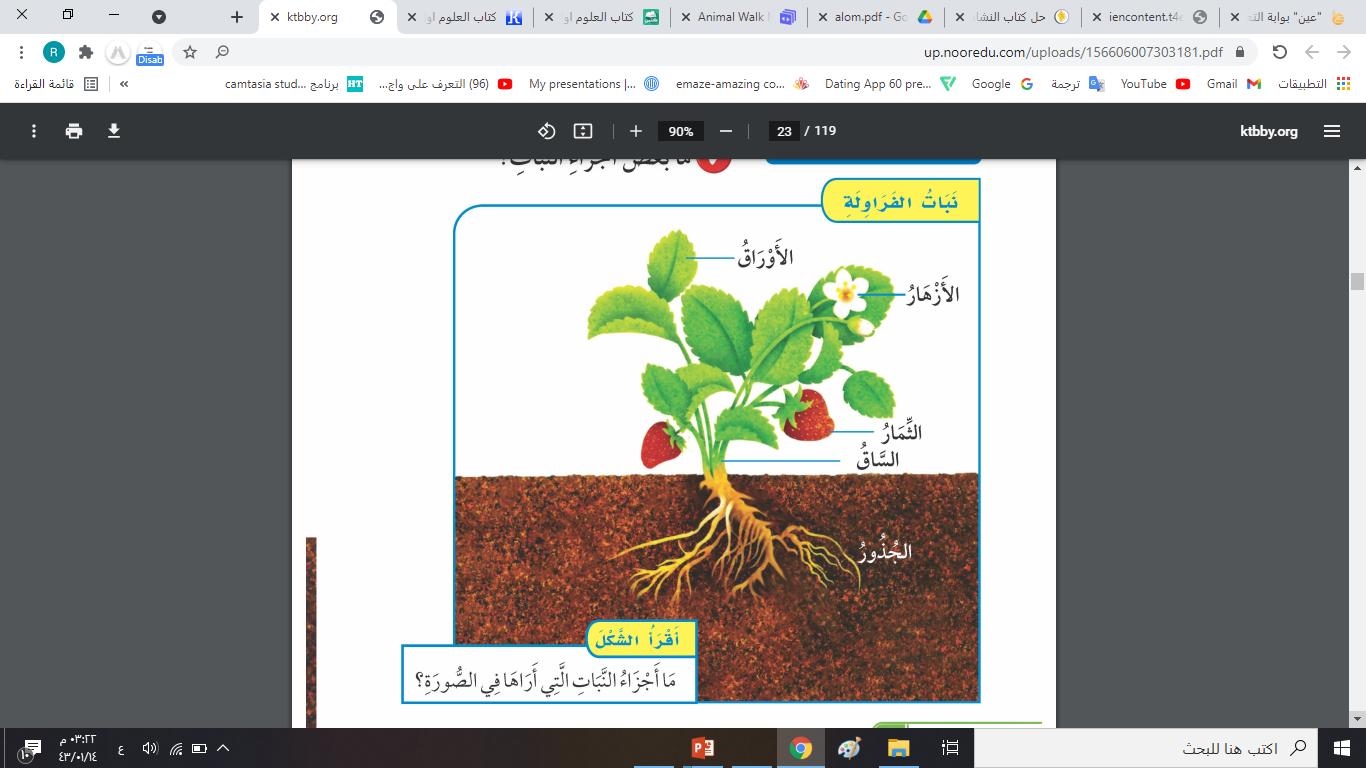 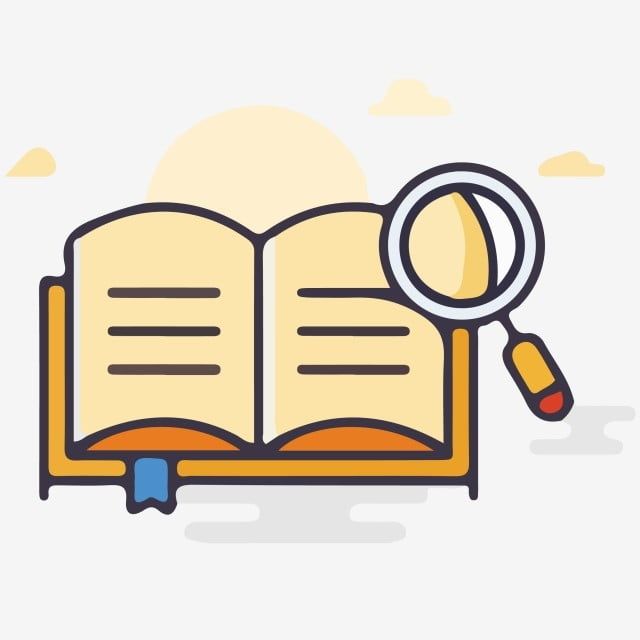 أقرأ الشكل
ما أجزاء النبات التي أراها في الصورة ؟
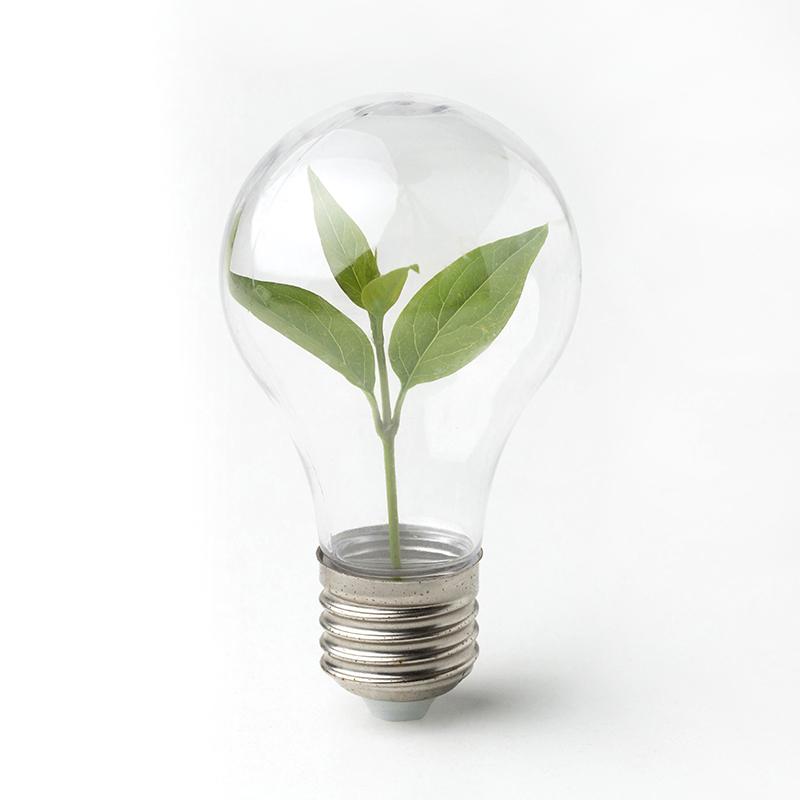 هيا نتعلم يا أصدقائي
على وظائف 
أجزاء النبات؟
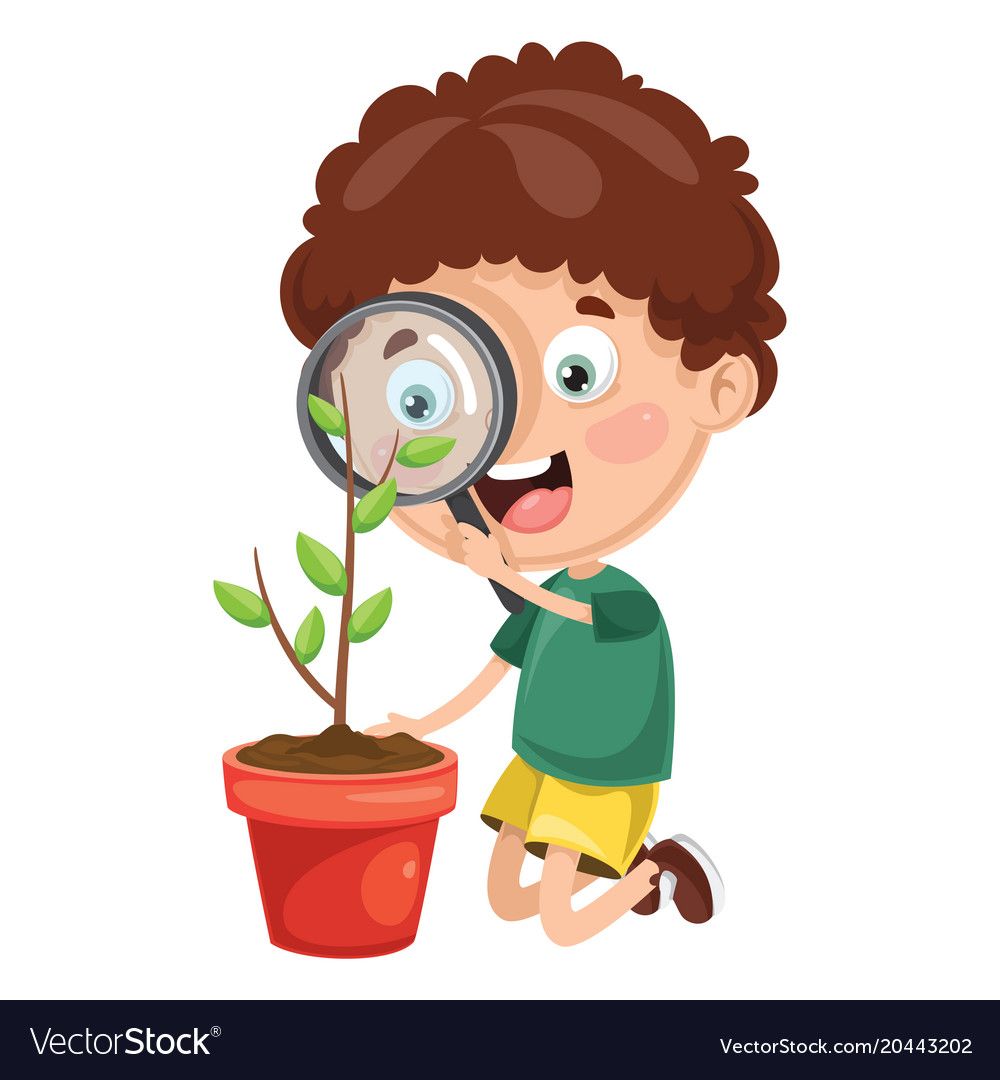 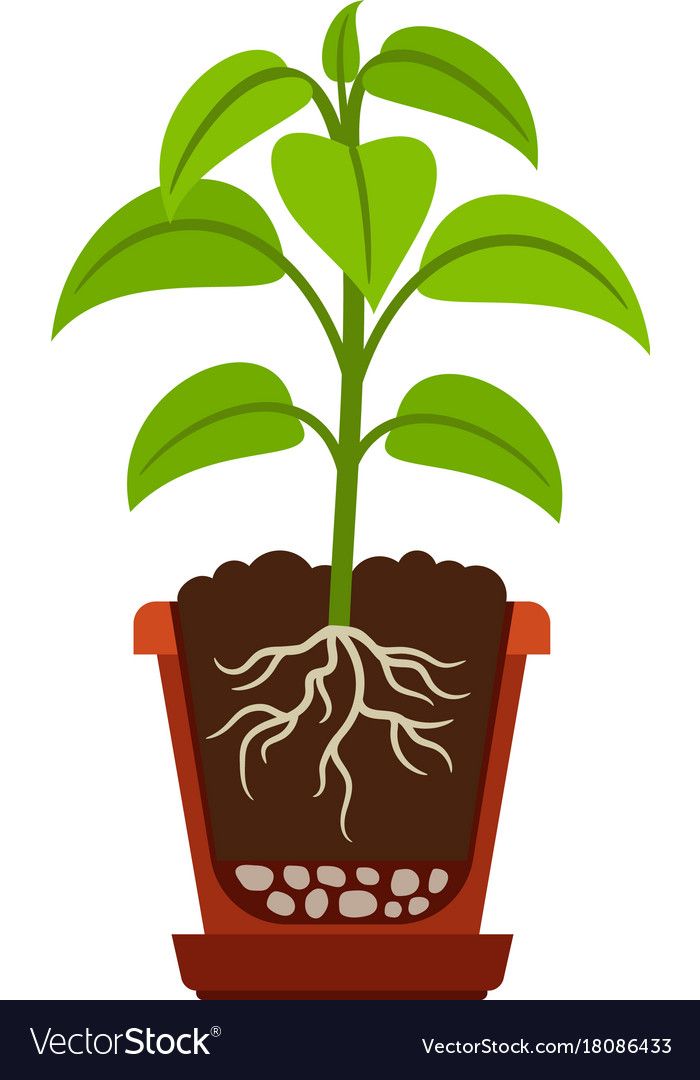 وظائف الجذور
تثبت النبات في التربة 
وتأخذ منها الماء والأملاح الذائبة فيه
الجذور
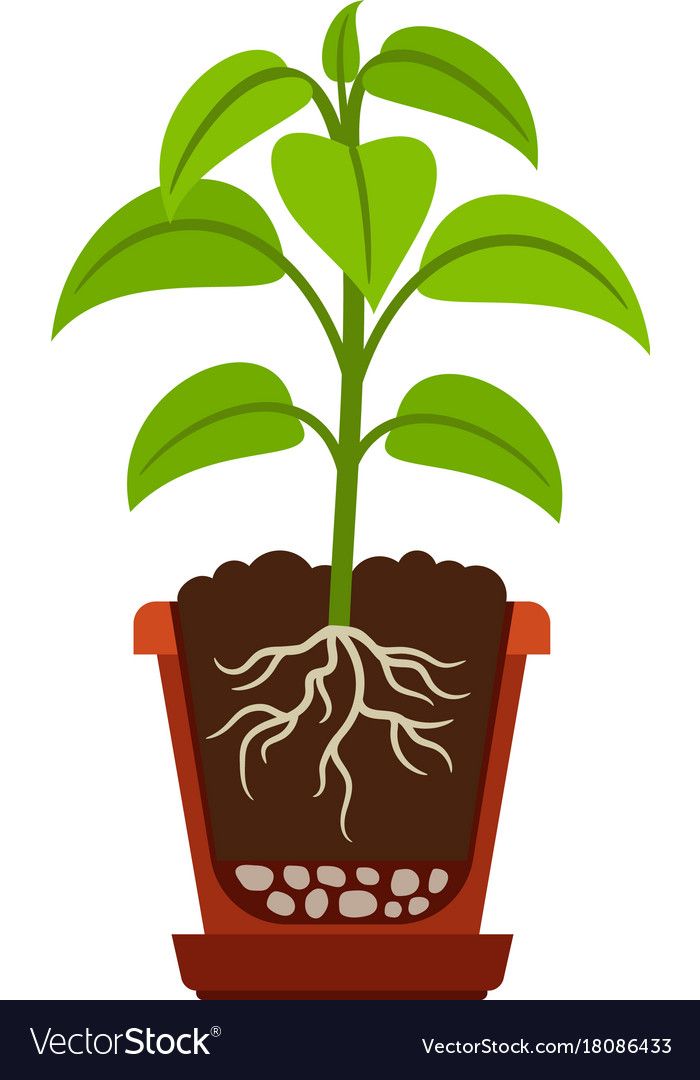 وظيفة الساق
تحمل الأوراق 
وتنقل الماء و الغذاء 
إلى بقية أجزاء النبات
الساق
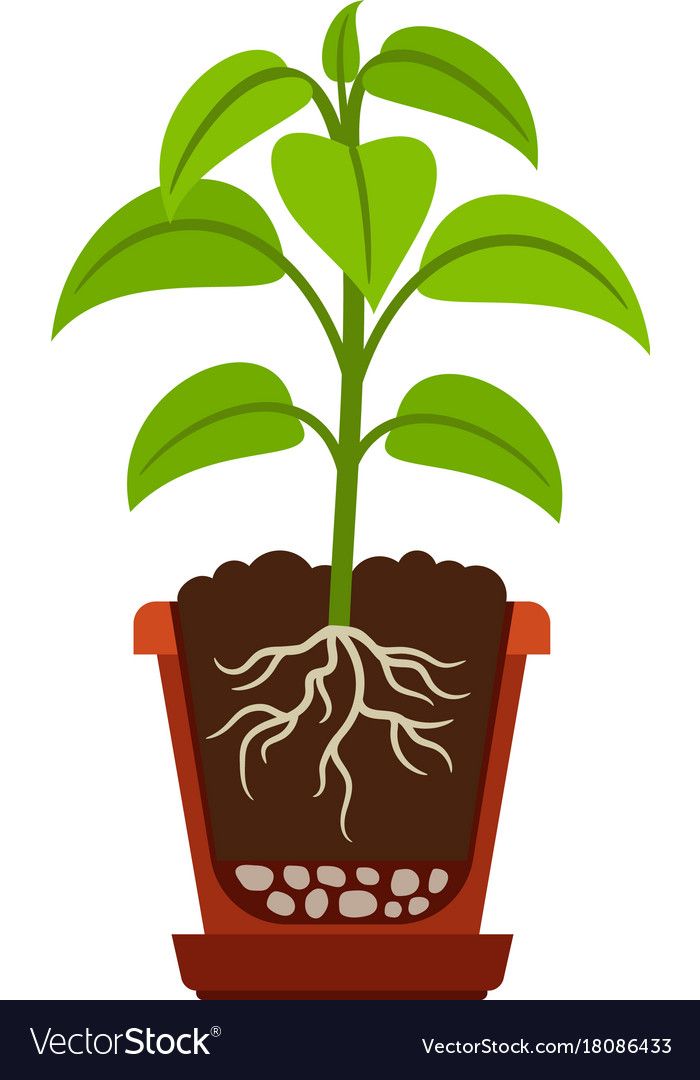 تستخدم ضوء الشمس 
والهواء 
والماء 
لتصنع الغذاء
الأوراق
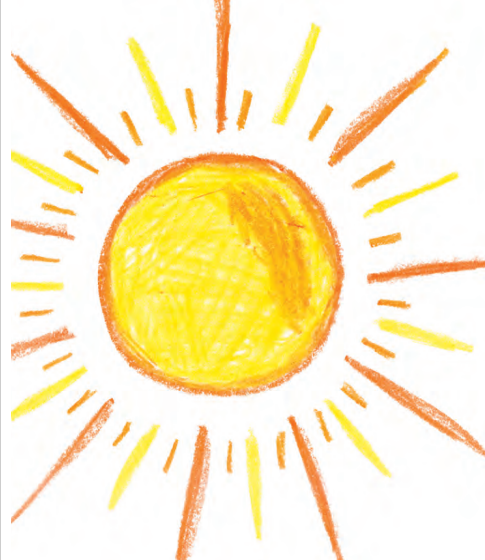 وظيفتها تثبت النبات في التربة
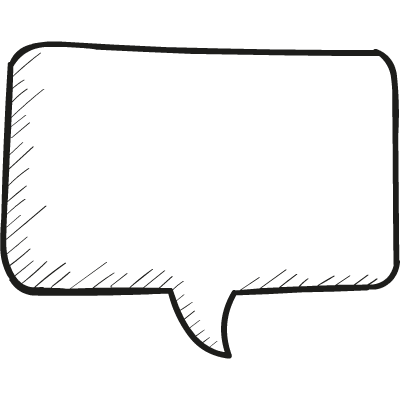 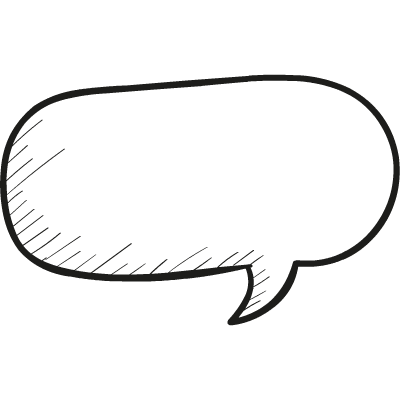 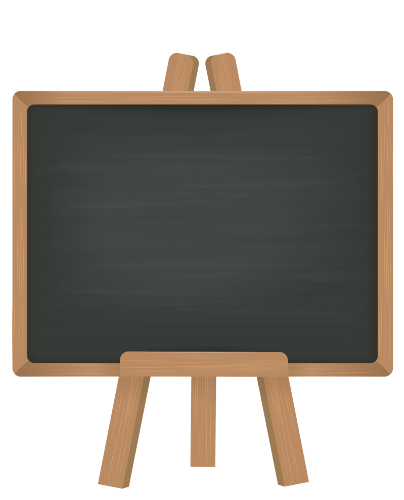 الجذور
الساق
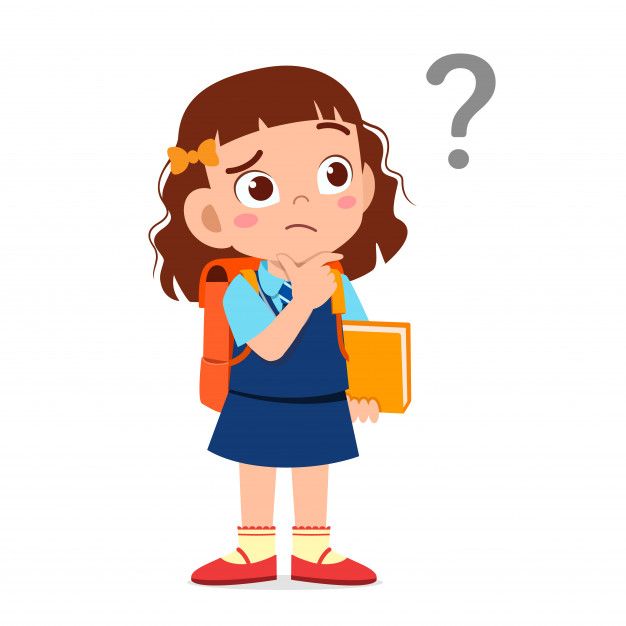 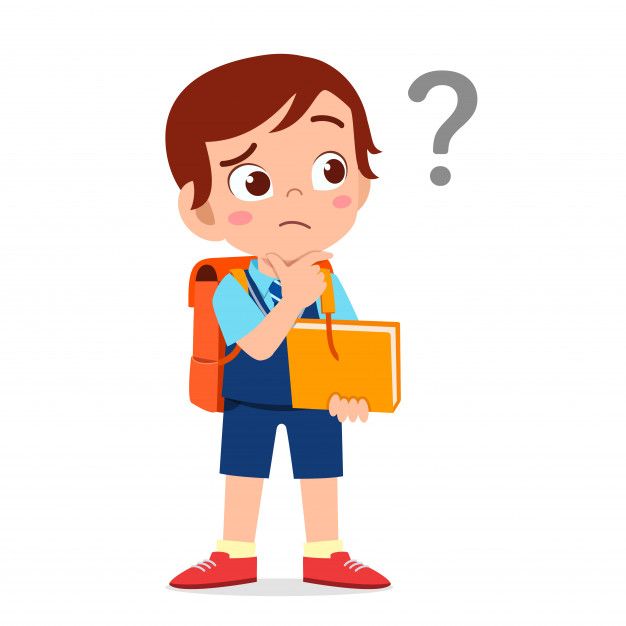 الإجابة خاطئة
الإجابة صحيحة
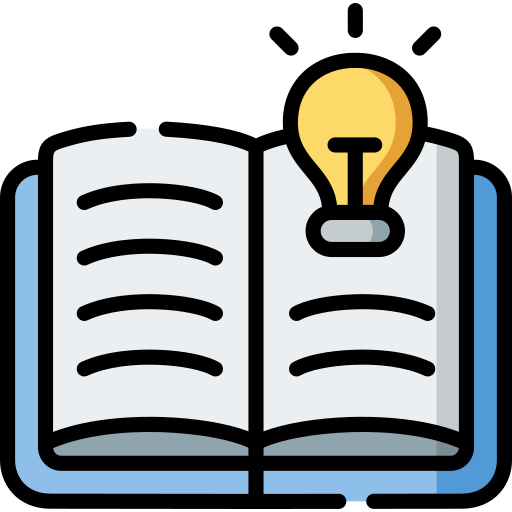 لنستمع إلى سؤال 
معلمي
حتى أتمكن من الإجابة
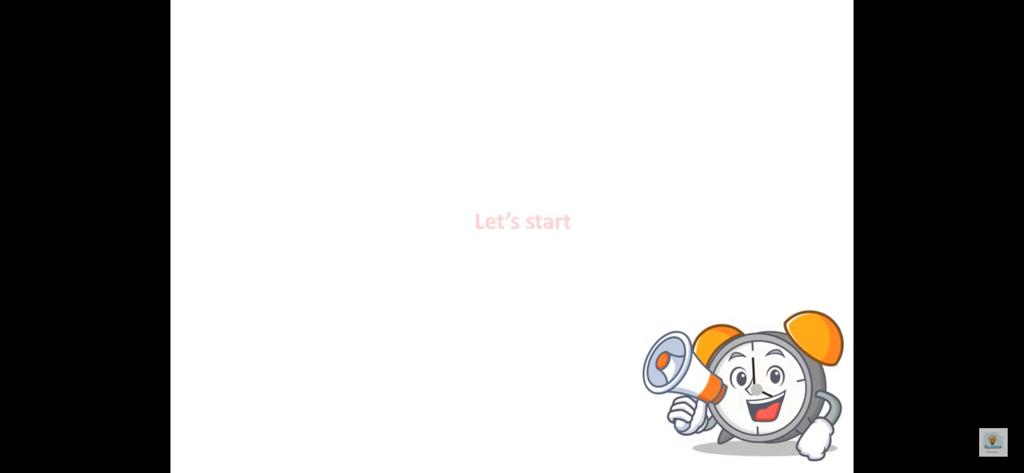 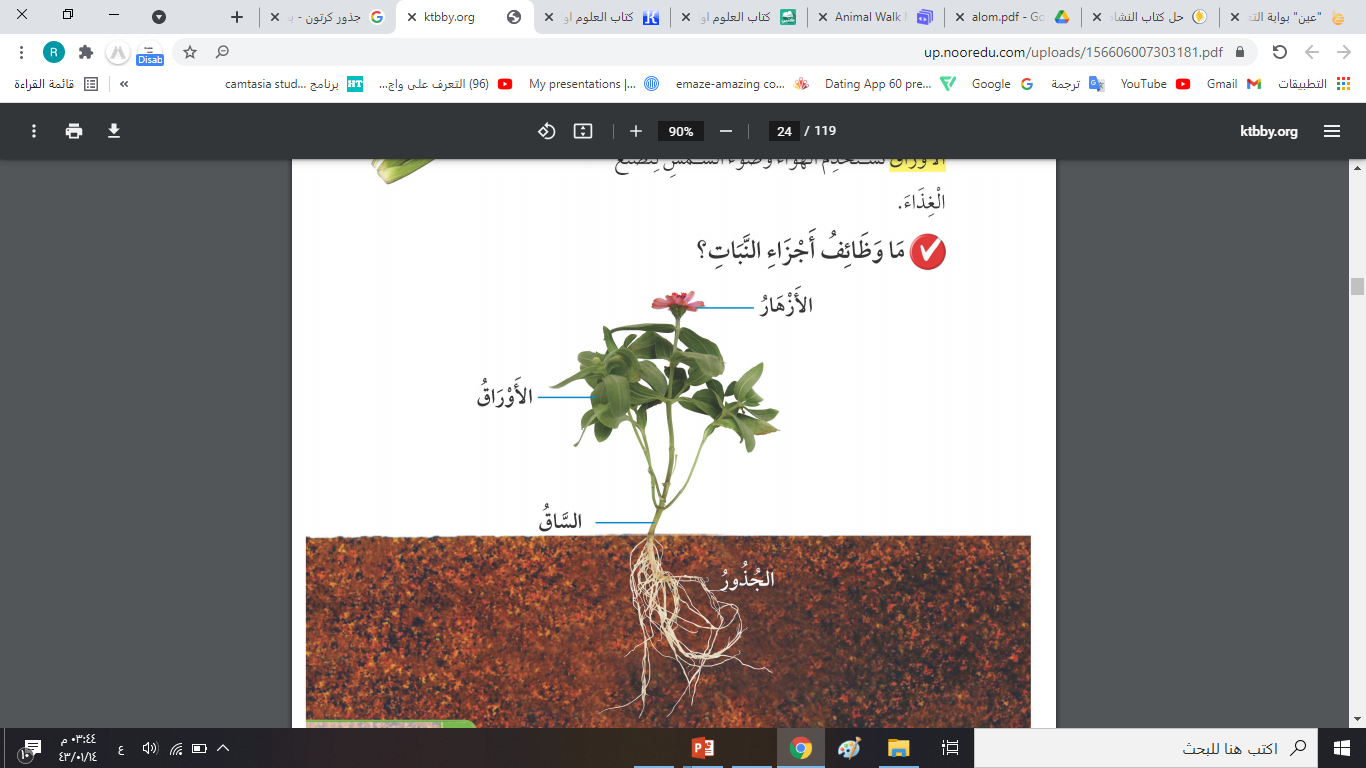 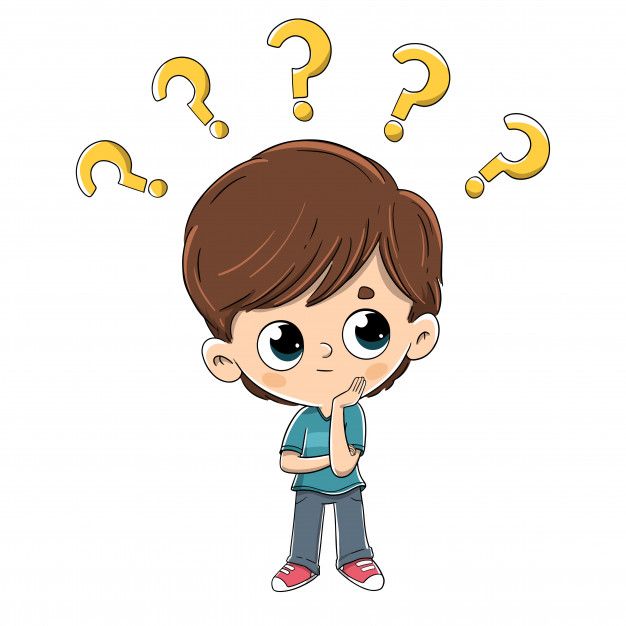 قراءة علمية
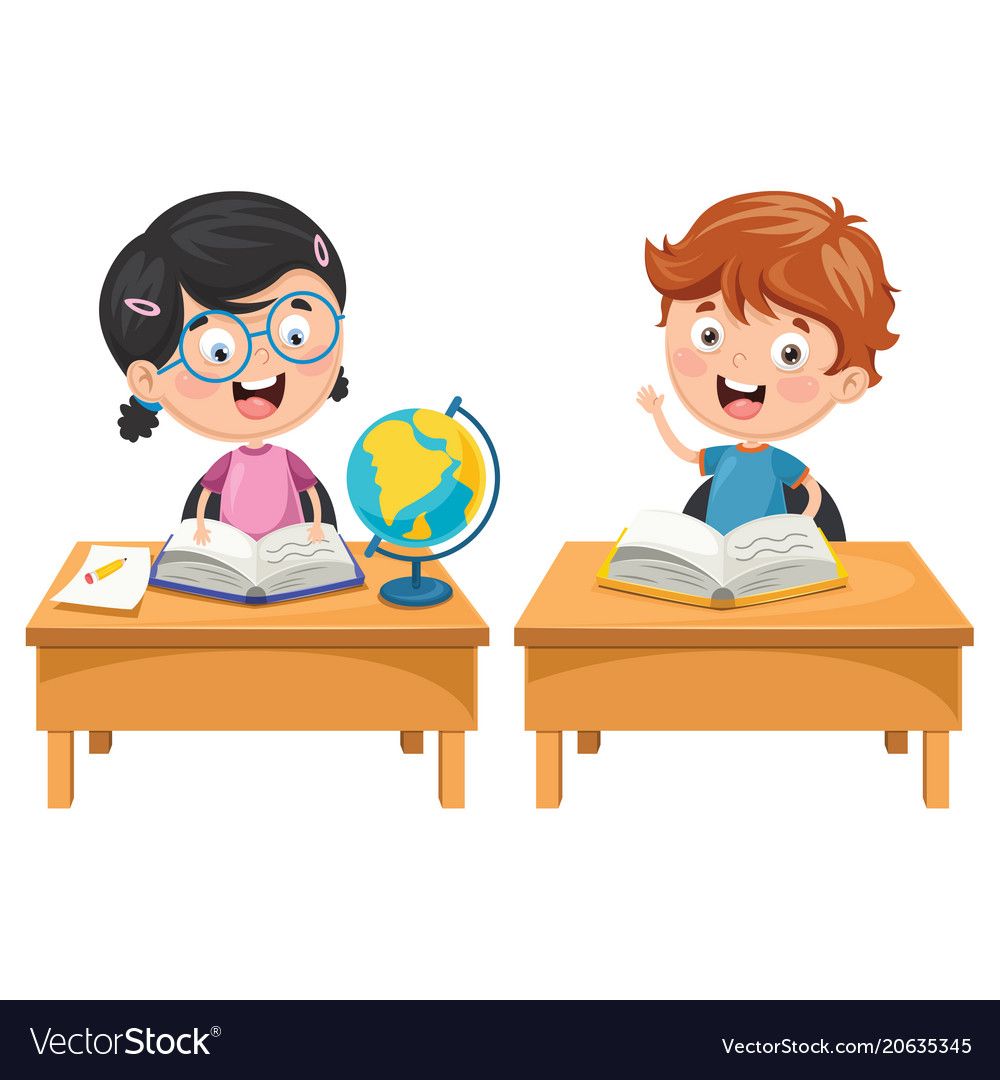 أفتح كتابي صفحة 25
مراجعة الفصل الأول
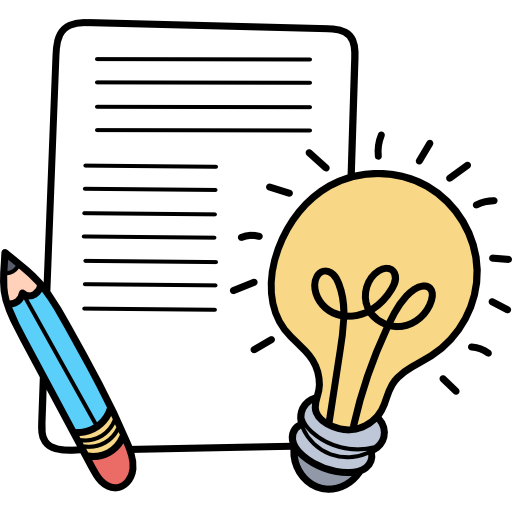 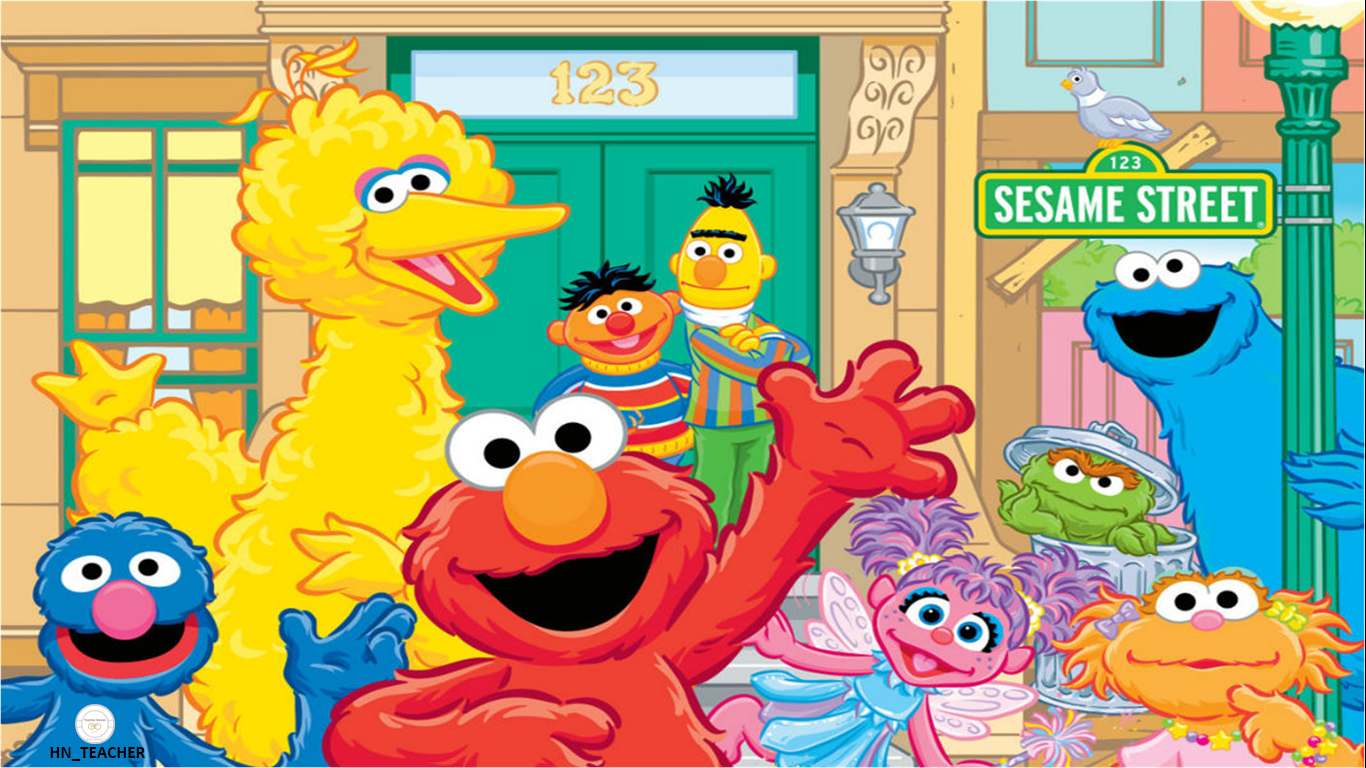 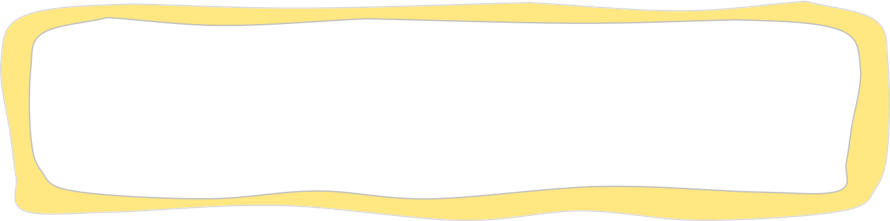 أفتح يا سمسم
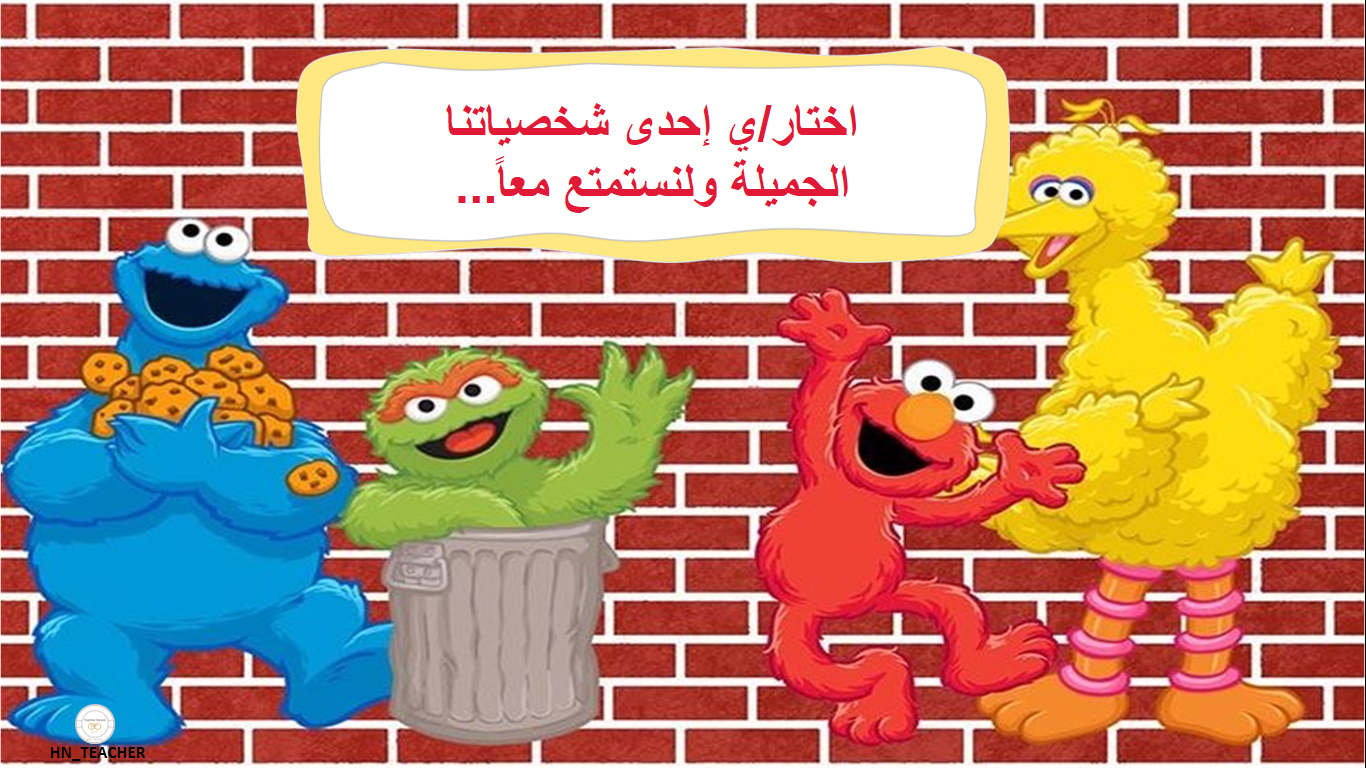 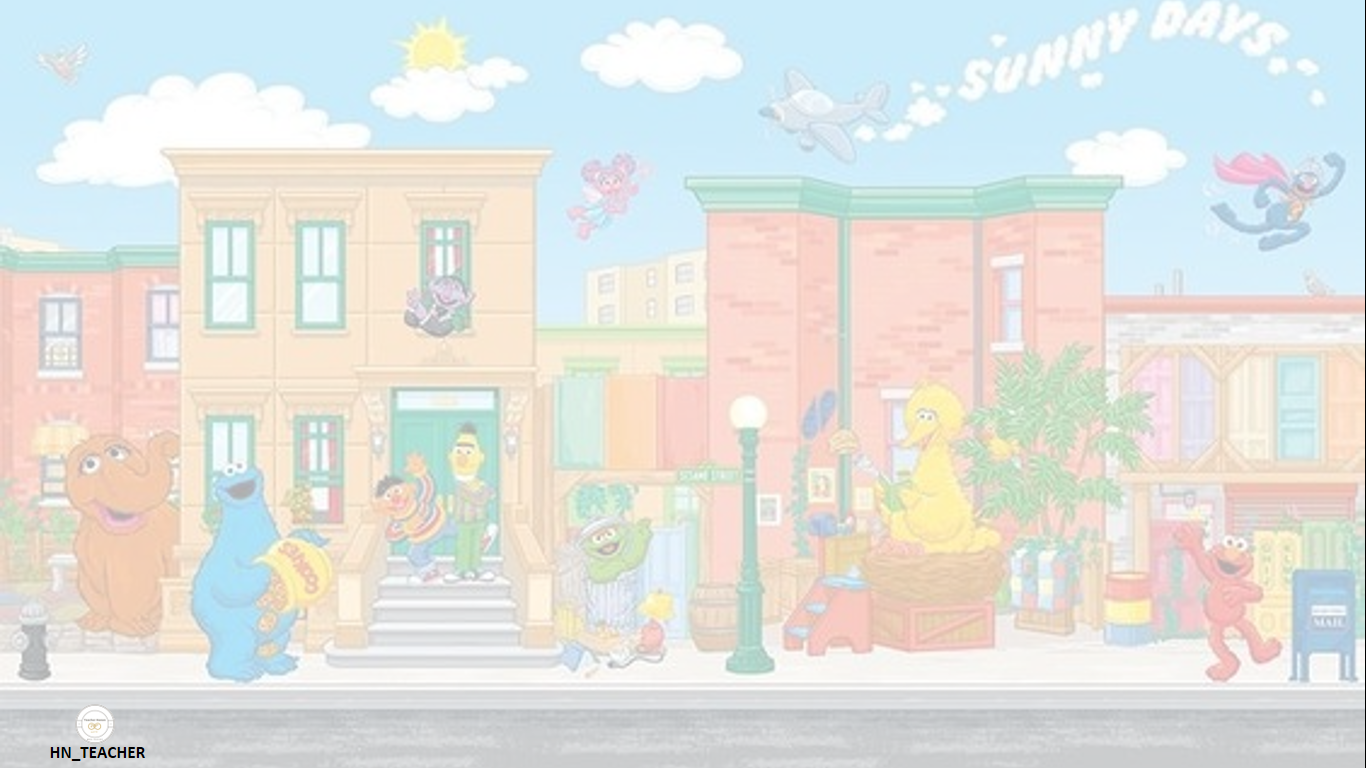 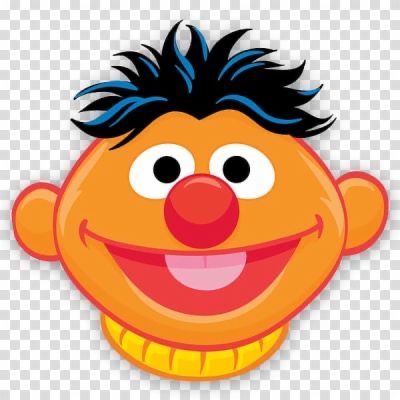 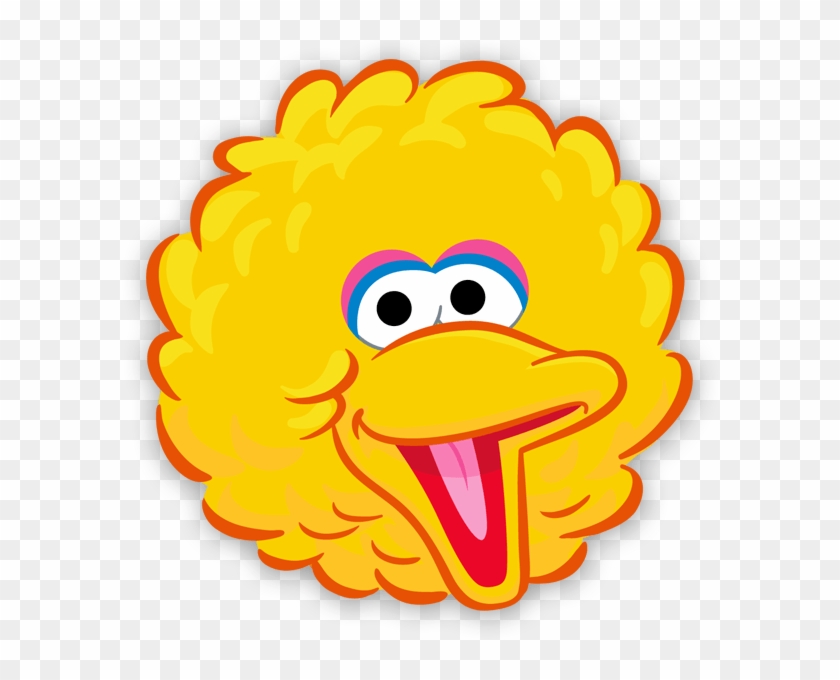 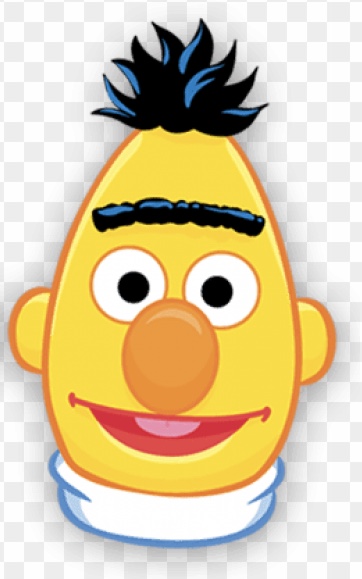 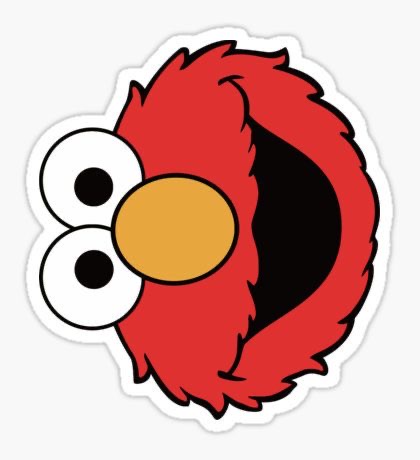 النهاية
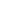 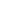 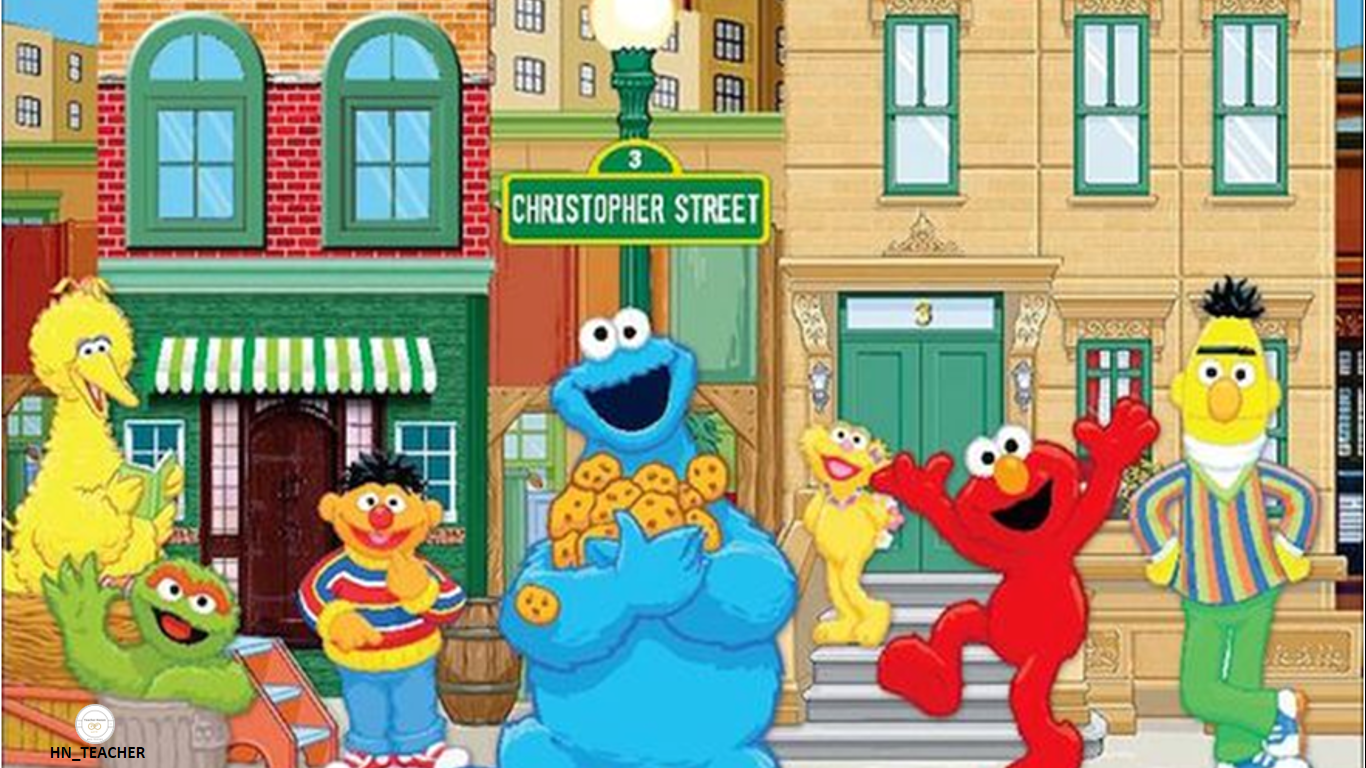 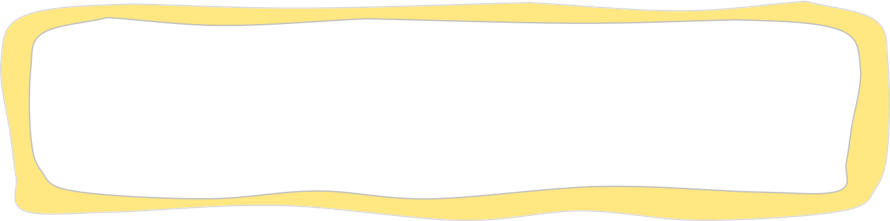 أصل بين الصورة والكلمة المناسبة لها
هيا نشاهد الصورة ونجاوب
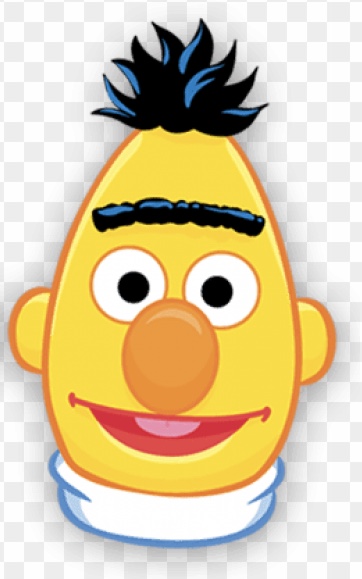 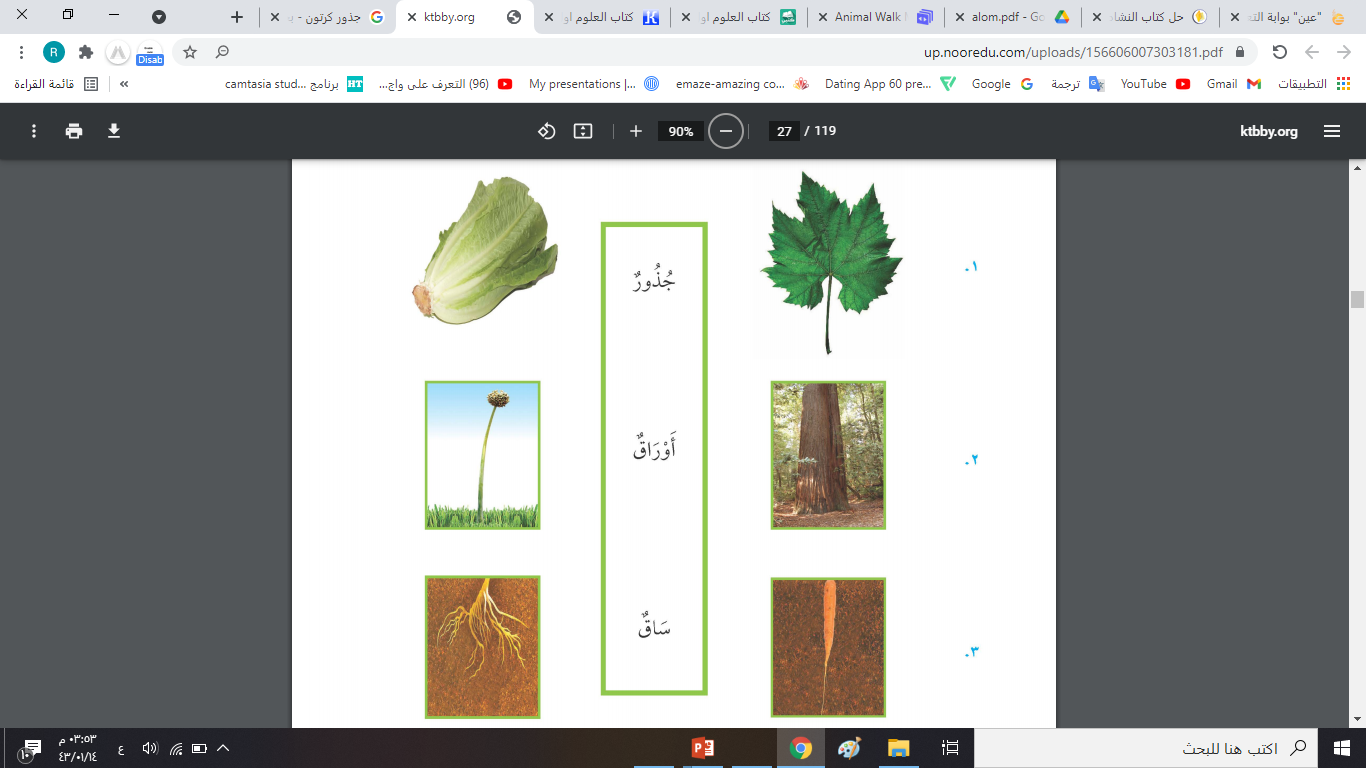 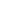 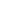 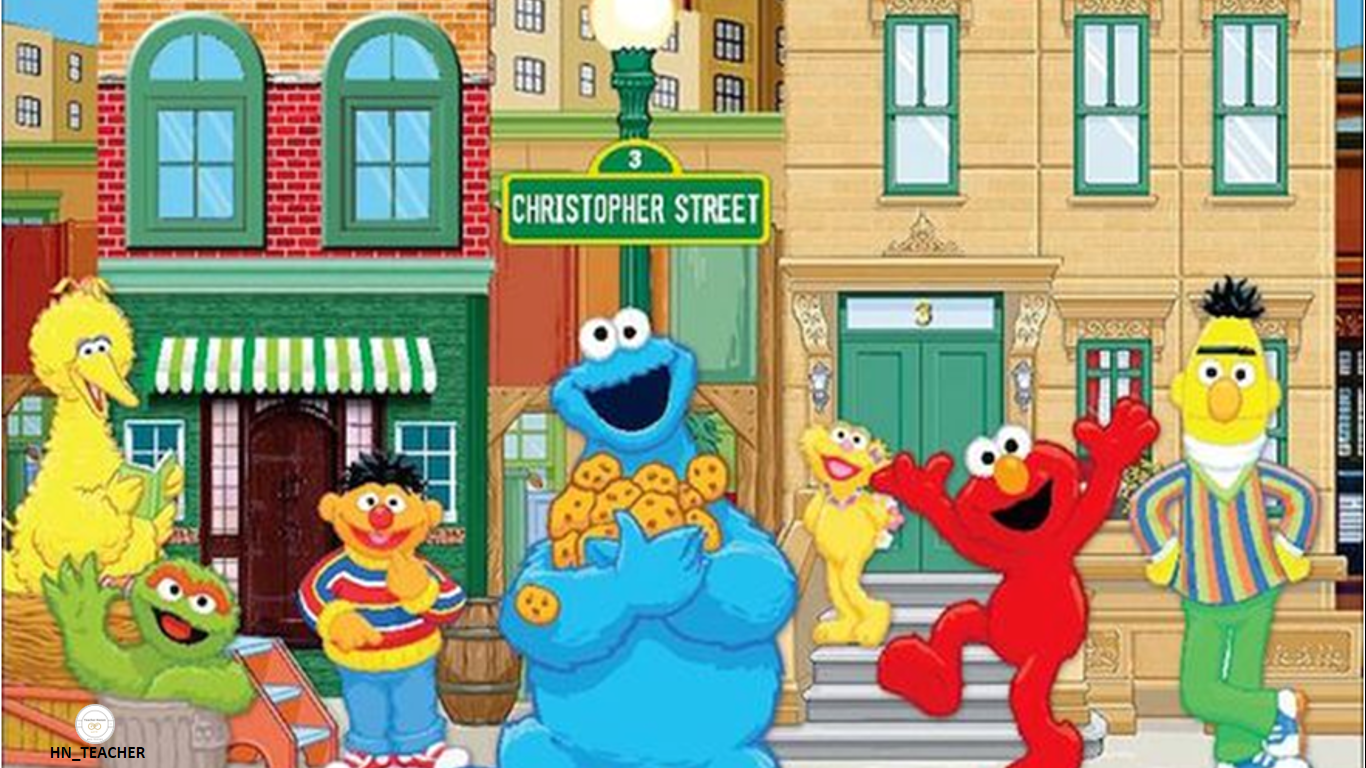 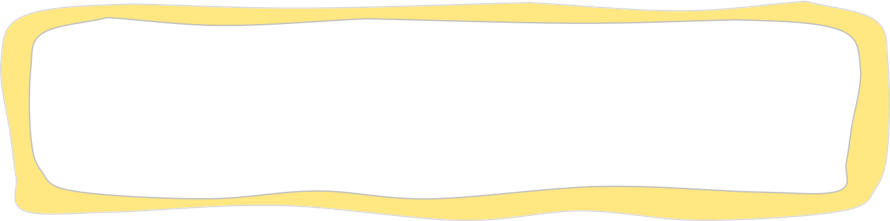 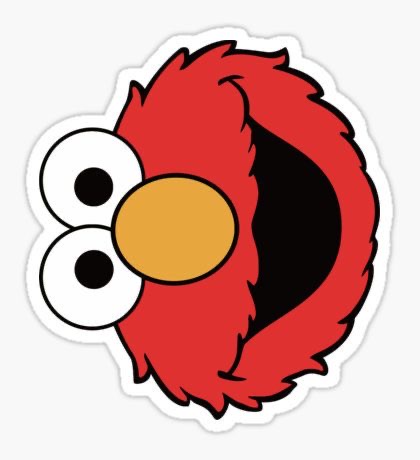 أجب عن السؤال التالي
أي المخلوقات حي، وأيها غير حي في الصورتين الأتيتين؟
كيف أعرف ذلك؟
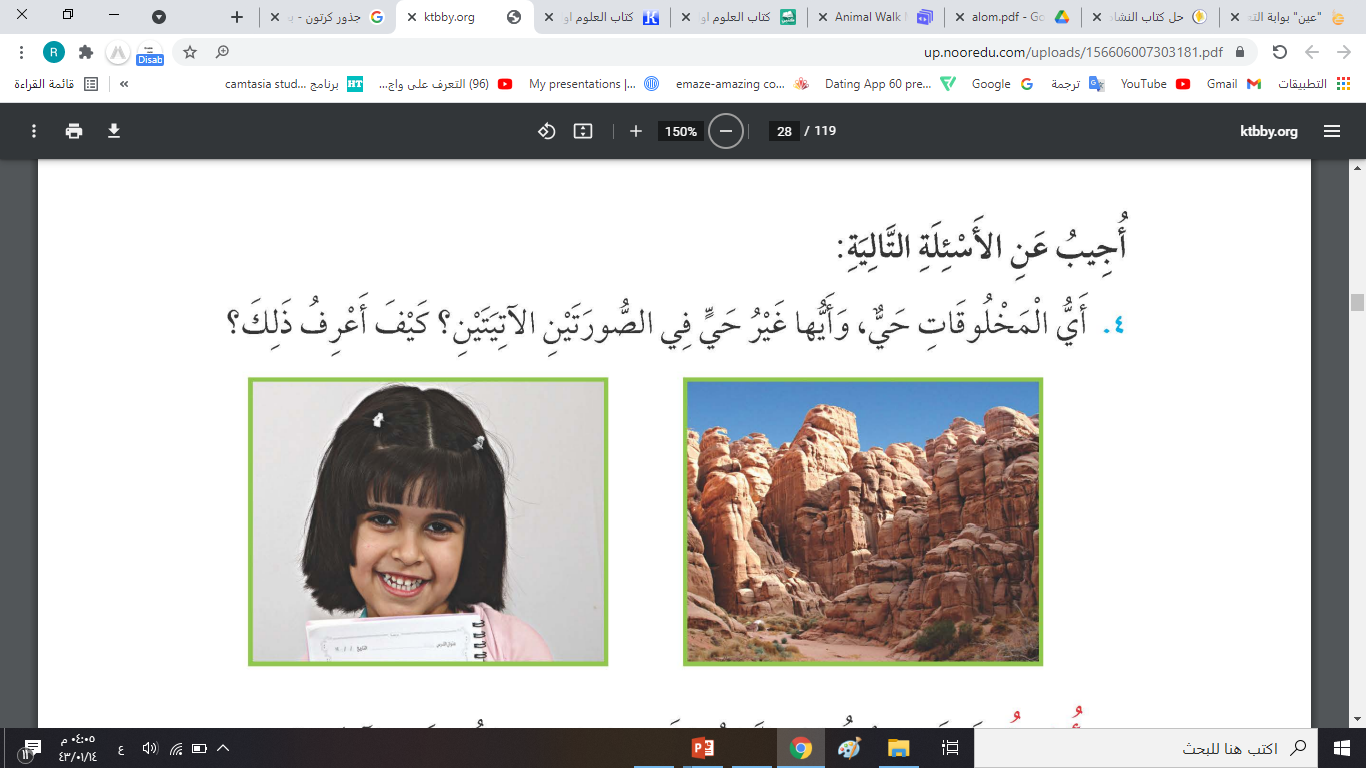 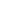 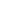 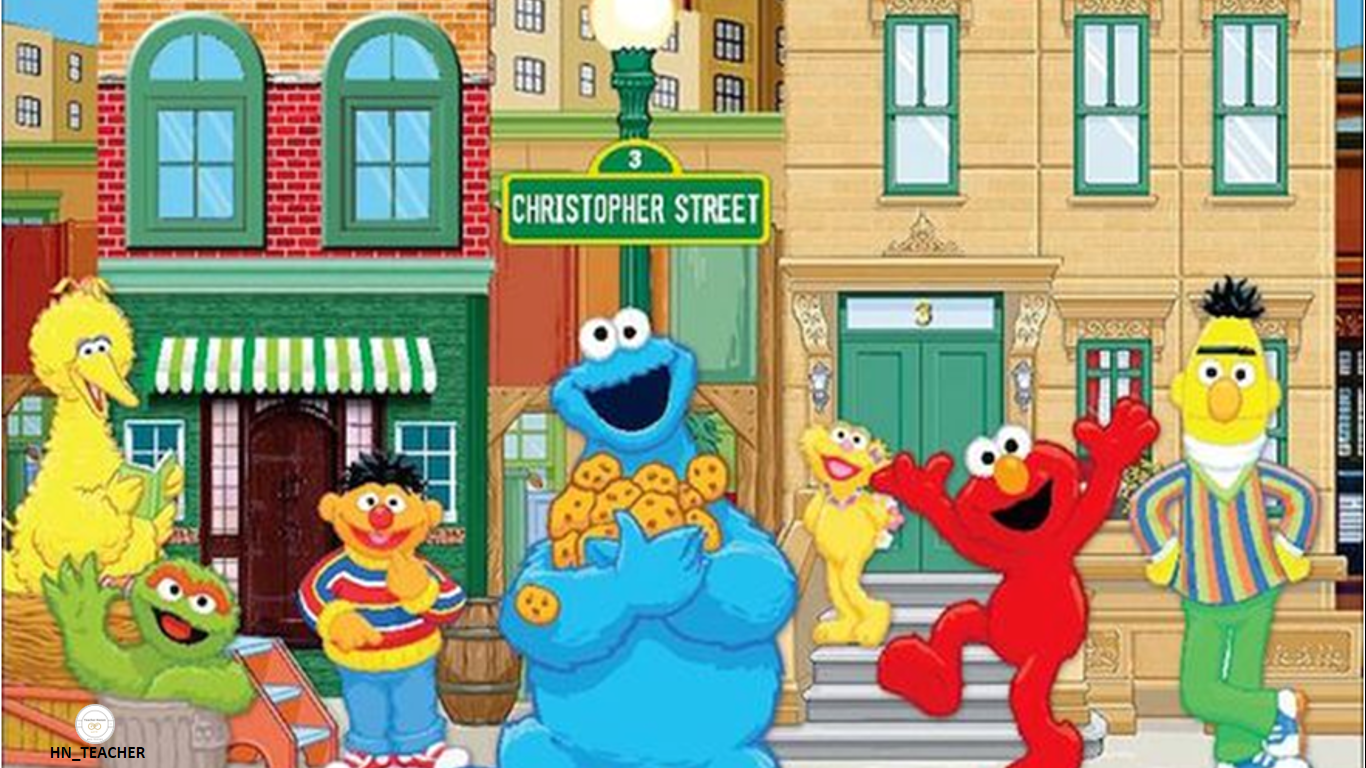 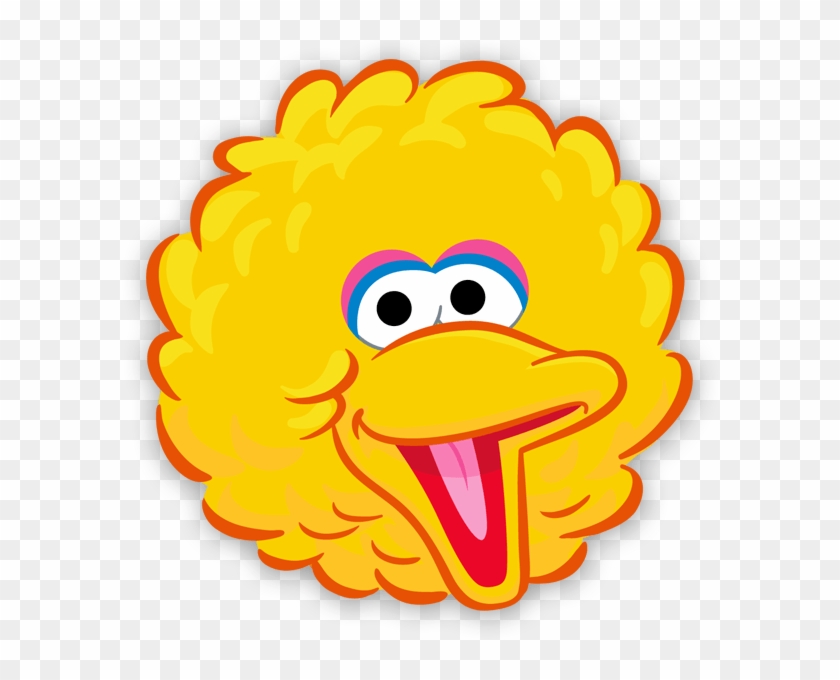 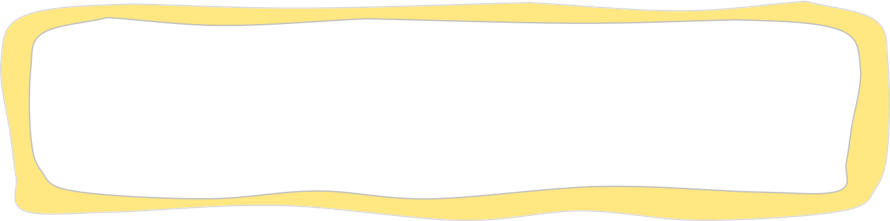 كيف يحصل النبات على حاجاته في الصورتين الآتيتين
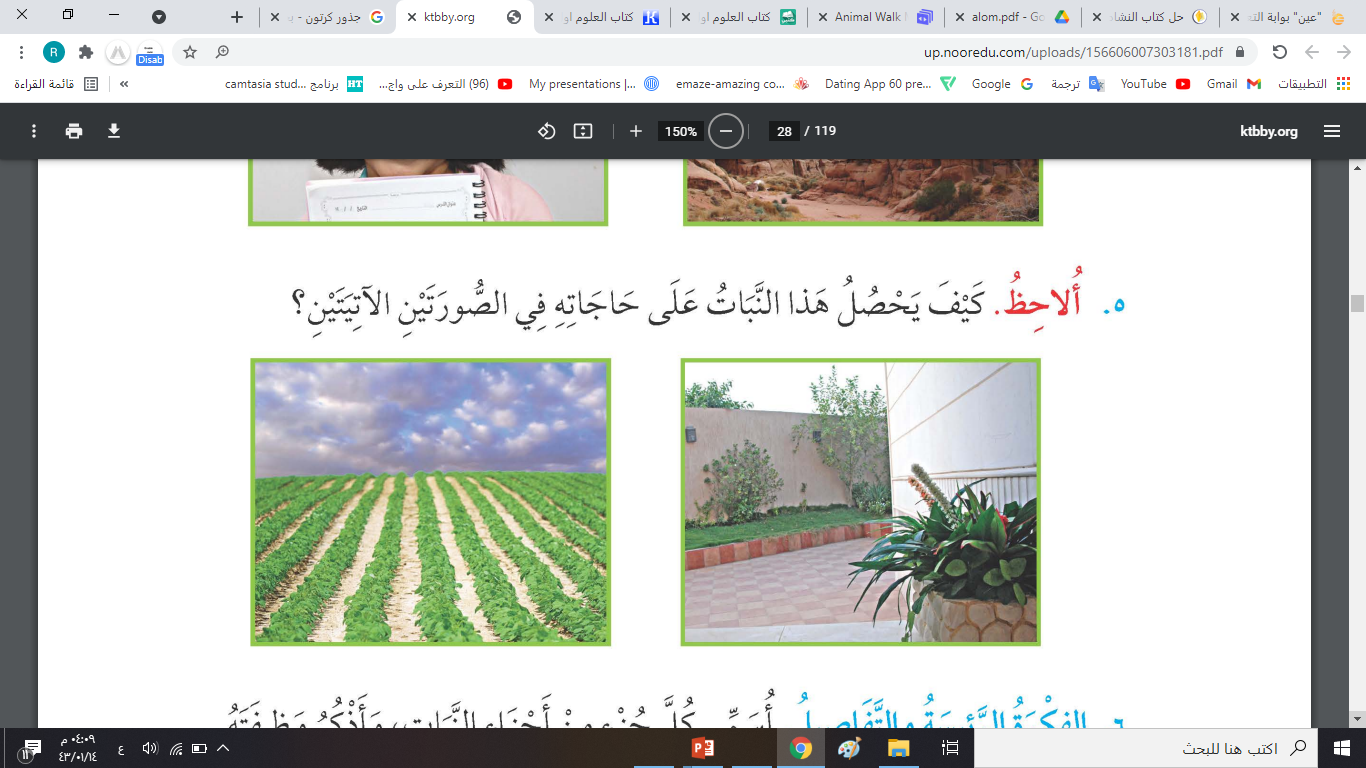 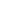 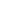 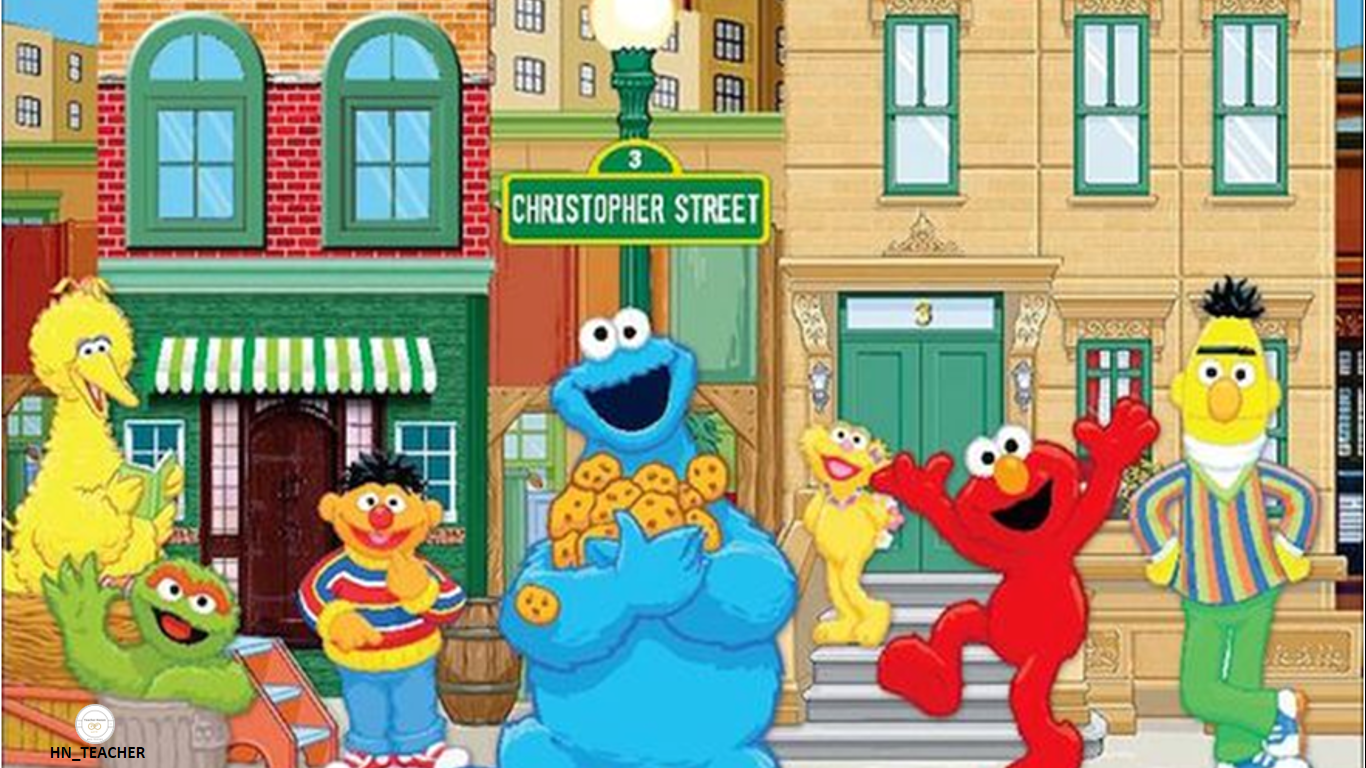 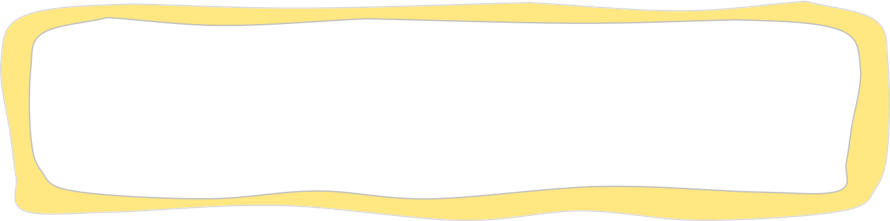 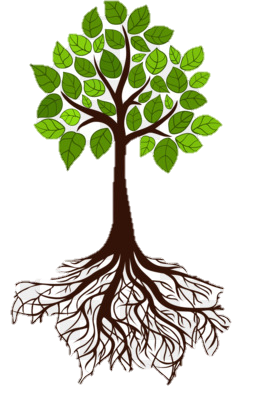 أسمي كل جزء من أجزاء النبات 
وأذكر وظيفتها
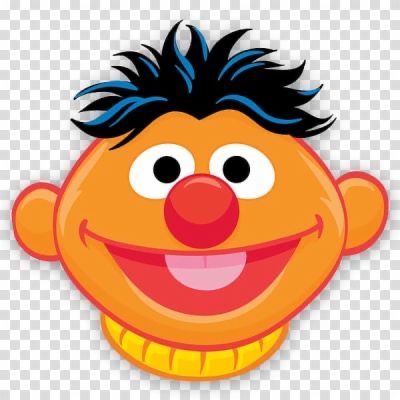 الحضور والغياب
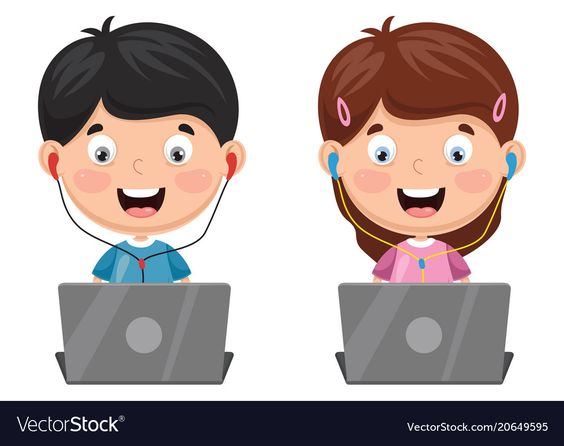 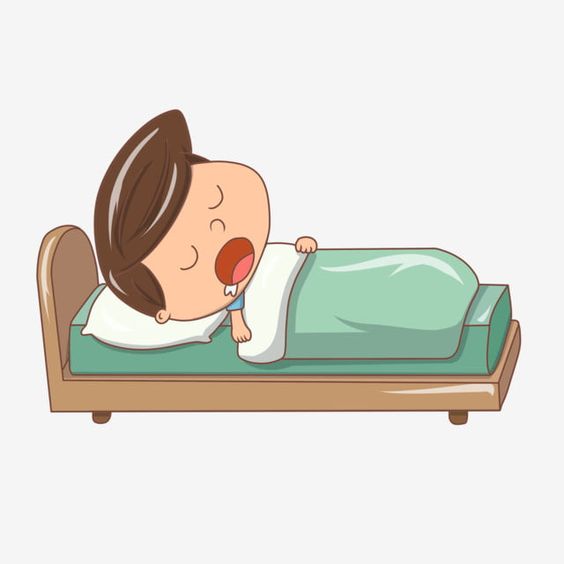 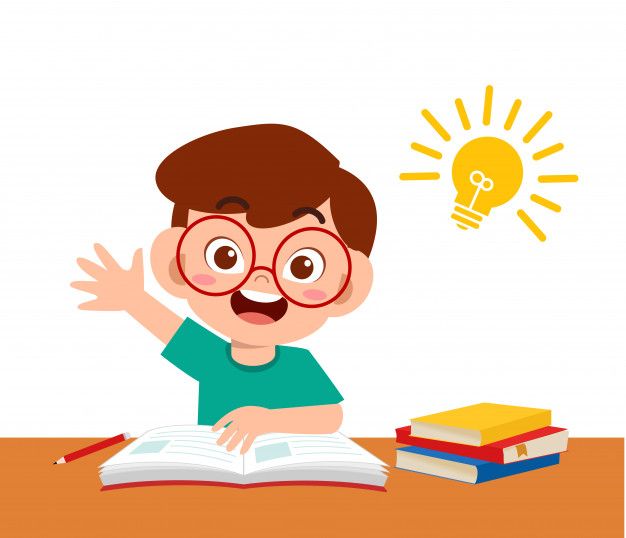 التكليف المنزلي
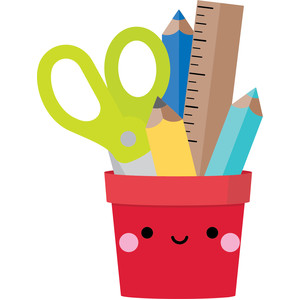